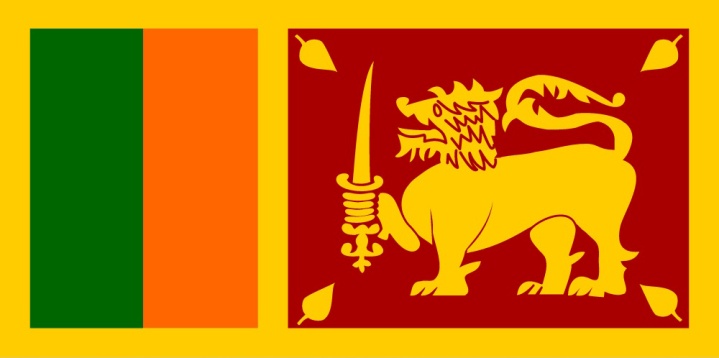 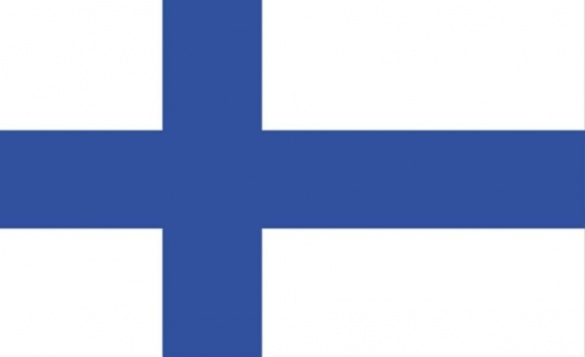 A LIONS JOURNEYIN SRI LANKA
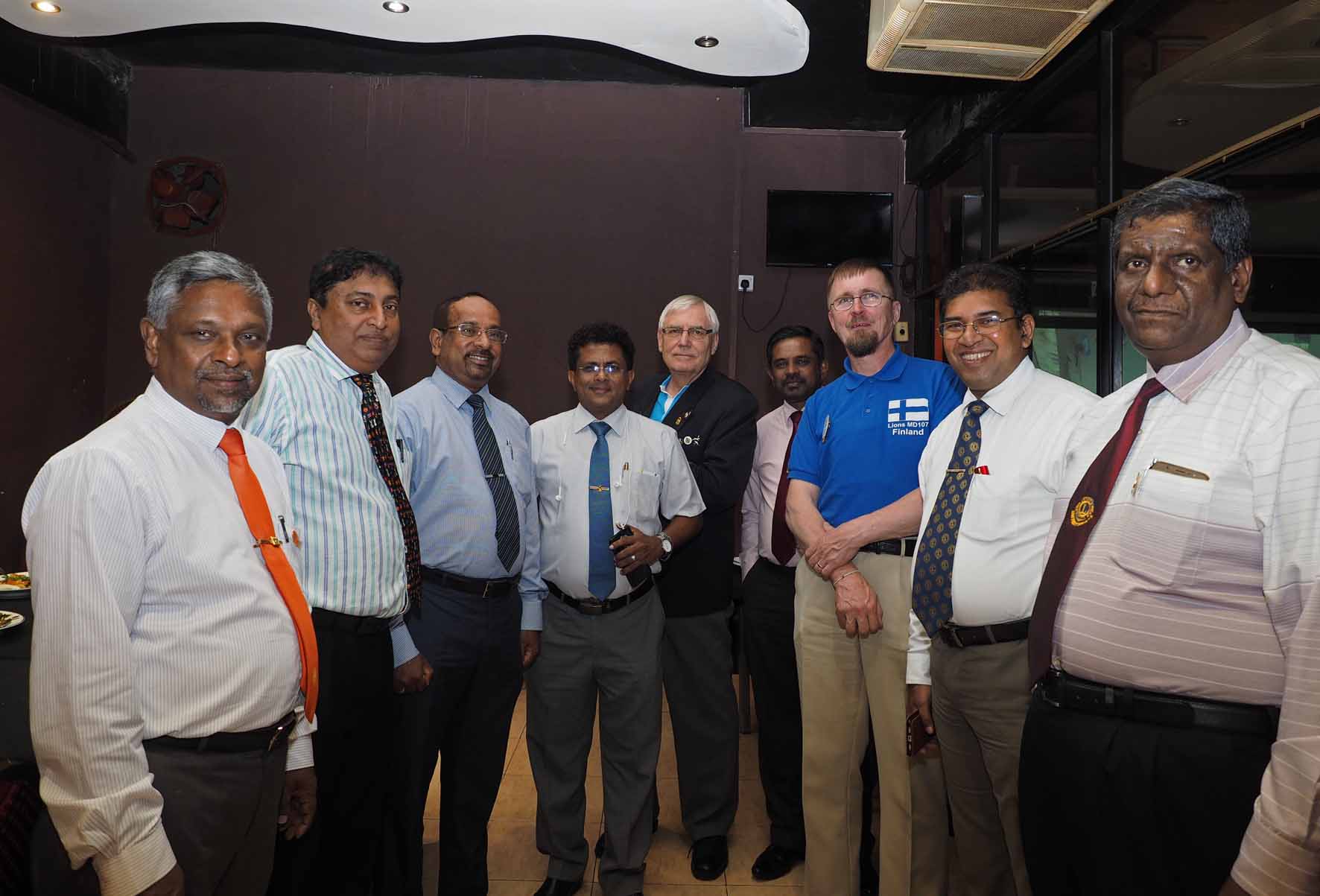 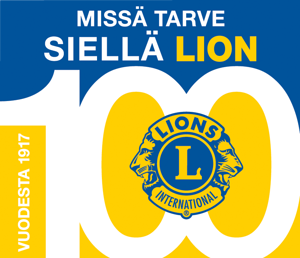 01.-11.11.2017
Heikki Hemmilä & Otfried Blümchen
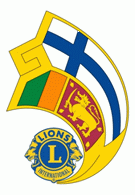 Honorable State Minister FowzieMinistry of Reconciliation and Integration
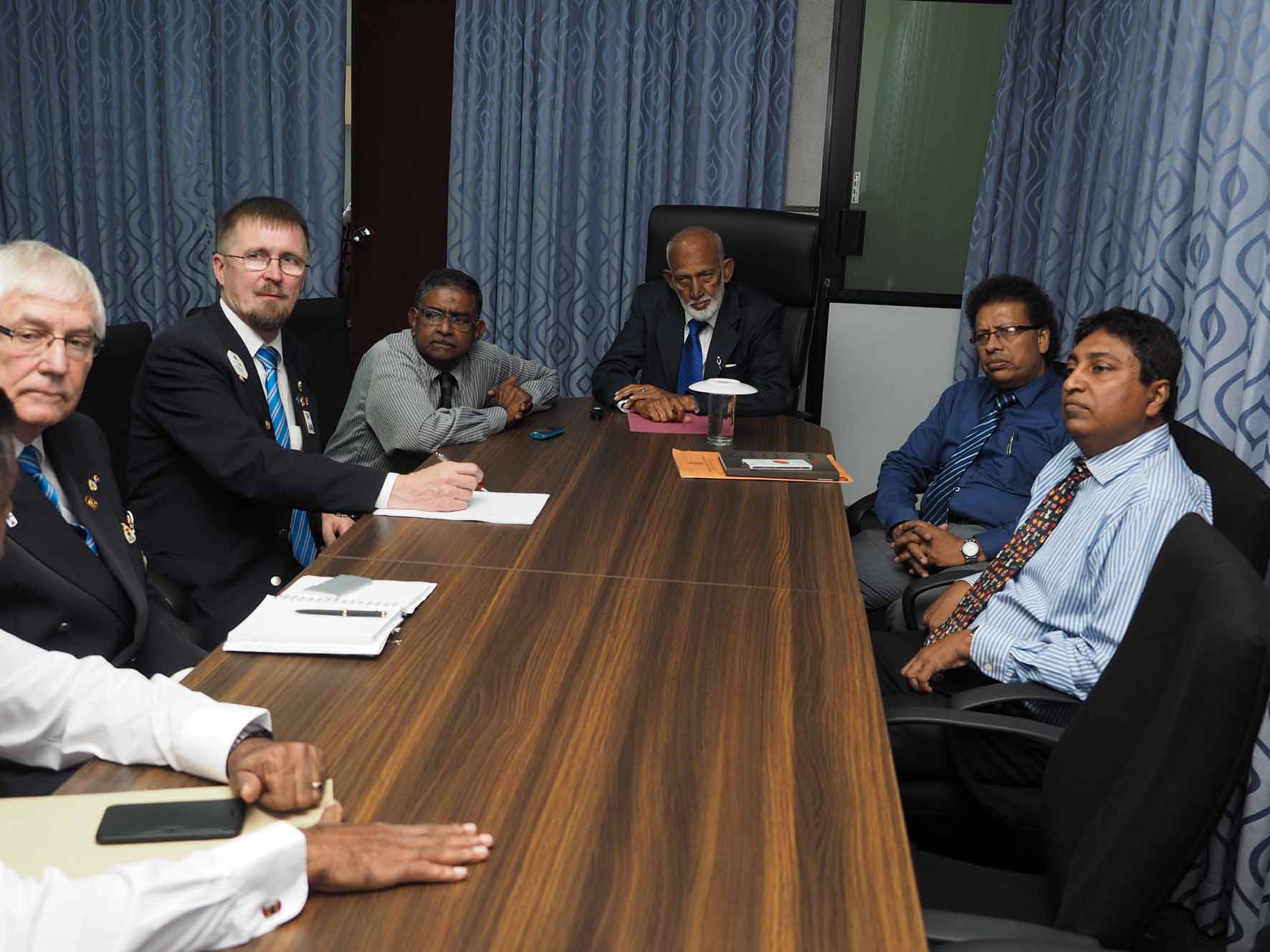 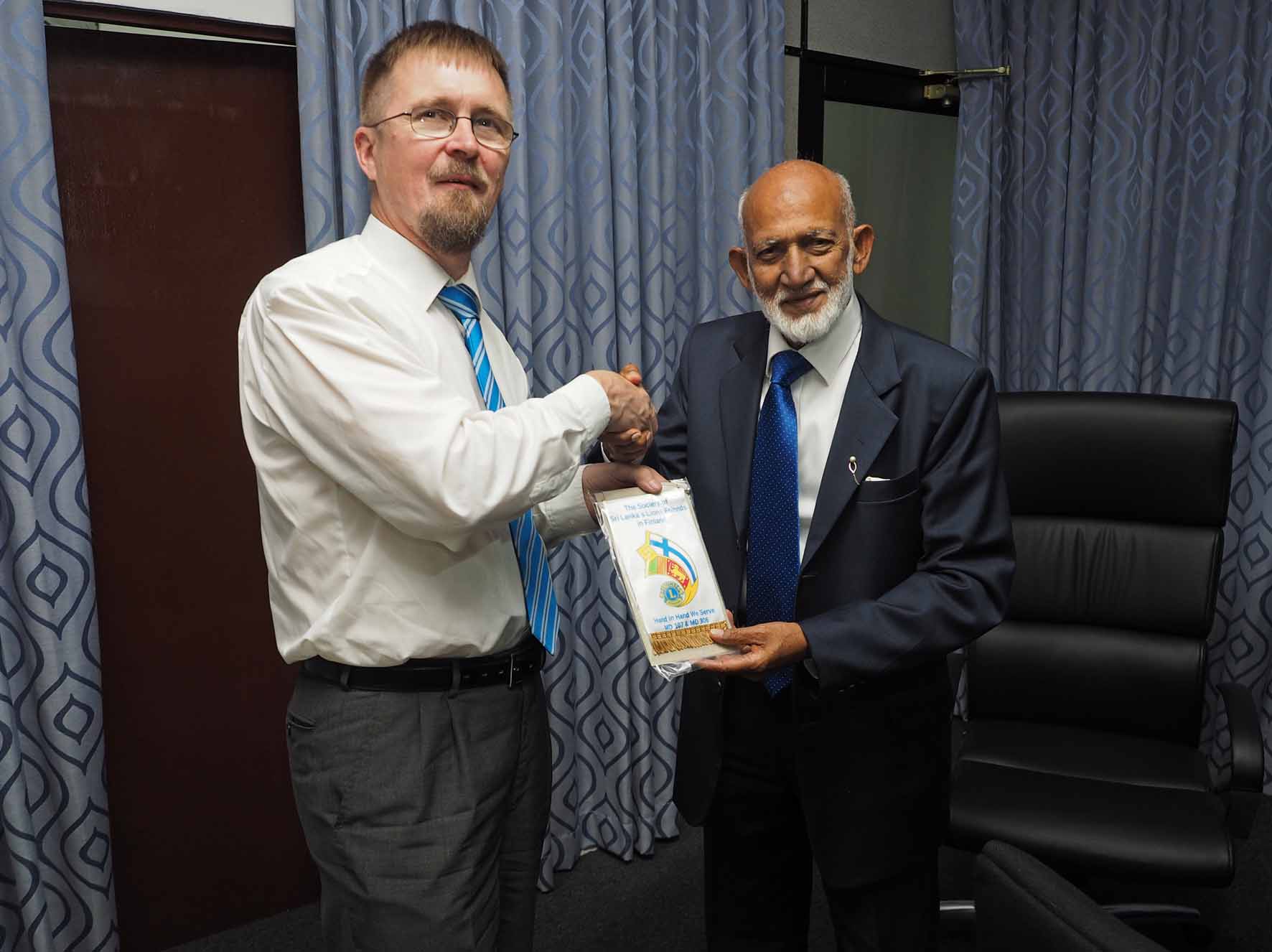 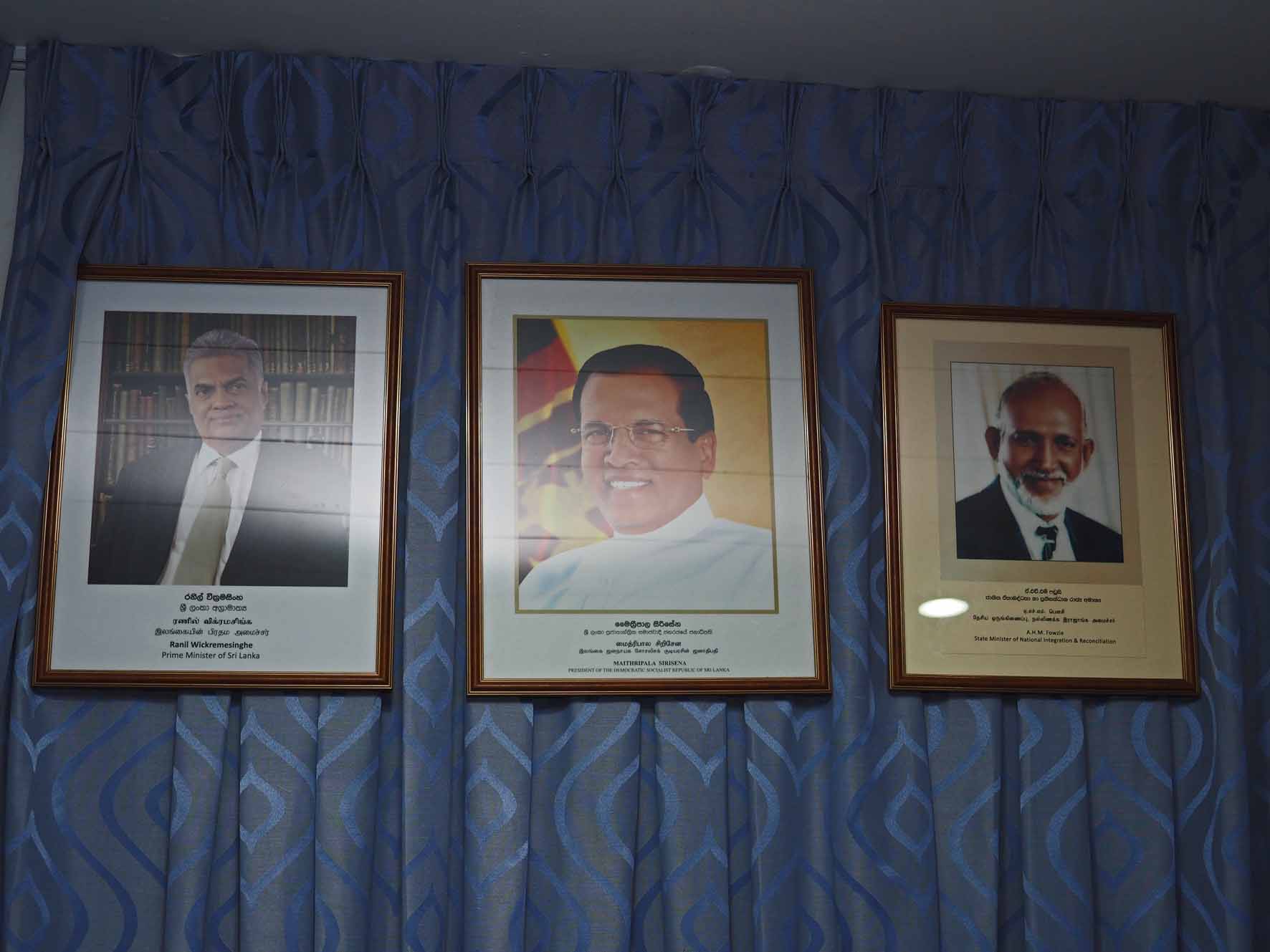 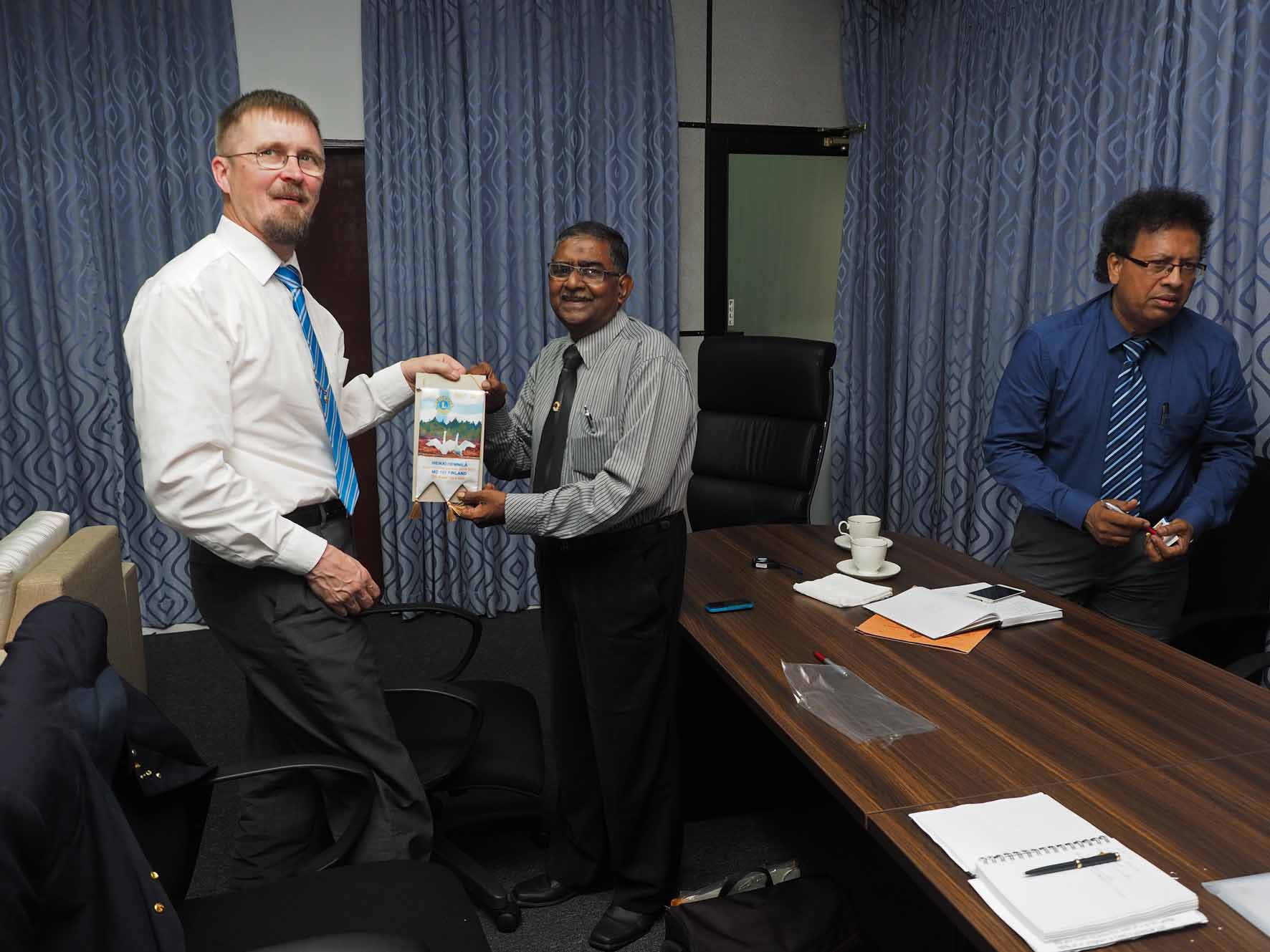 Suomen lionien katastrofikeräyksellä korjataan mm. 60 tulvan ja maanvyörymien vaurioittamaa kotia.Peruskiven muuraus Ingiriyassa
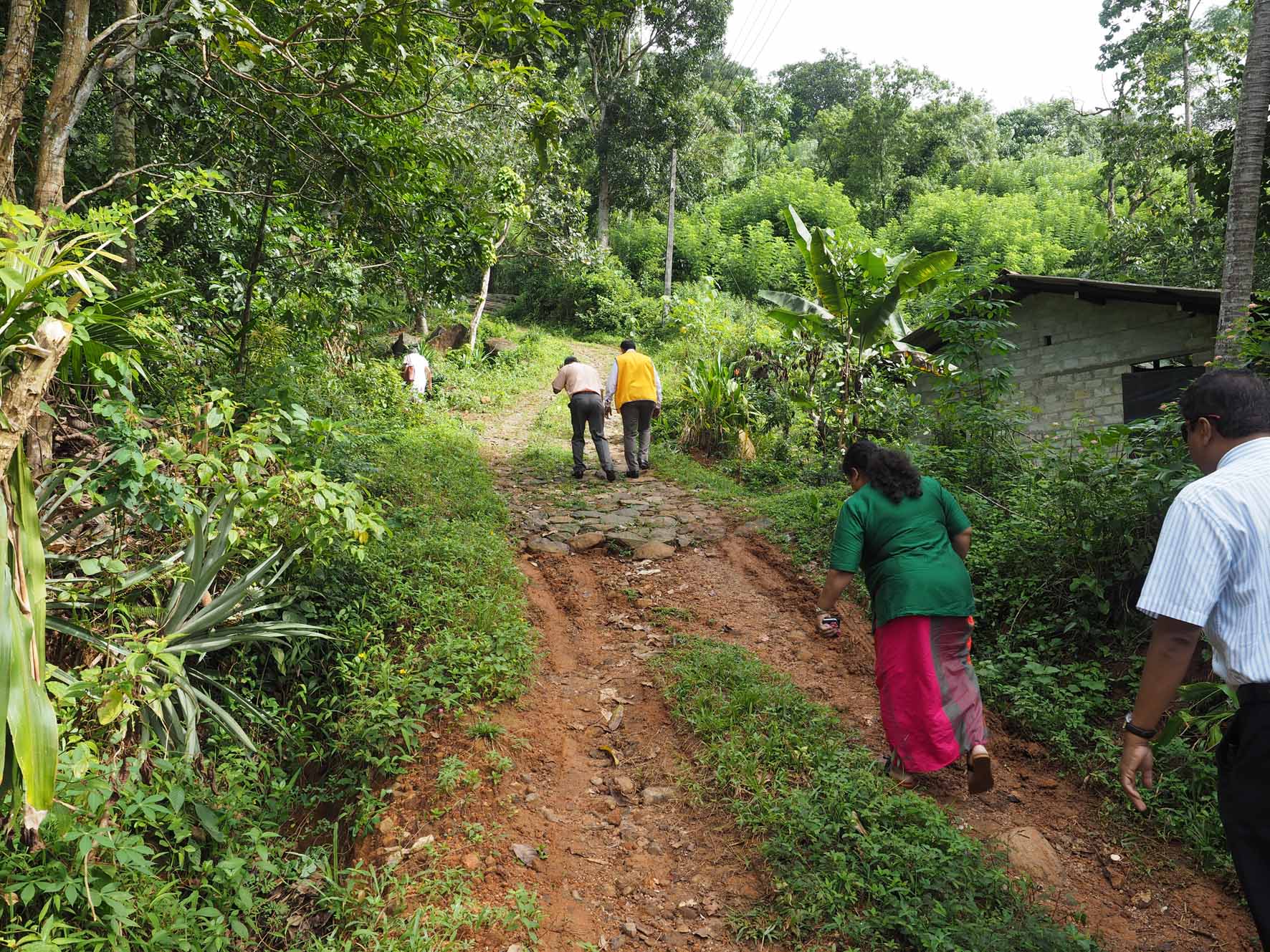 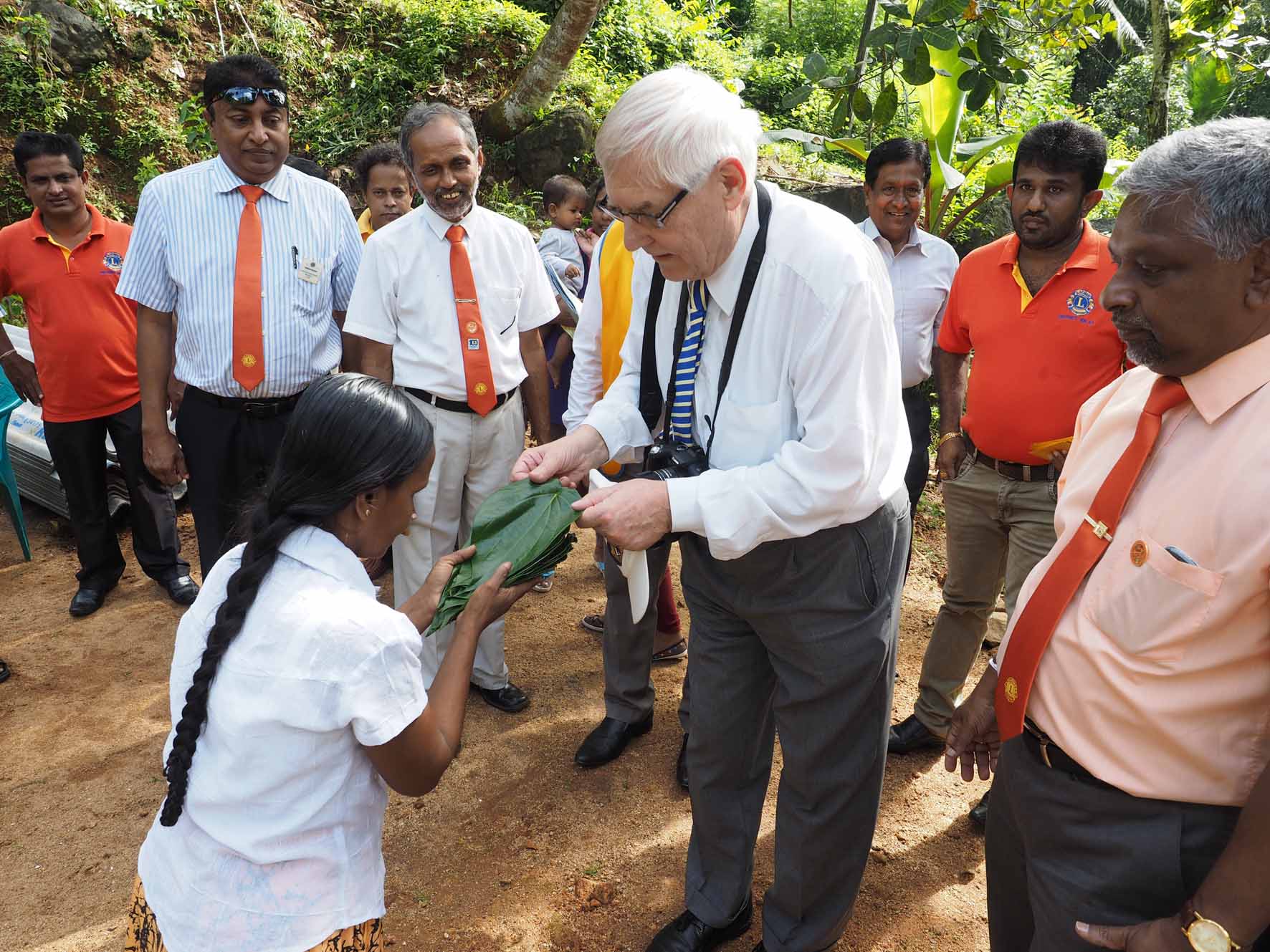 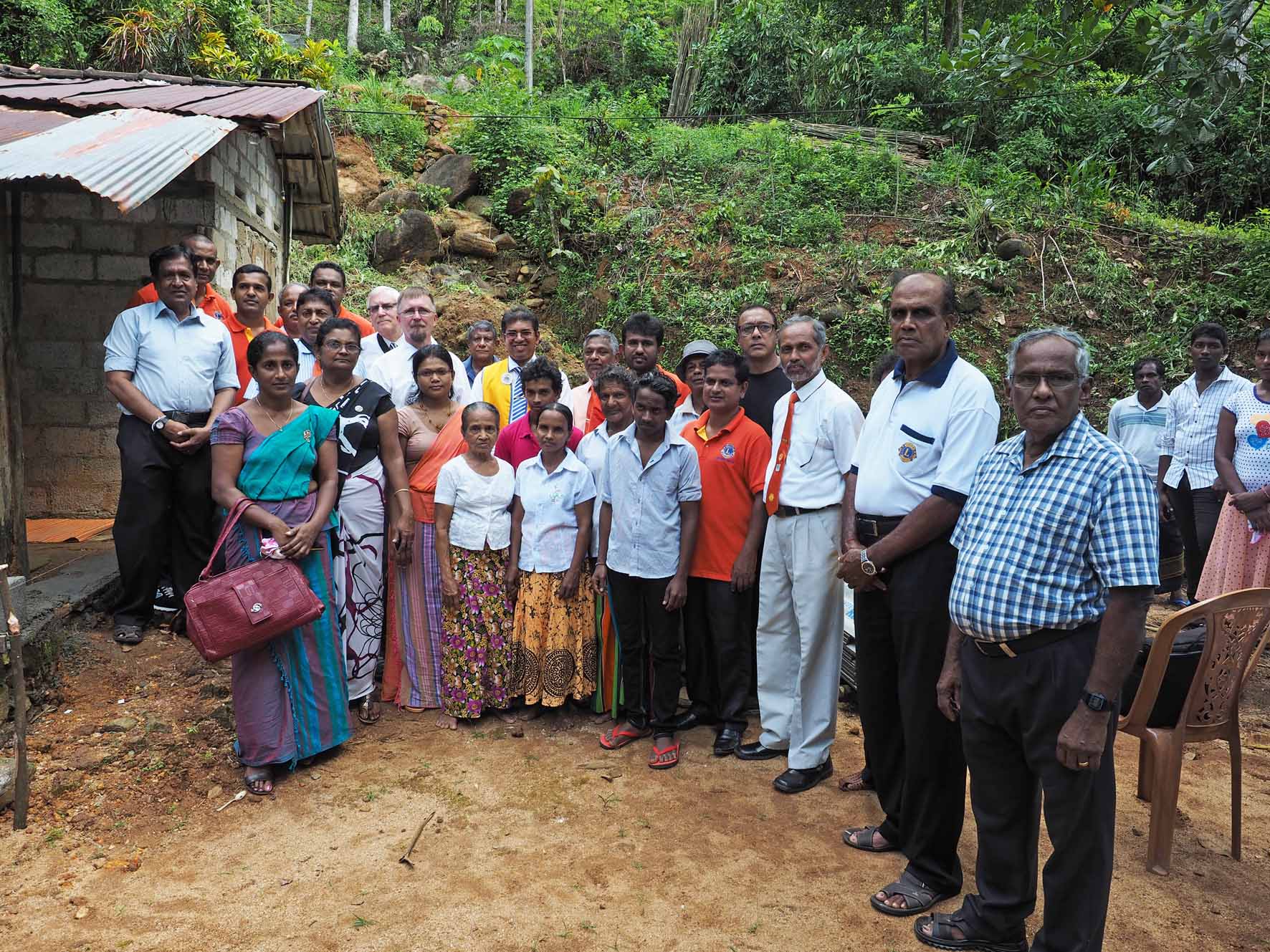 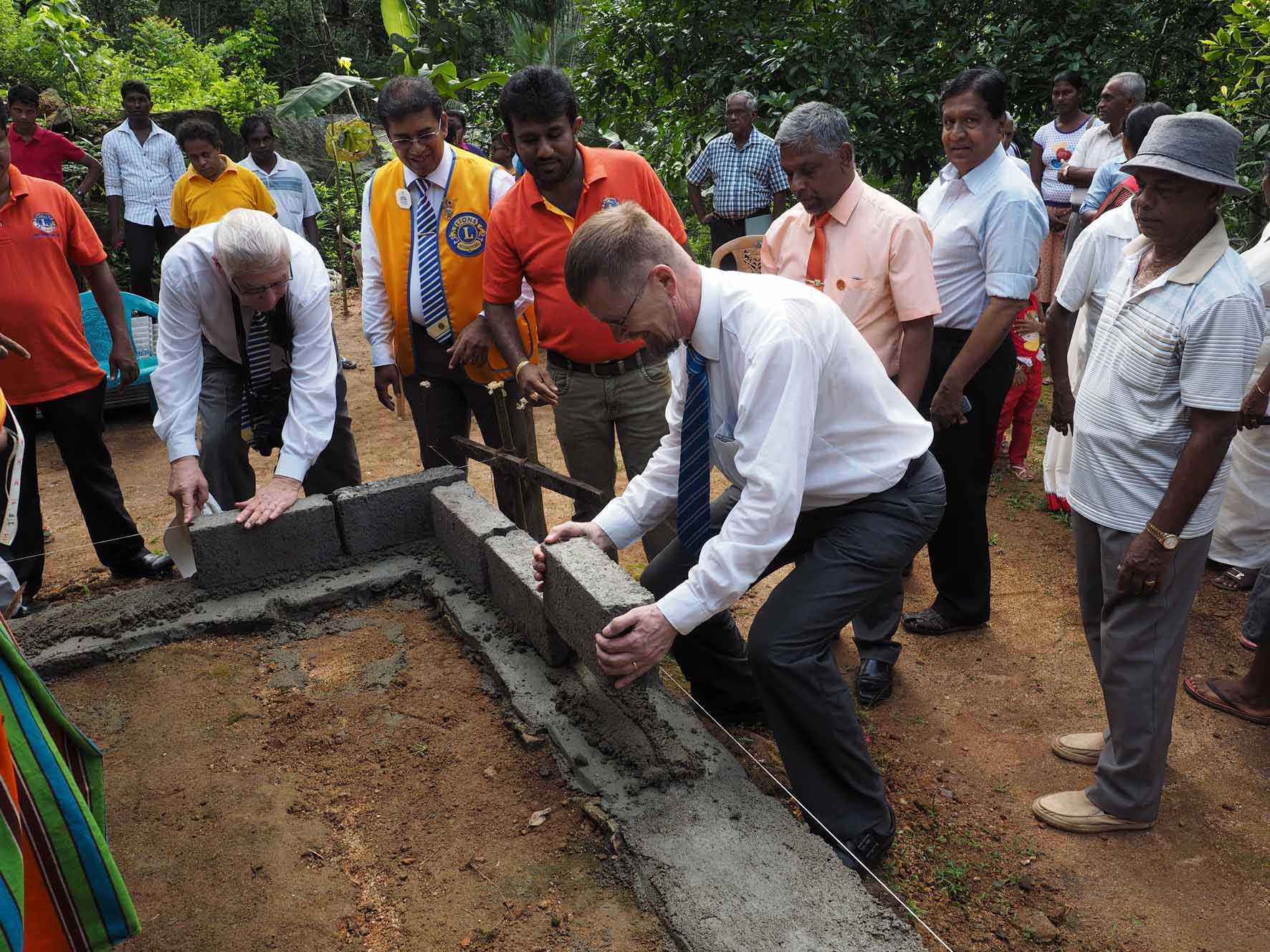 Vähävarainen perhe saa kunnon kodin
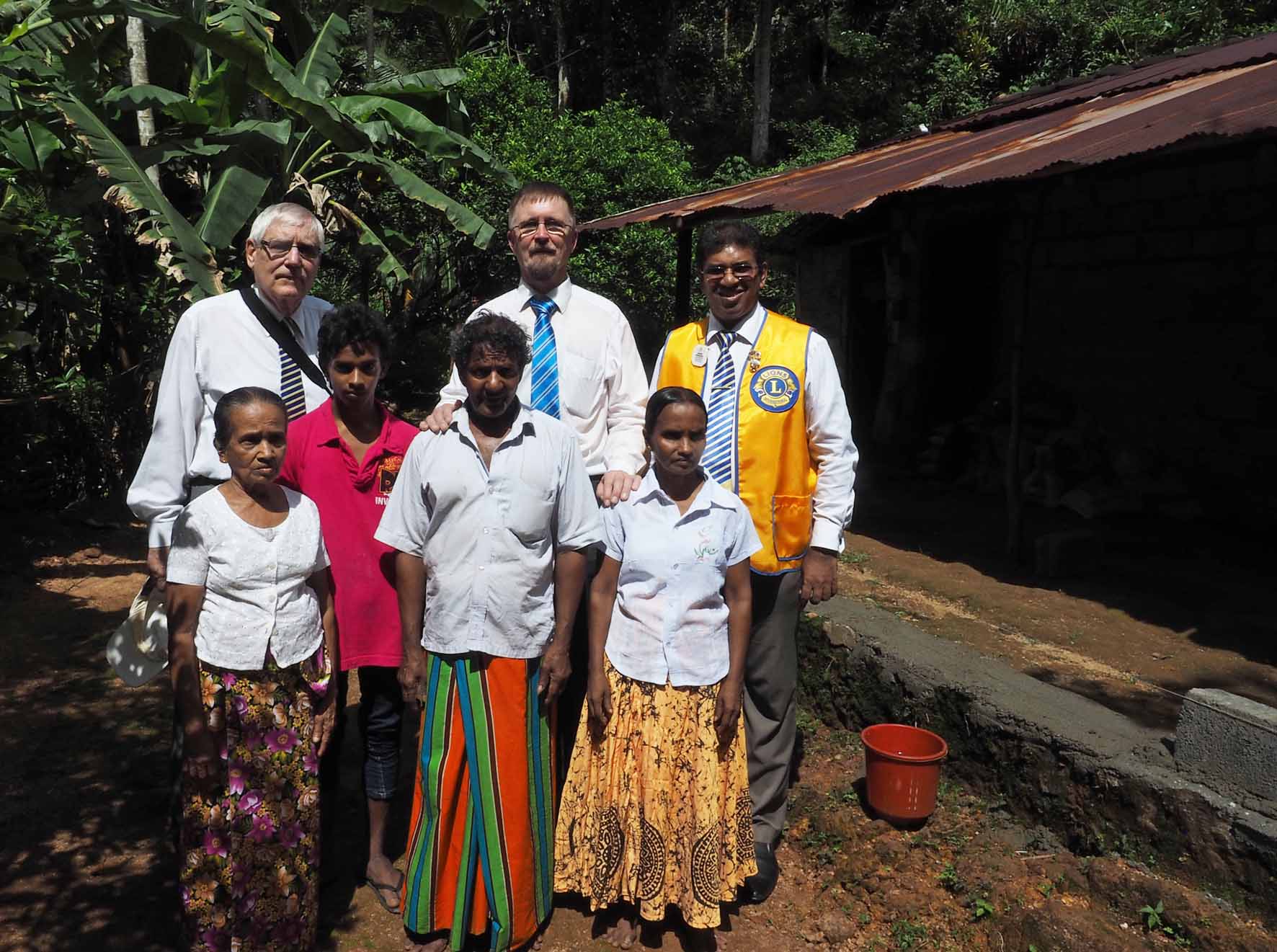 LC Ingiriyan kanssa istutimme vielä puita
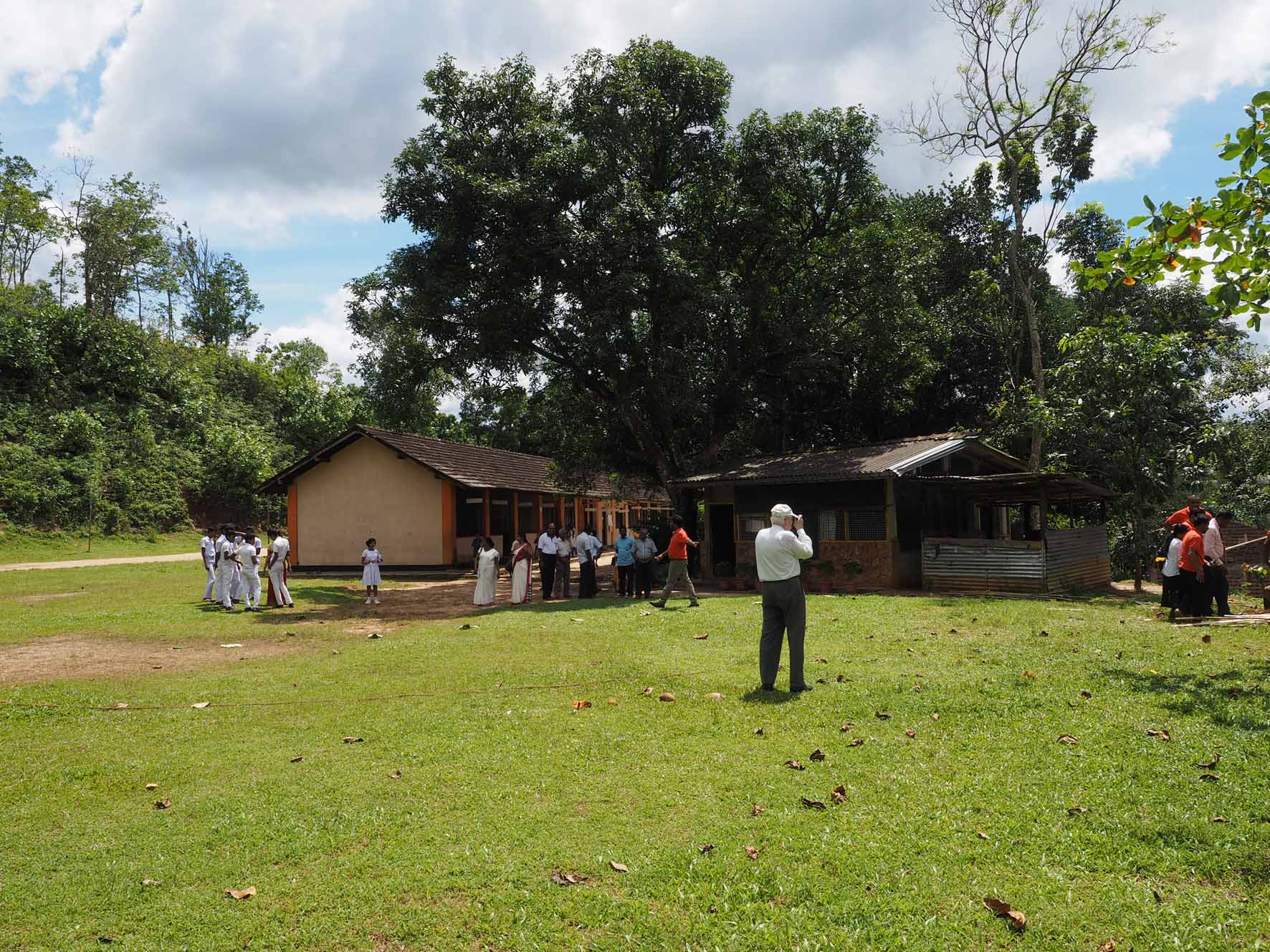 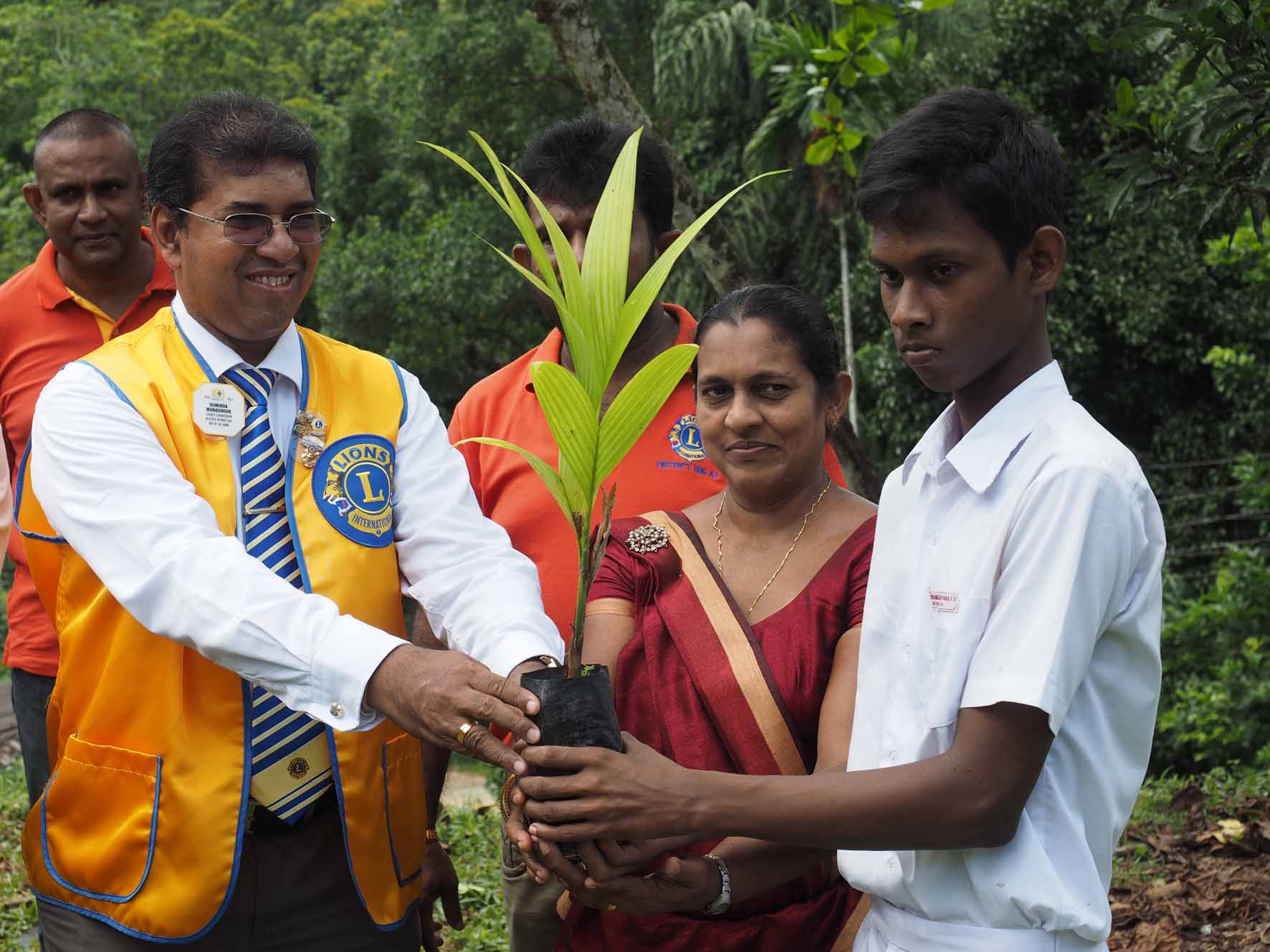 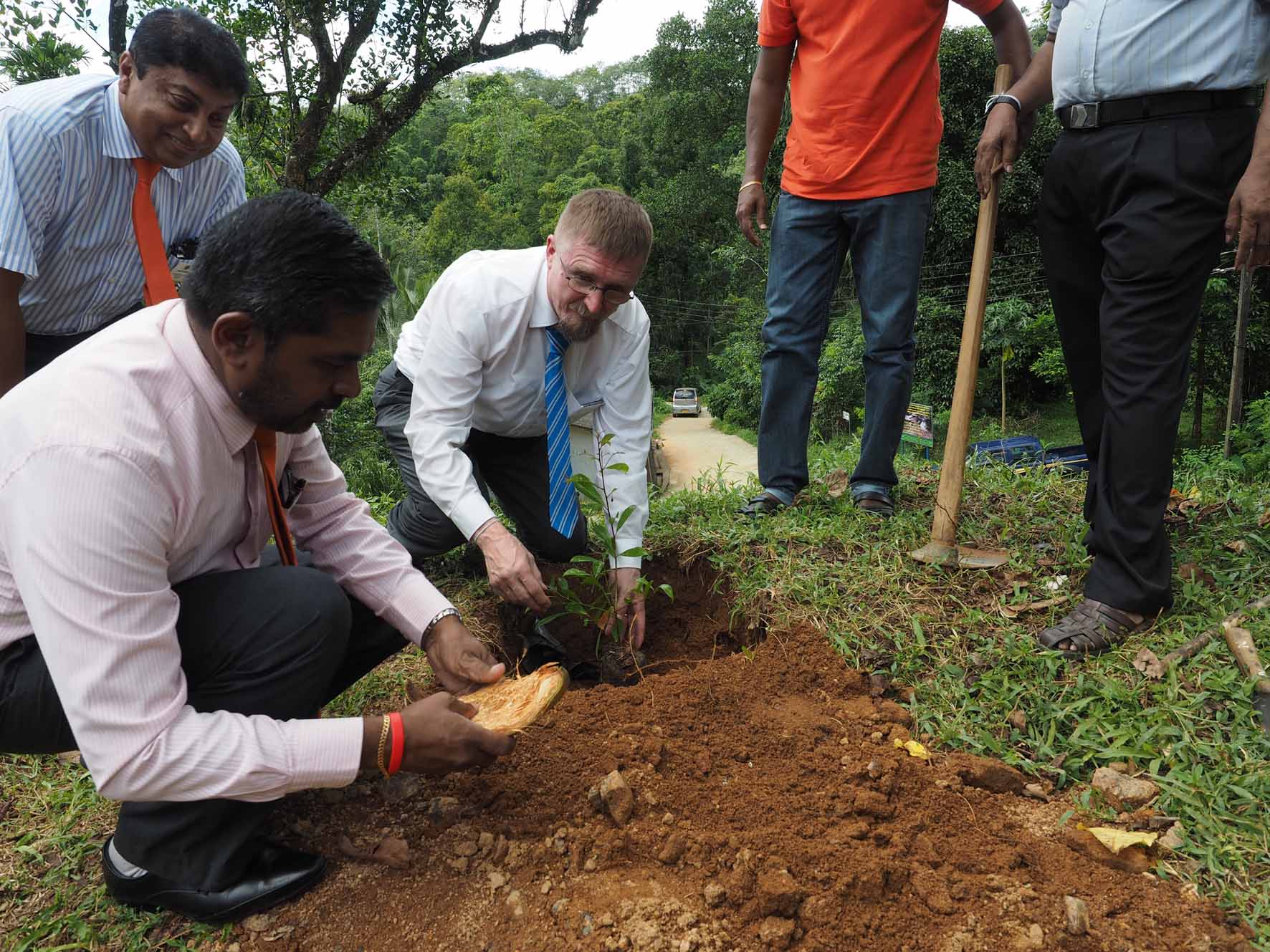 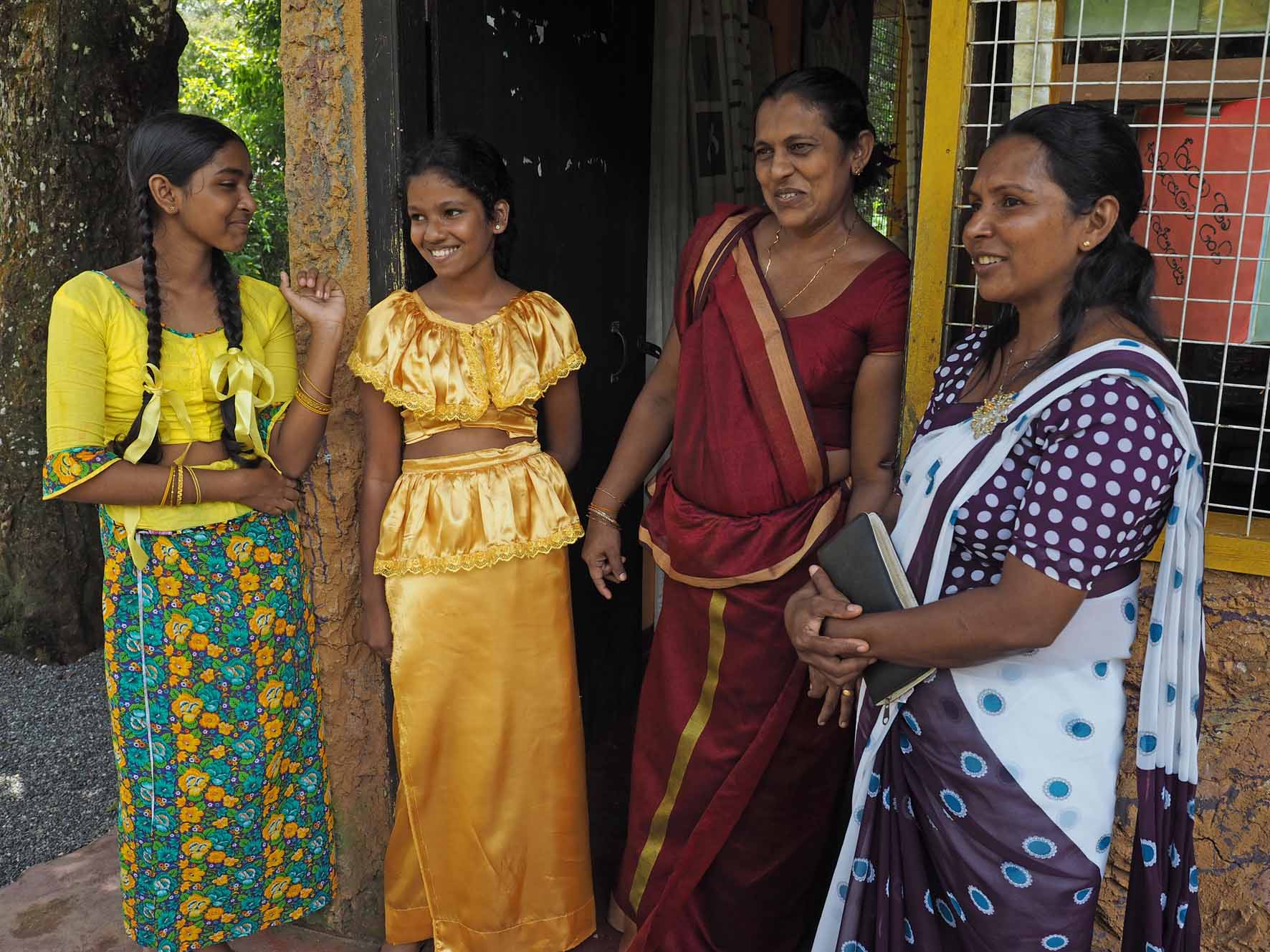 Lions Sight First Hospital, Hendala
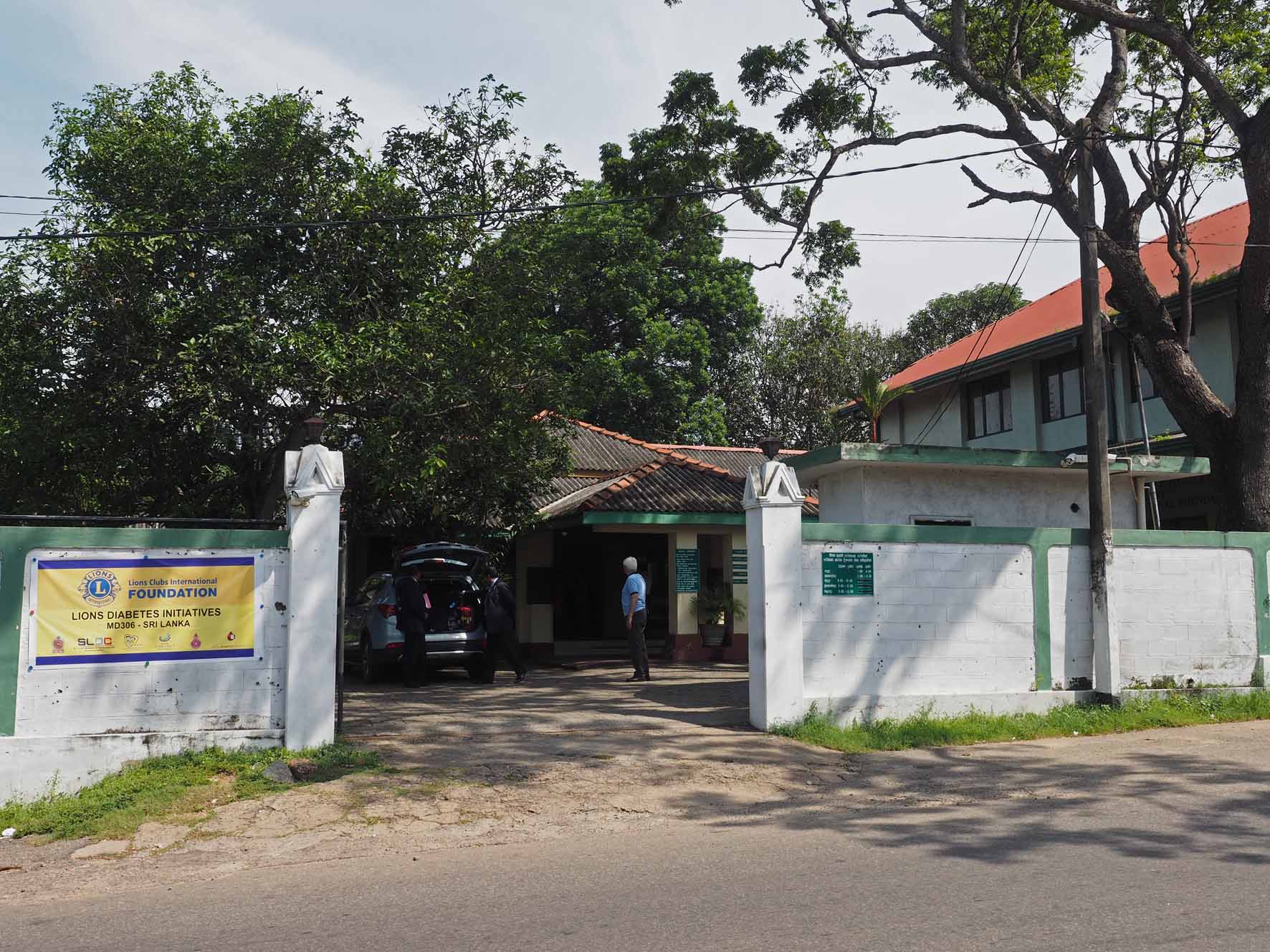 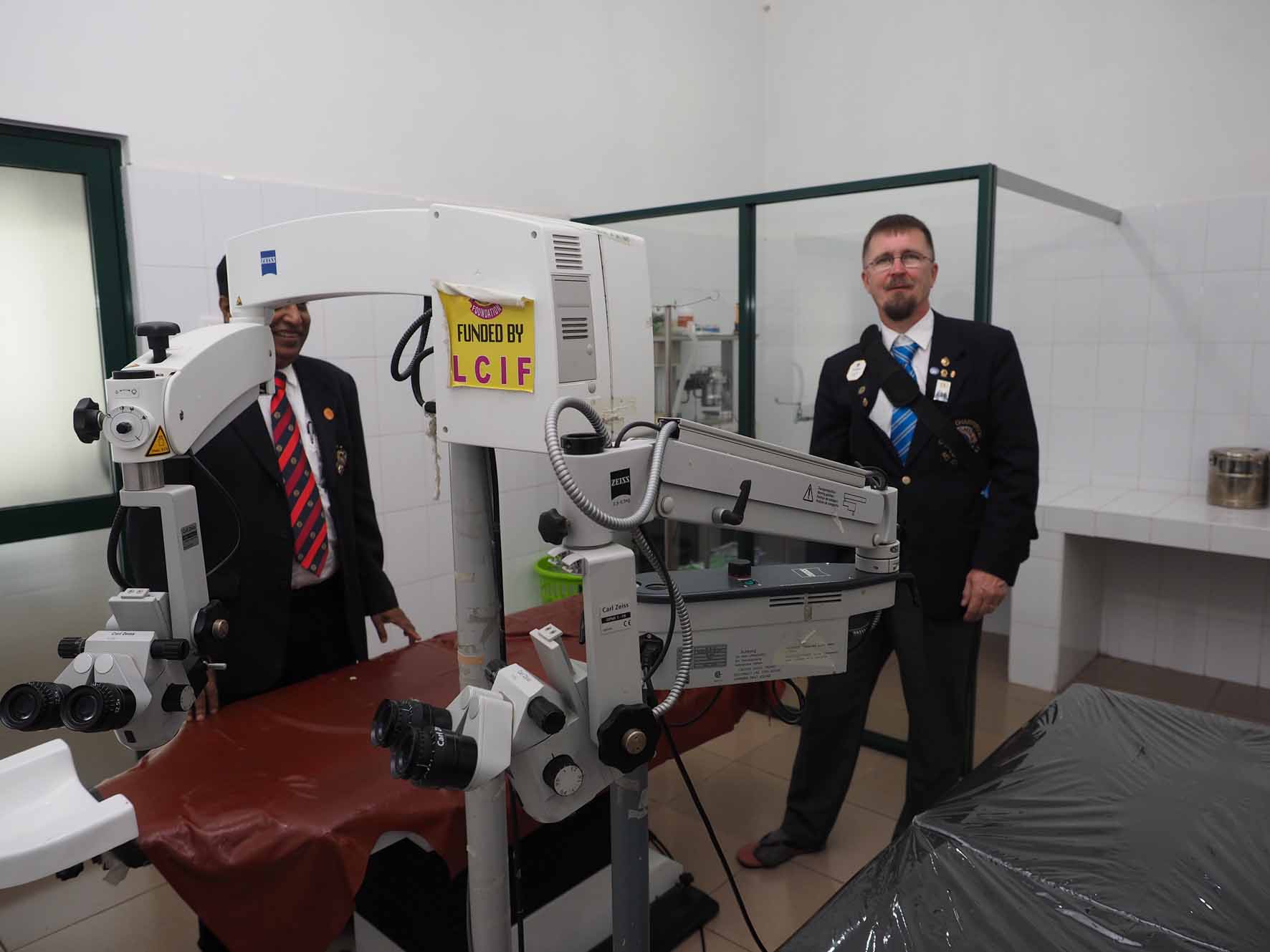 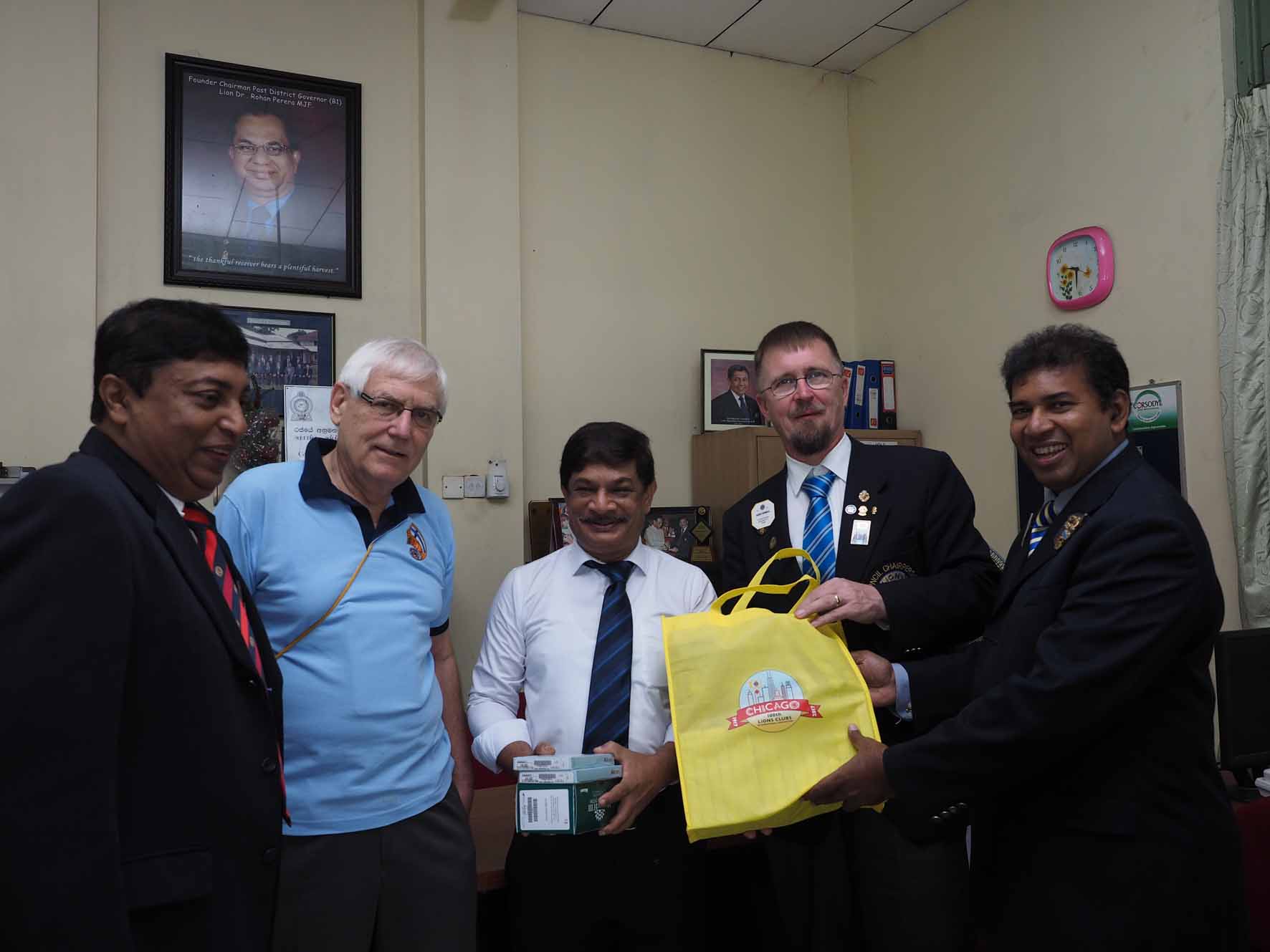 Luovutimme  Lions-
 sairaaloille sata kpl   
 Alconin  lahjoittamia
 kaihileikkauslinssejä
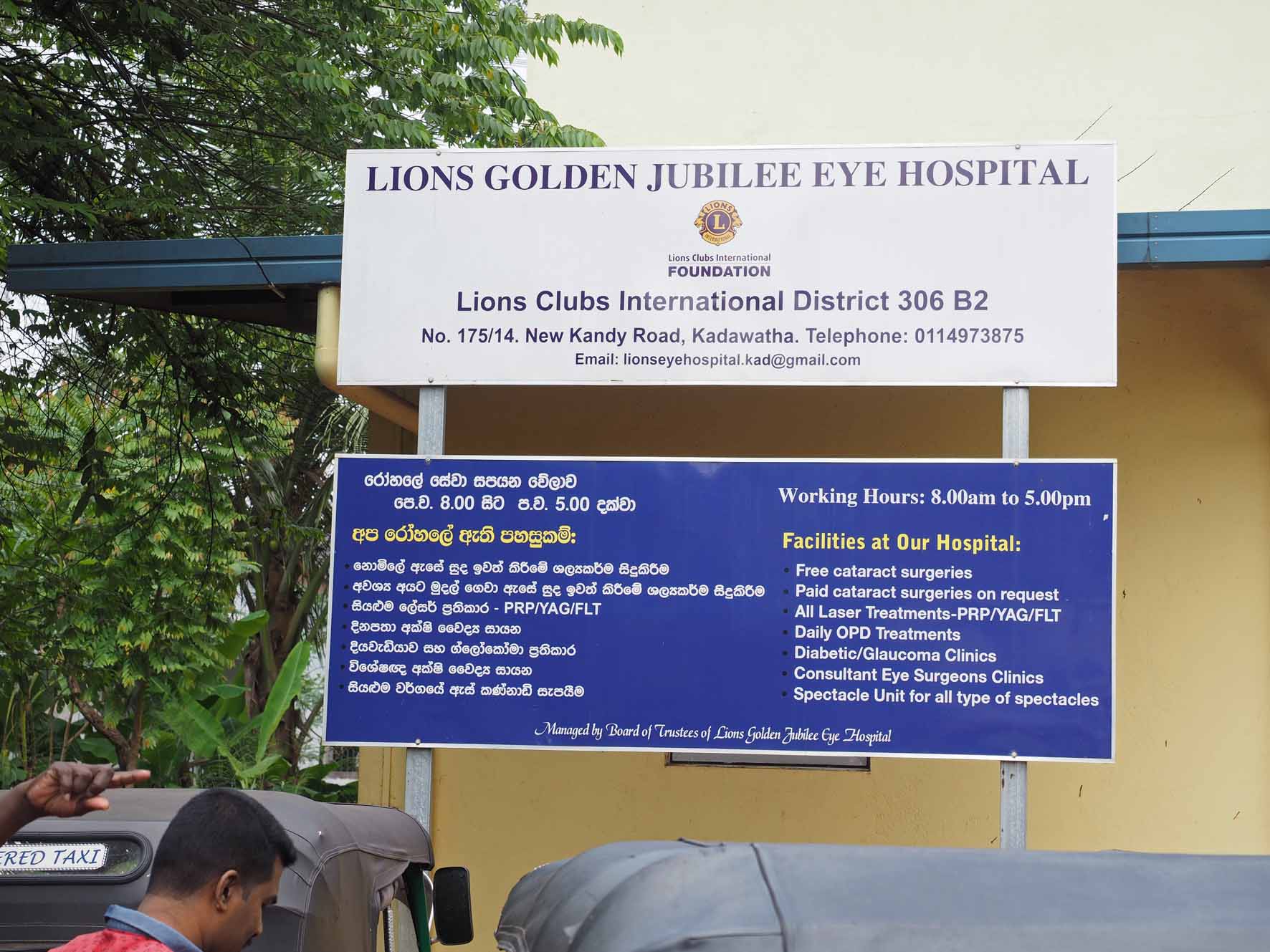 Kadawathassa oli 
 kattava palvelu
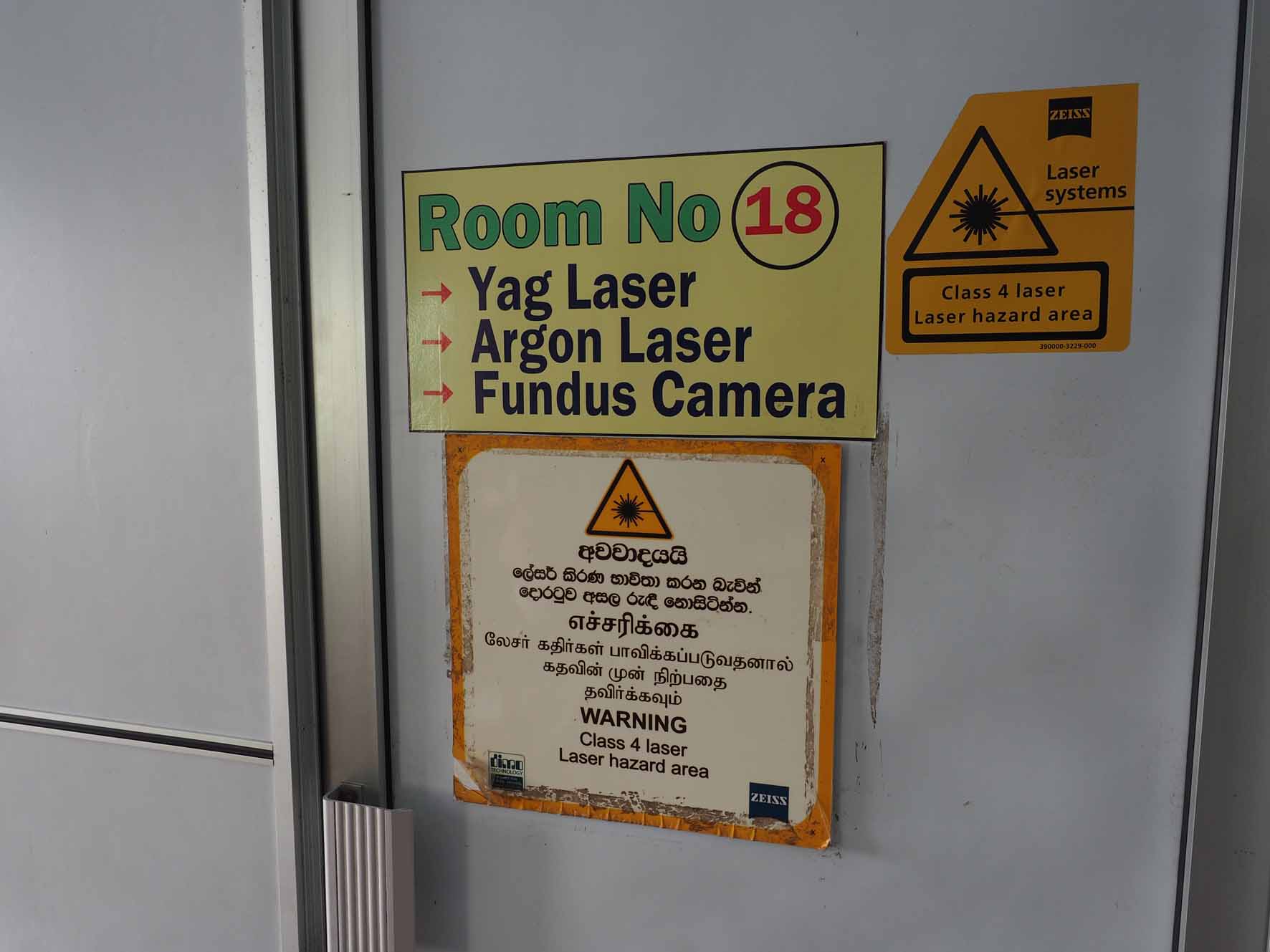 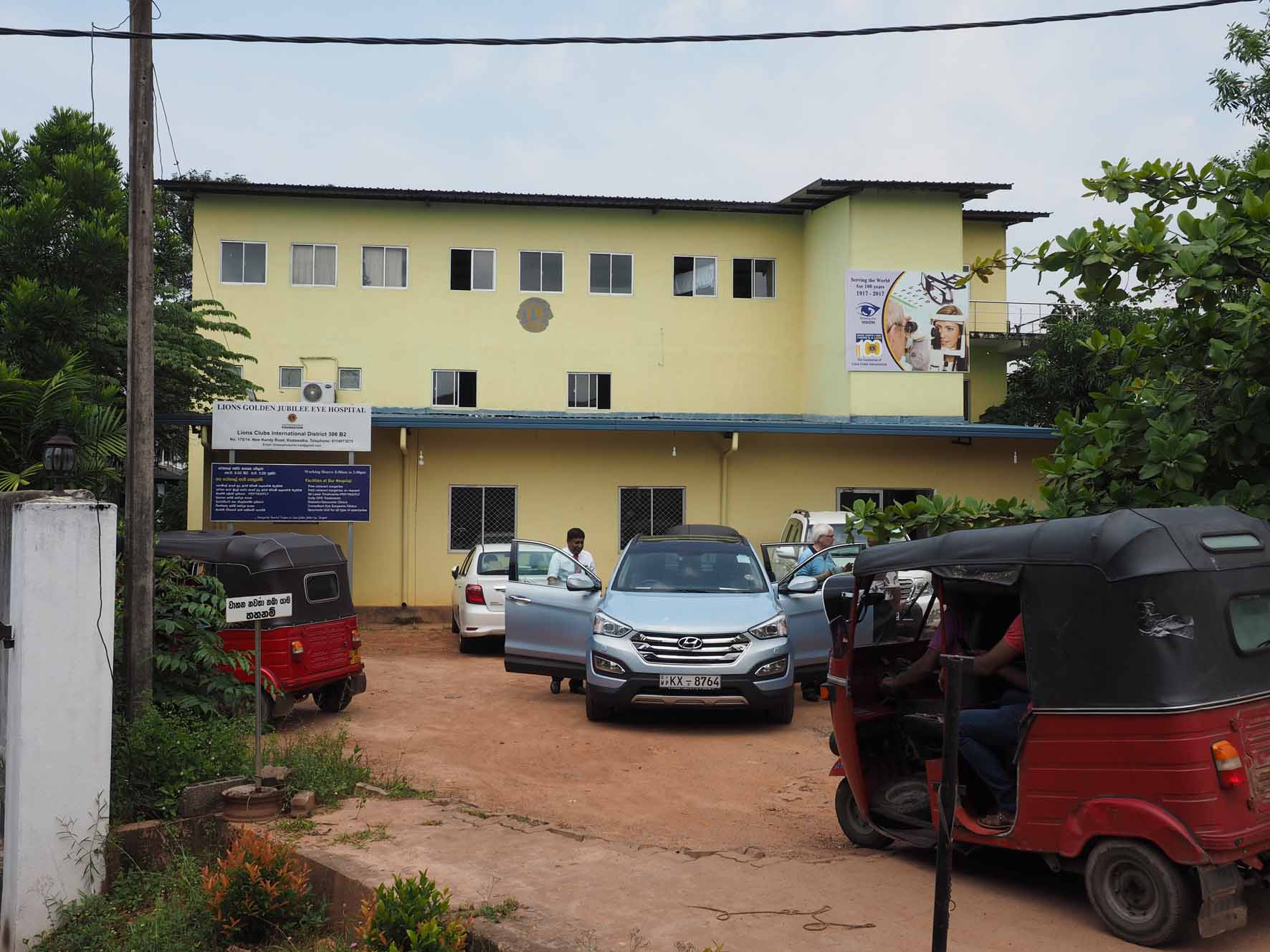 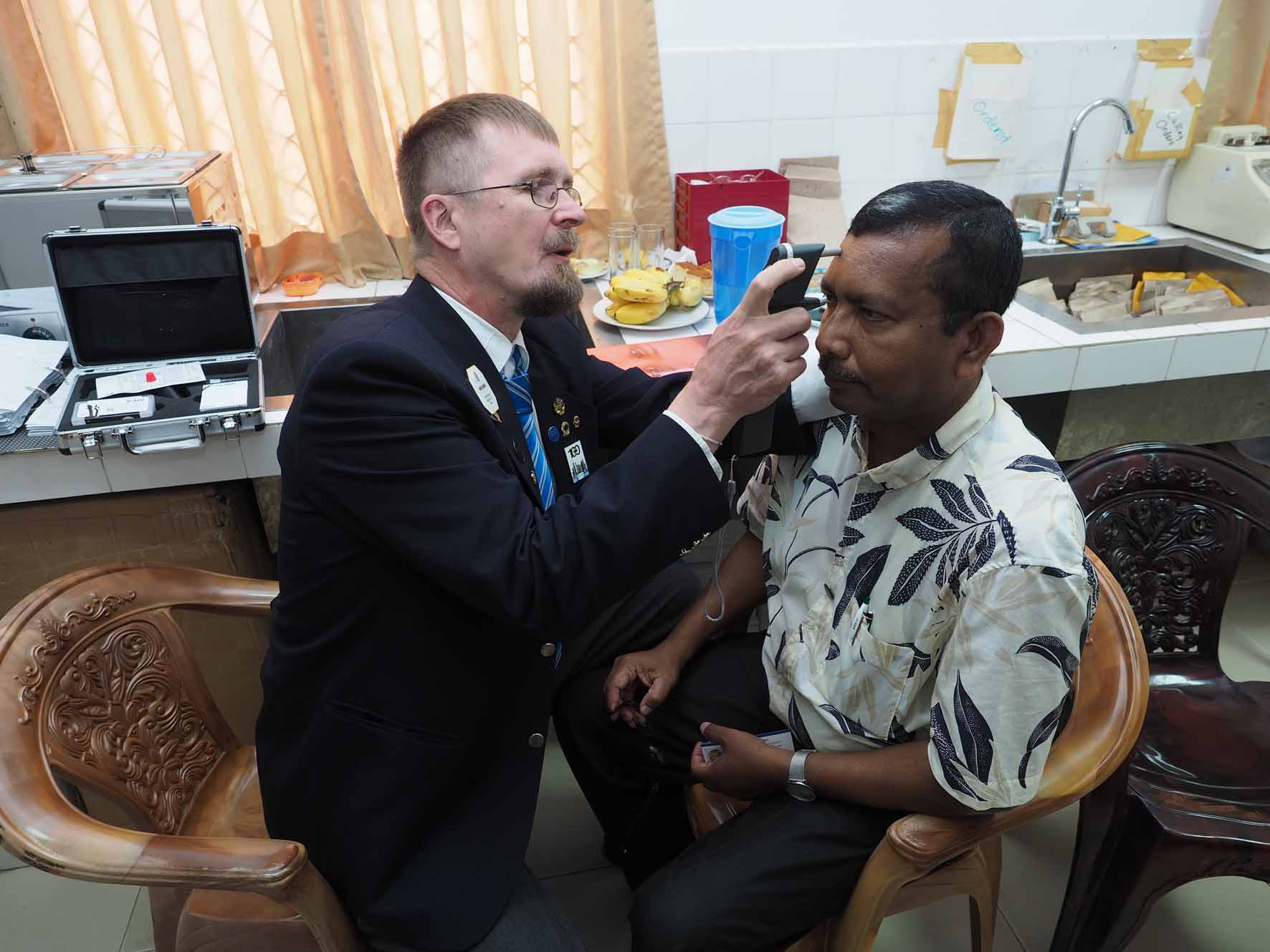 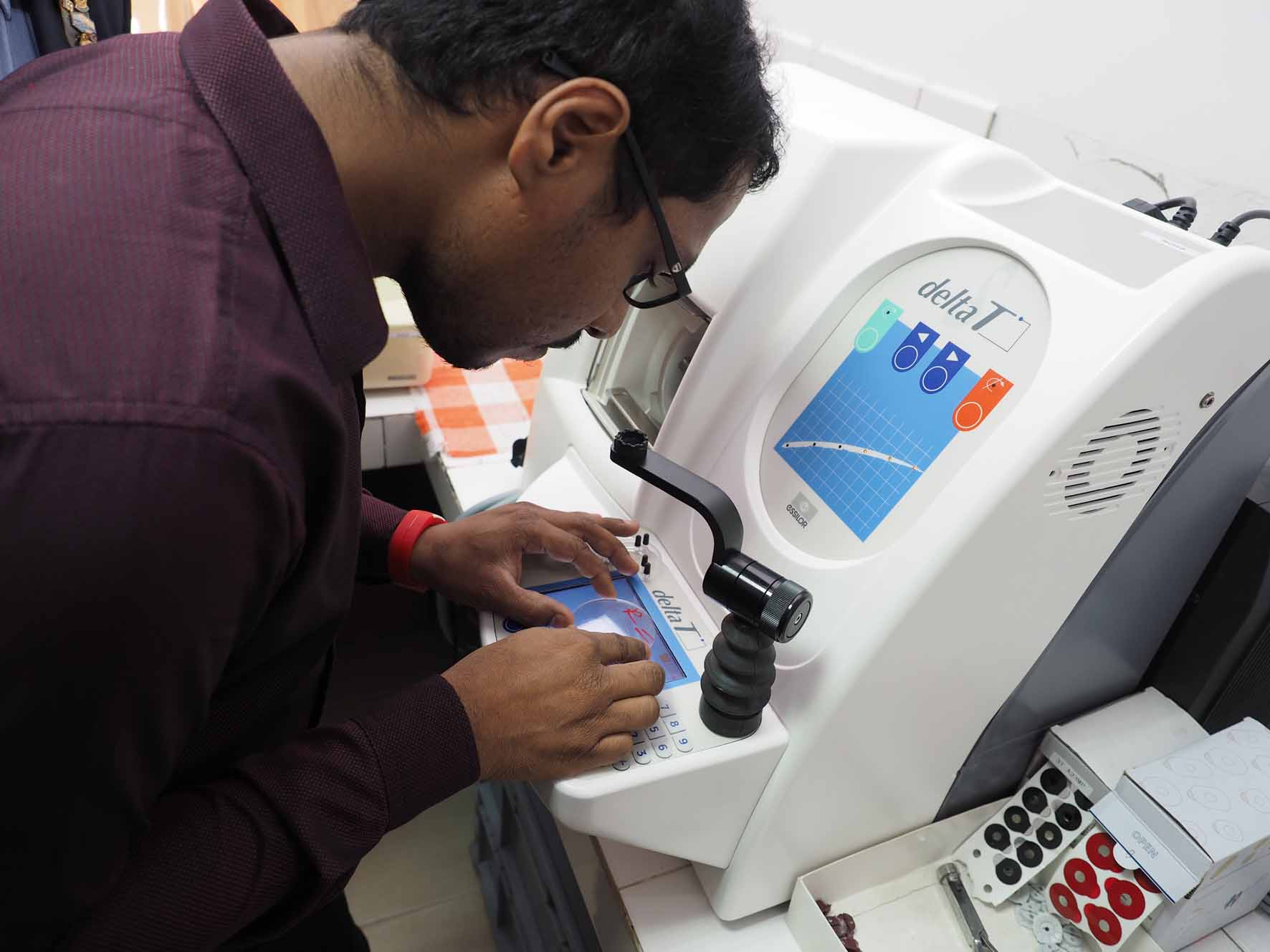 Myös linssin valmistus onnistuu
Lions Gift of Sight Hospital, Panadura
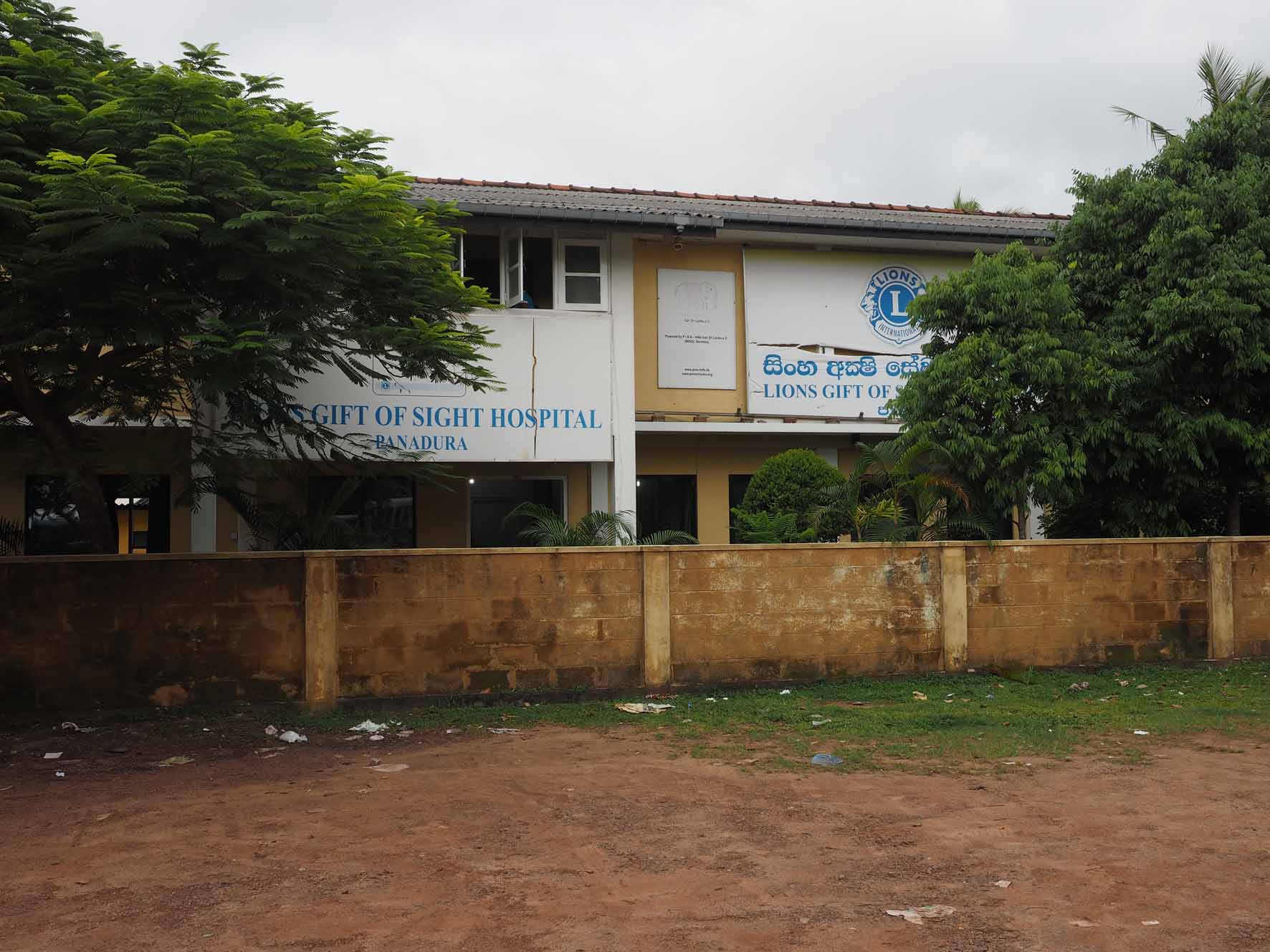 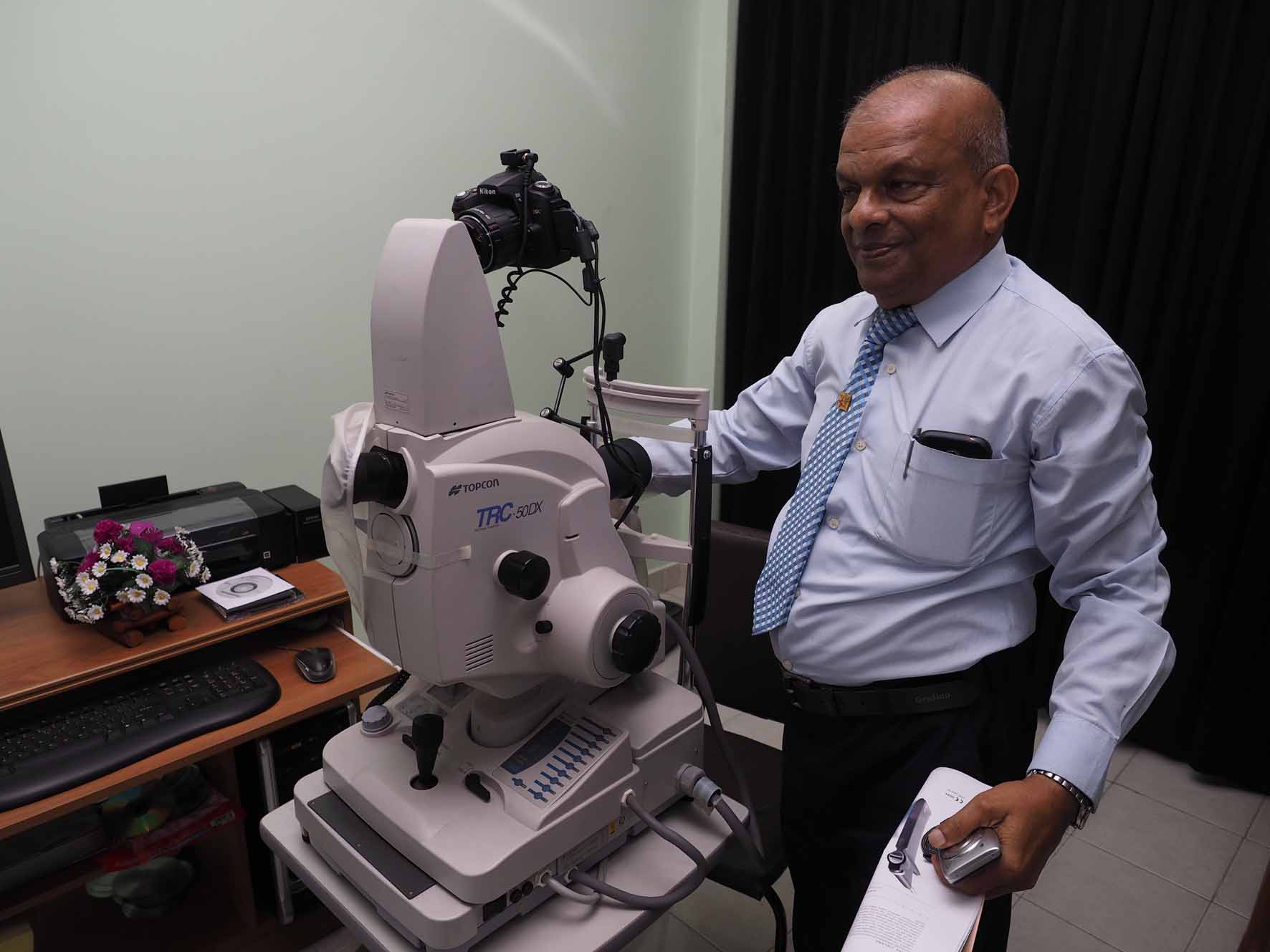 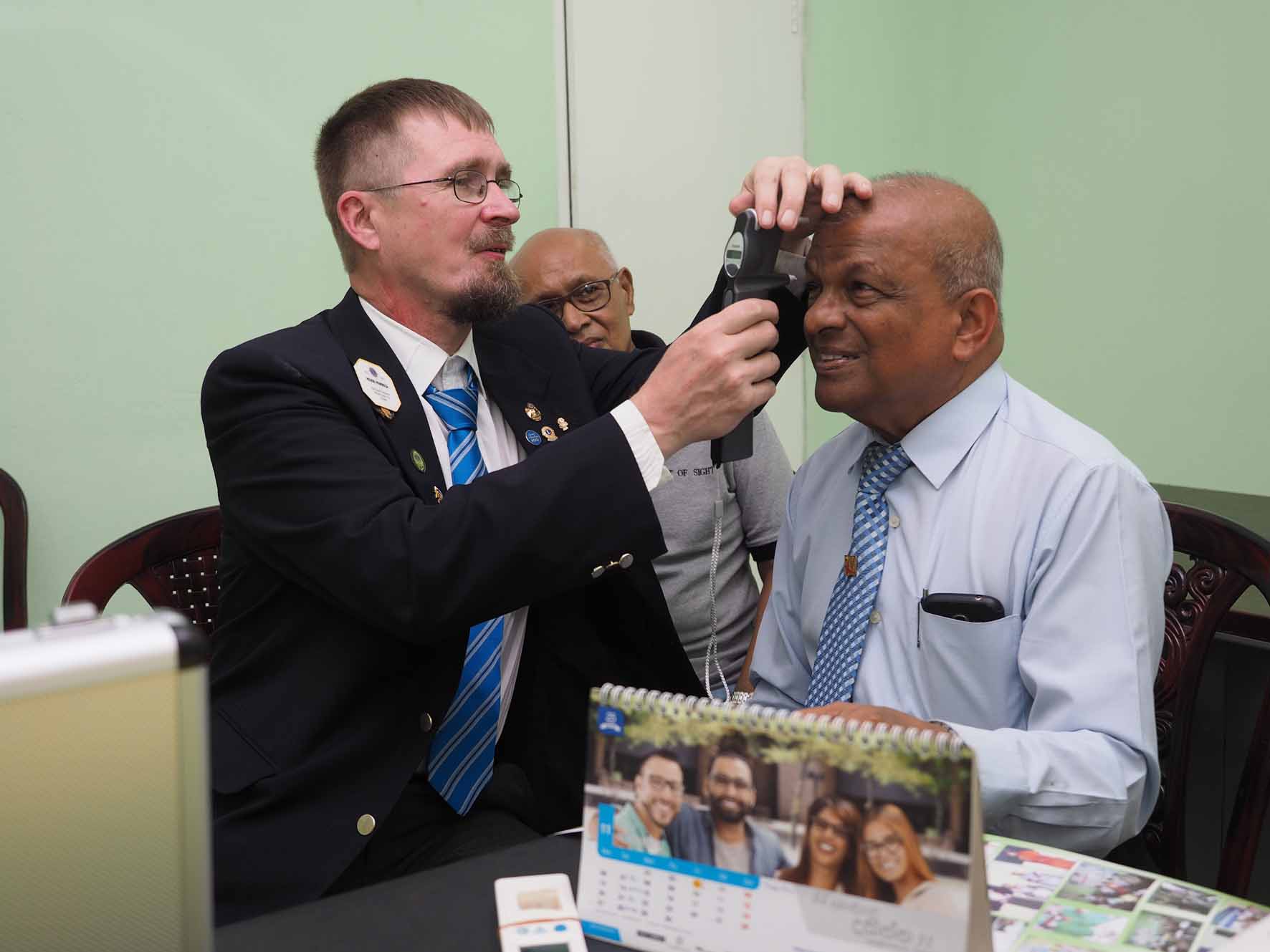 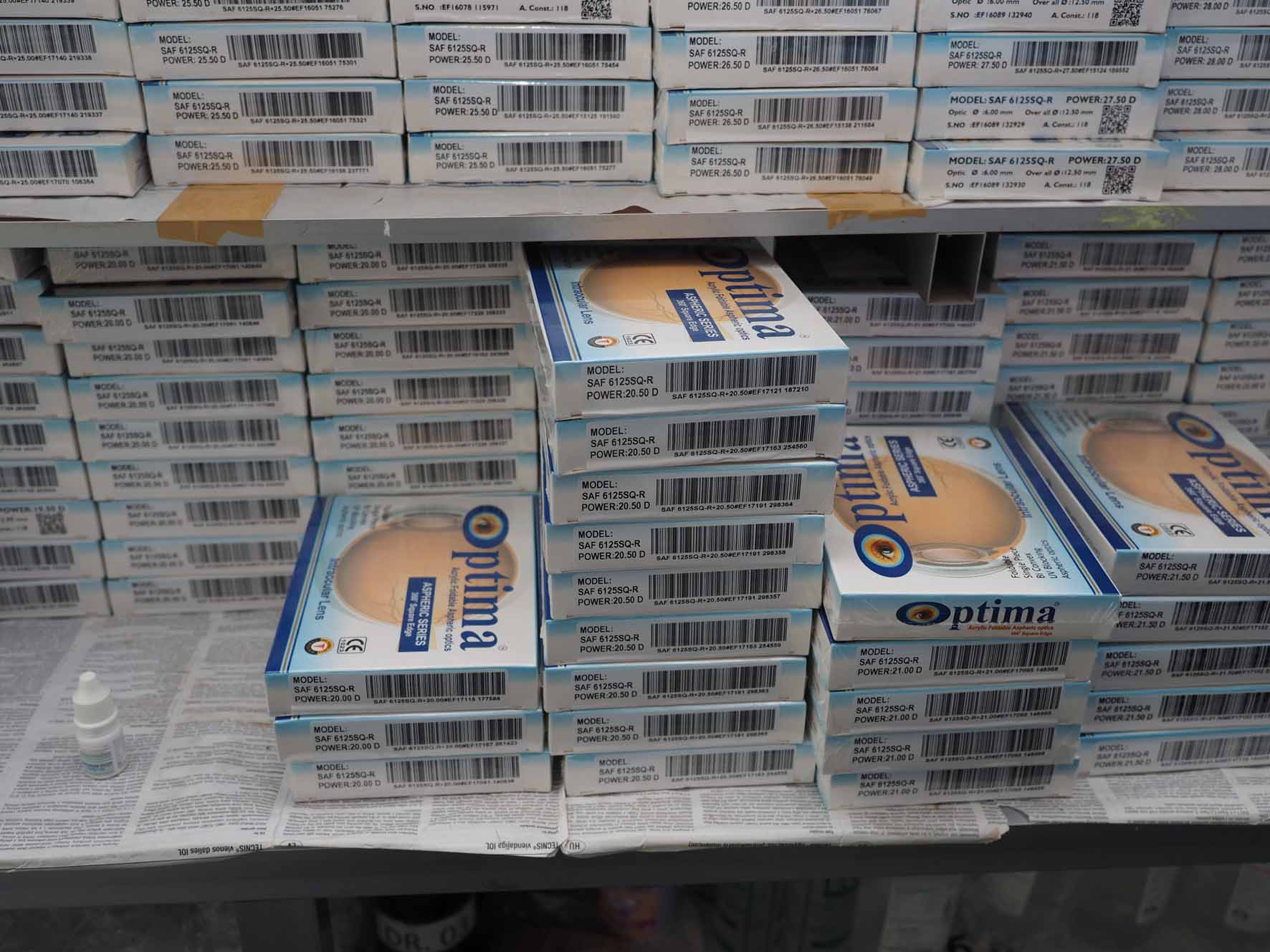 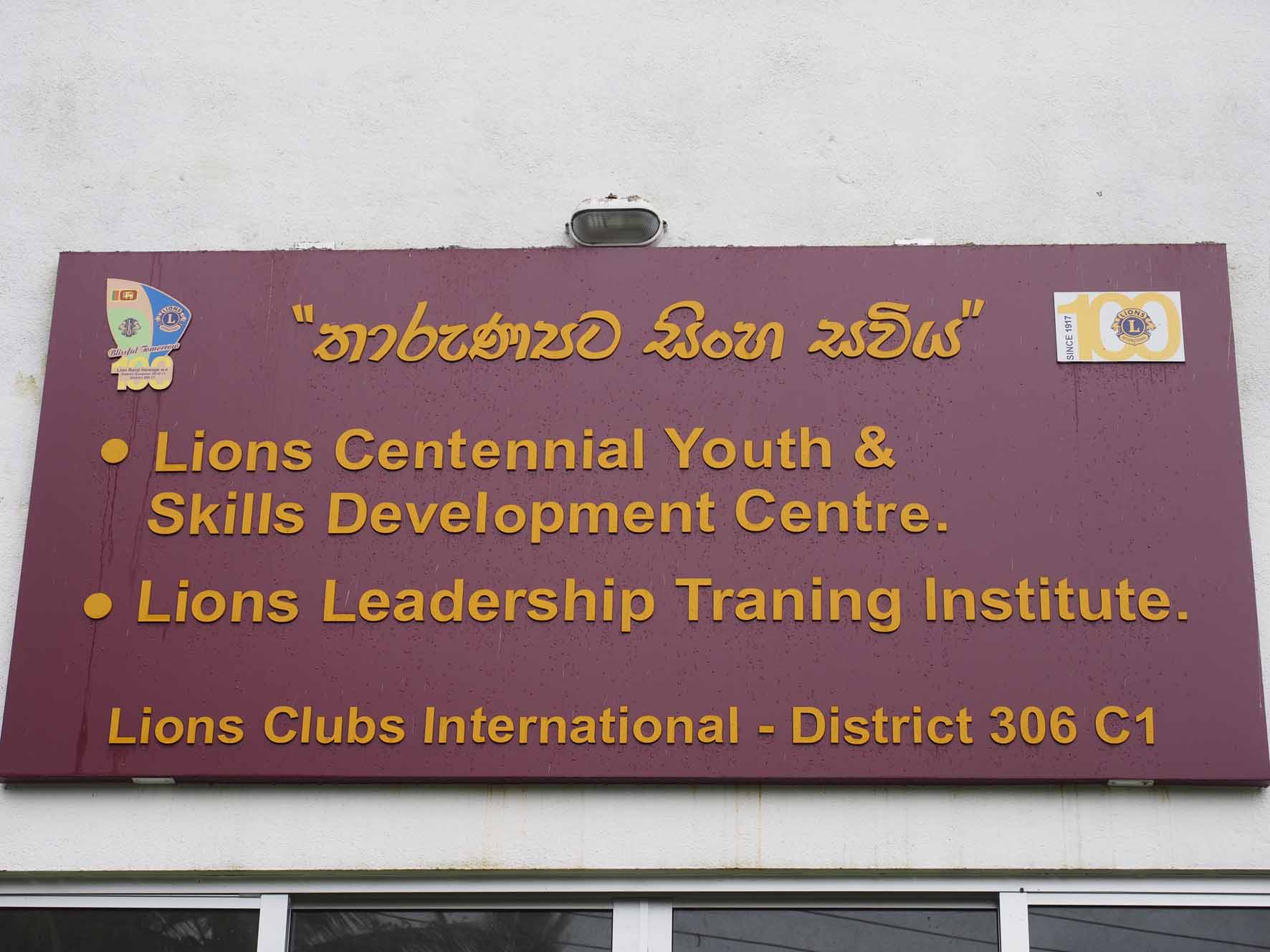 Ammattikoulu oli Hanwelassalähellä Ratnapuraa
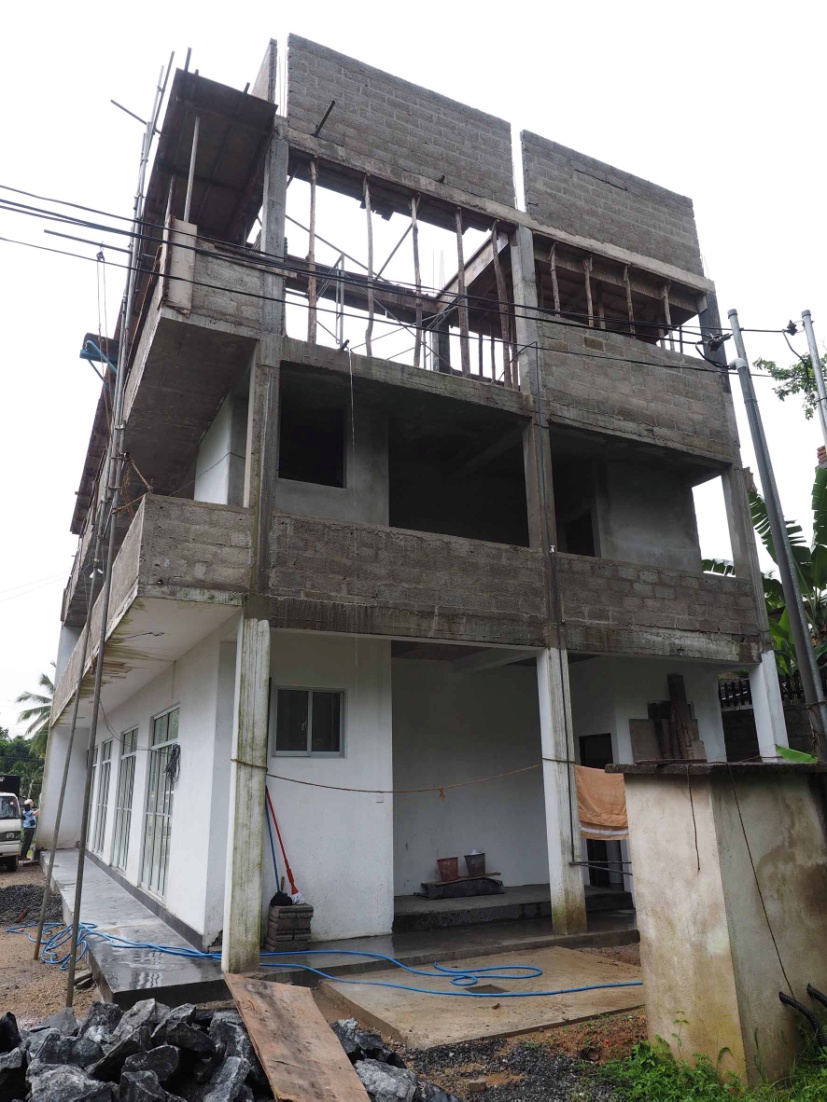 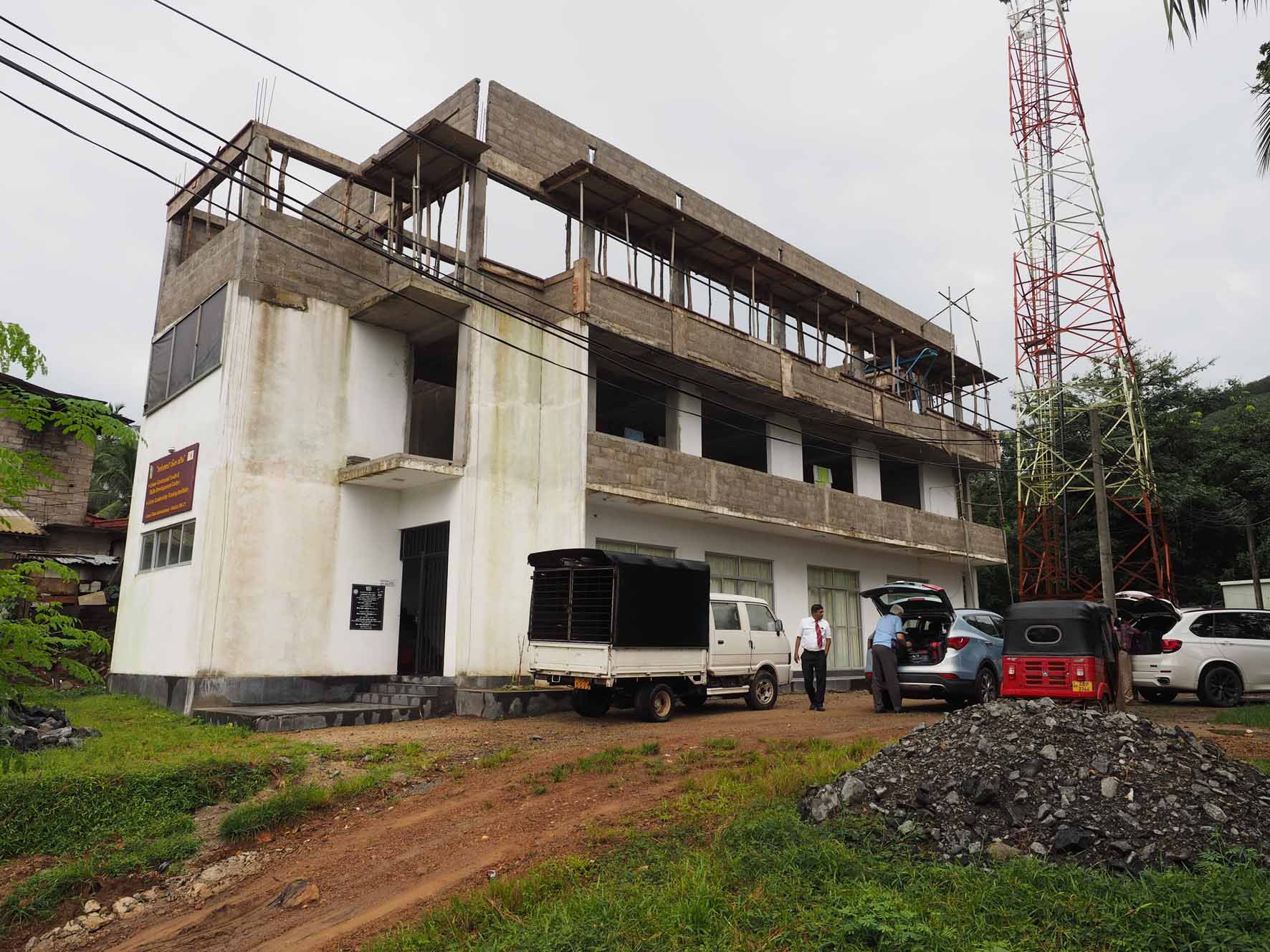 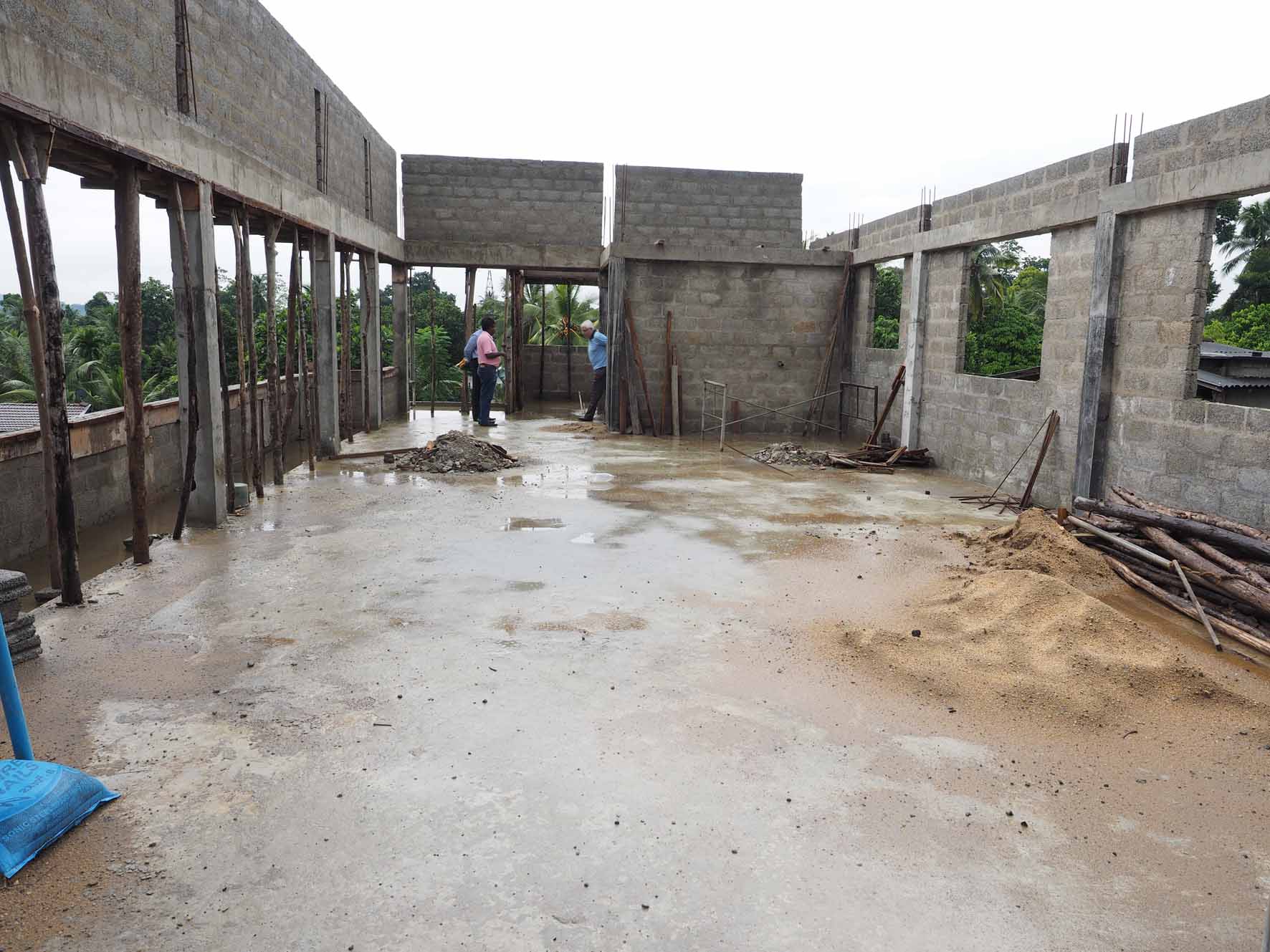 Vaan vesikatto
  vielä puuttuu
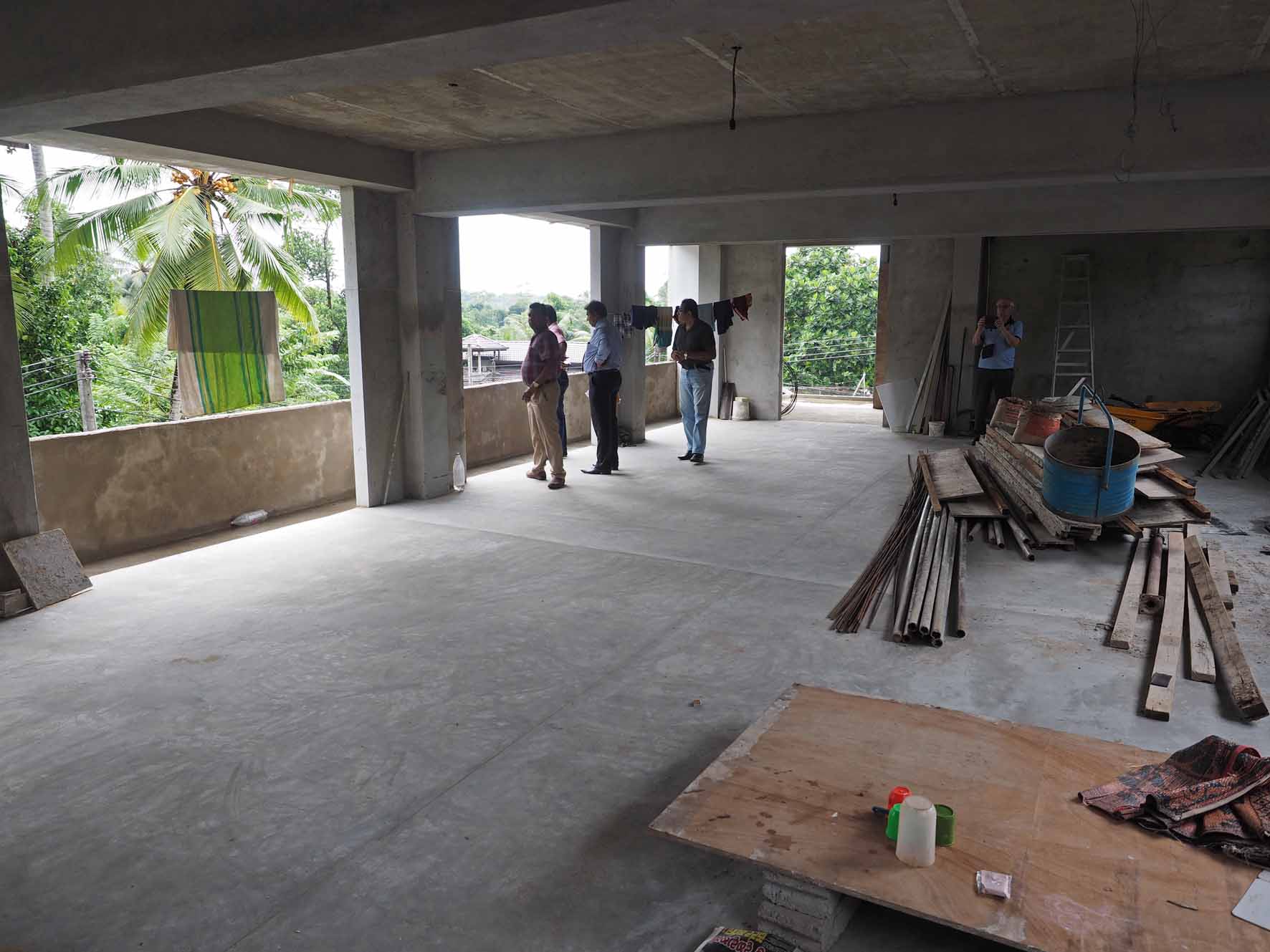 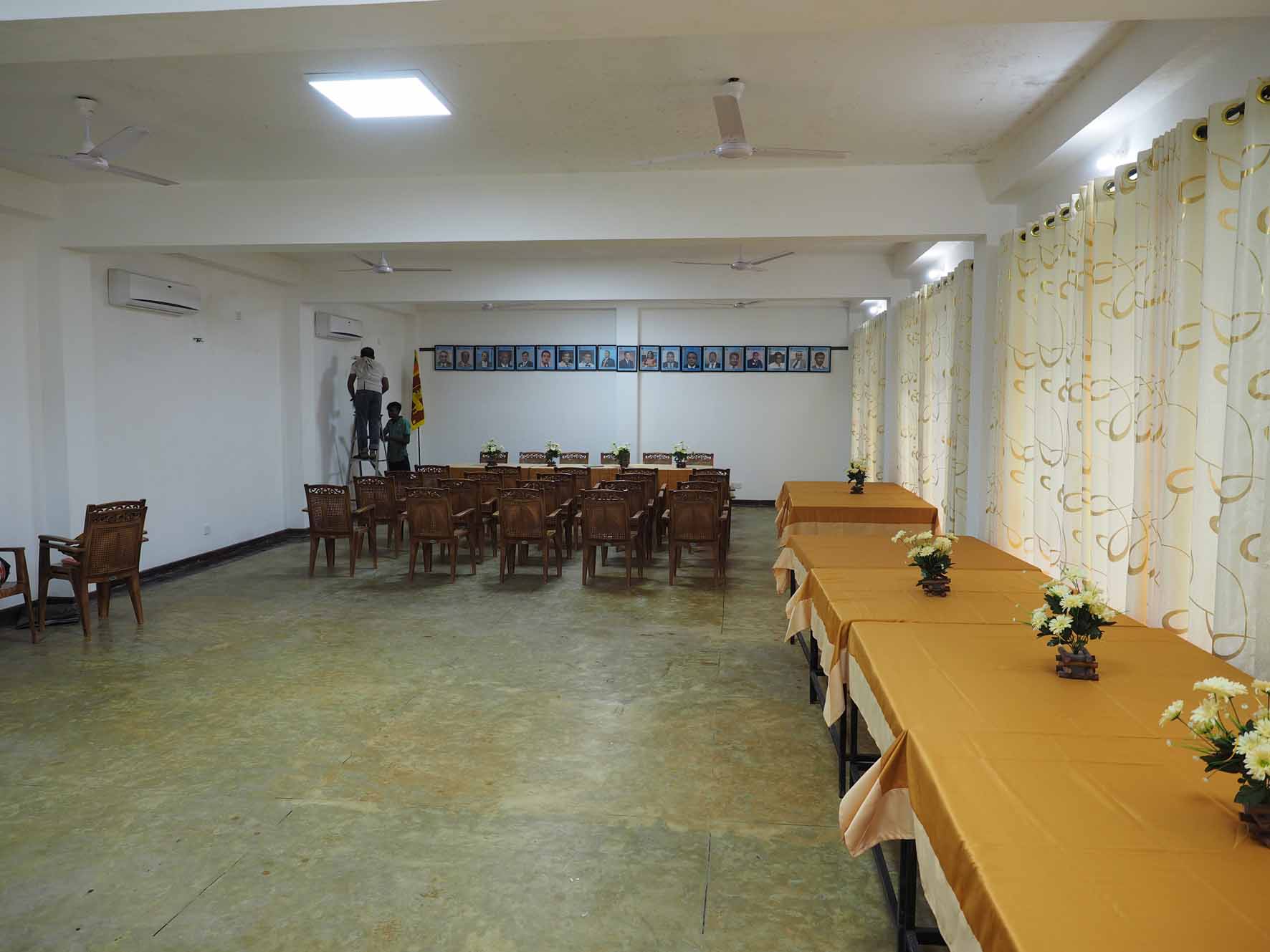 Alakerta oli jo valmiina
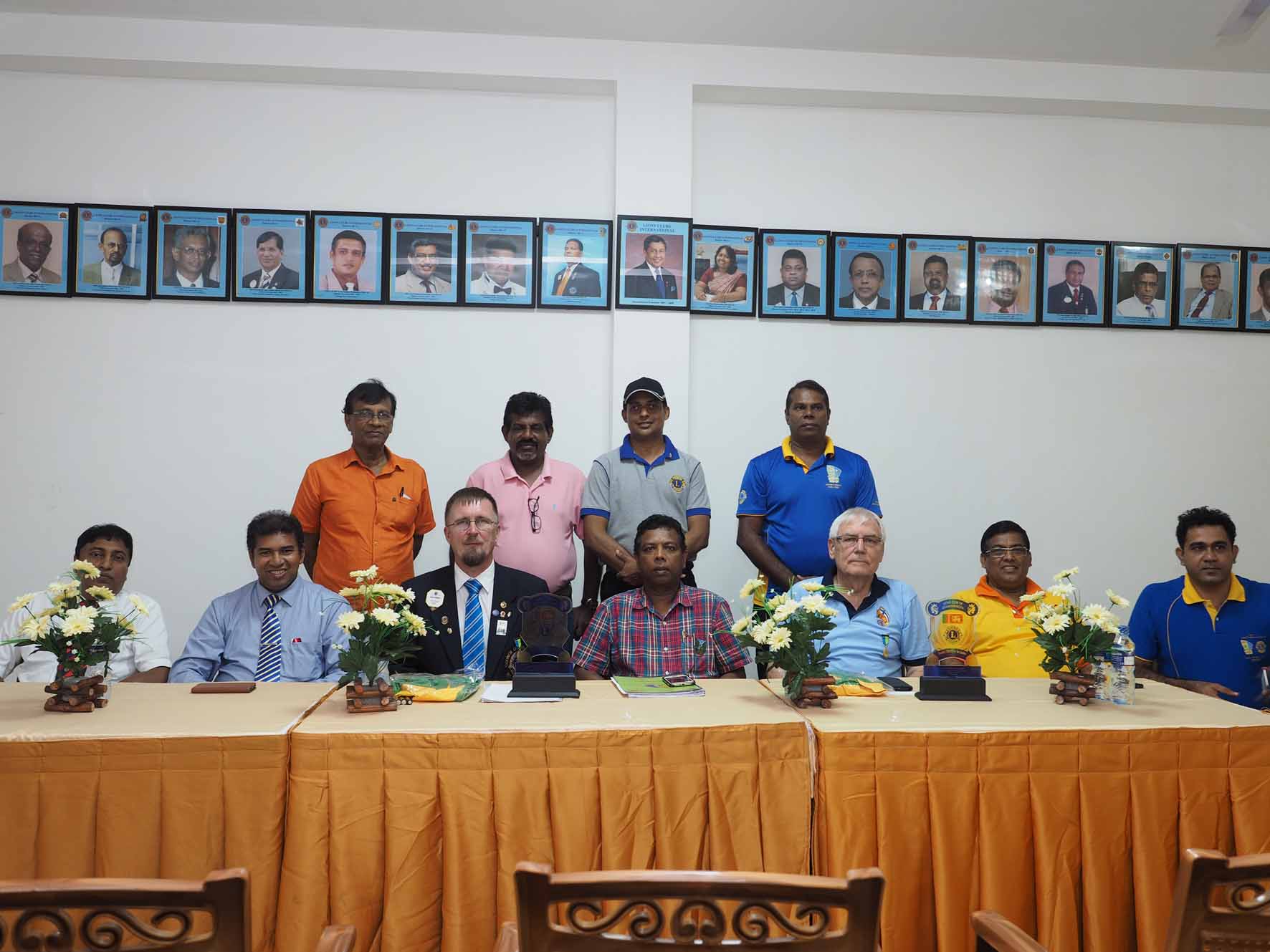 Kouluhanke tulee tosi tarpeeseen, hankkeen isä on IPDG Ranji Hewage Säätiön pj. PDG Luxhmen Wijeyeweera on yliopiston professori
Ratnapuran sairaalan toisen kerroksen juhlalliset vihkiäiset
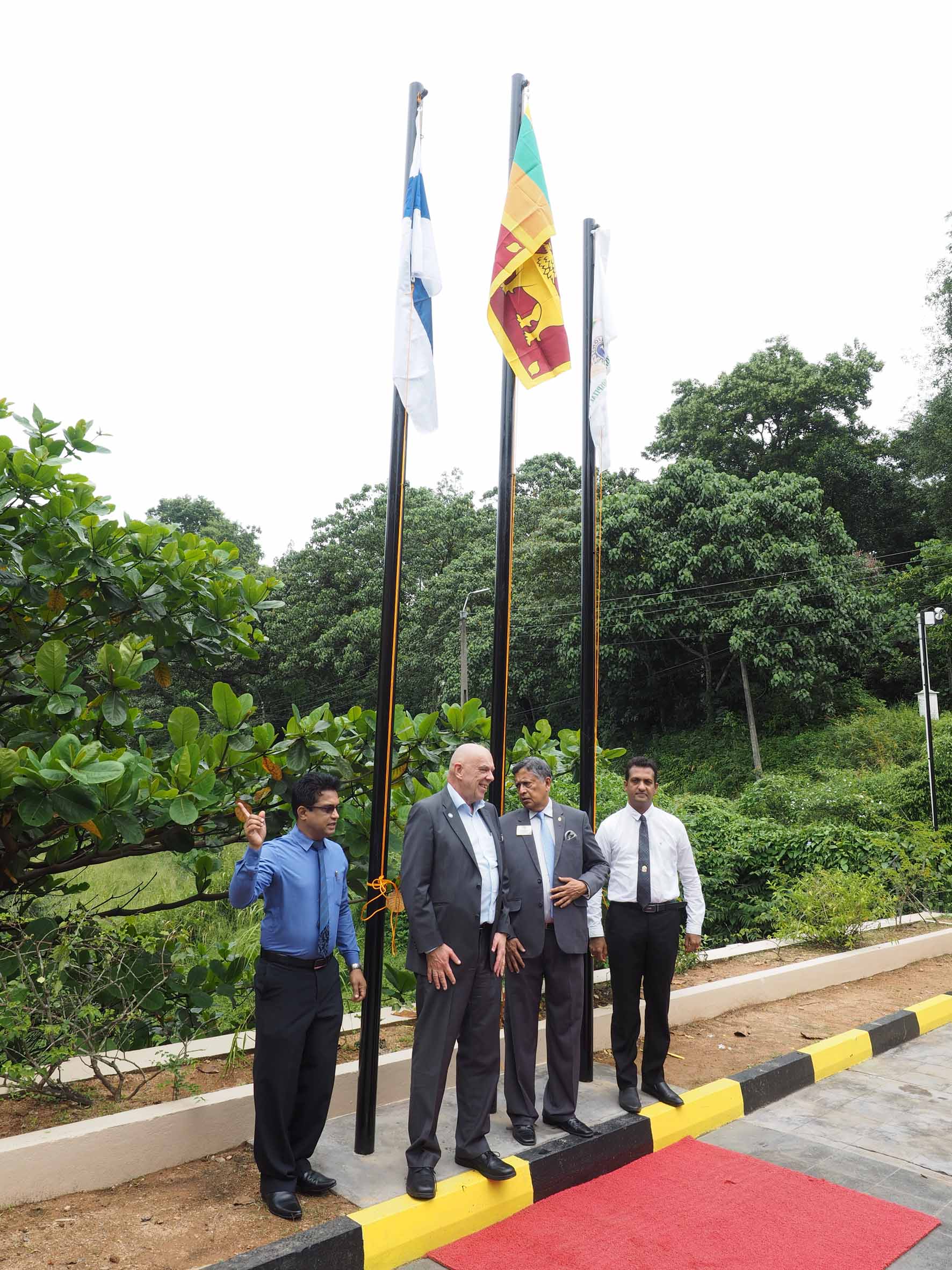 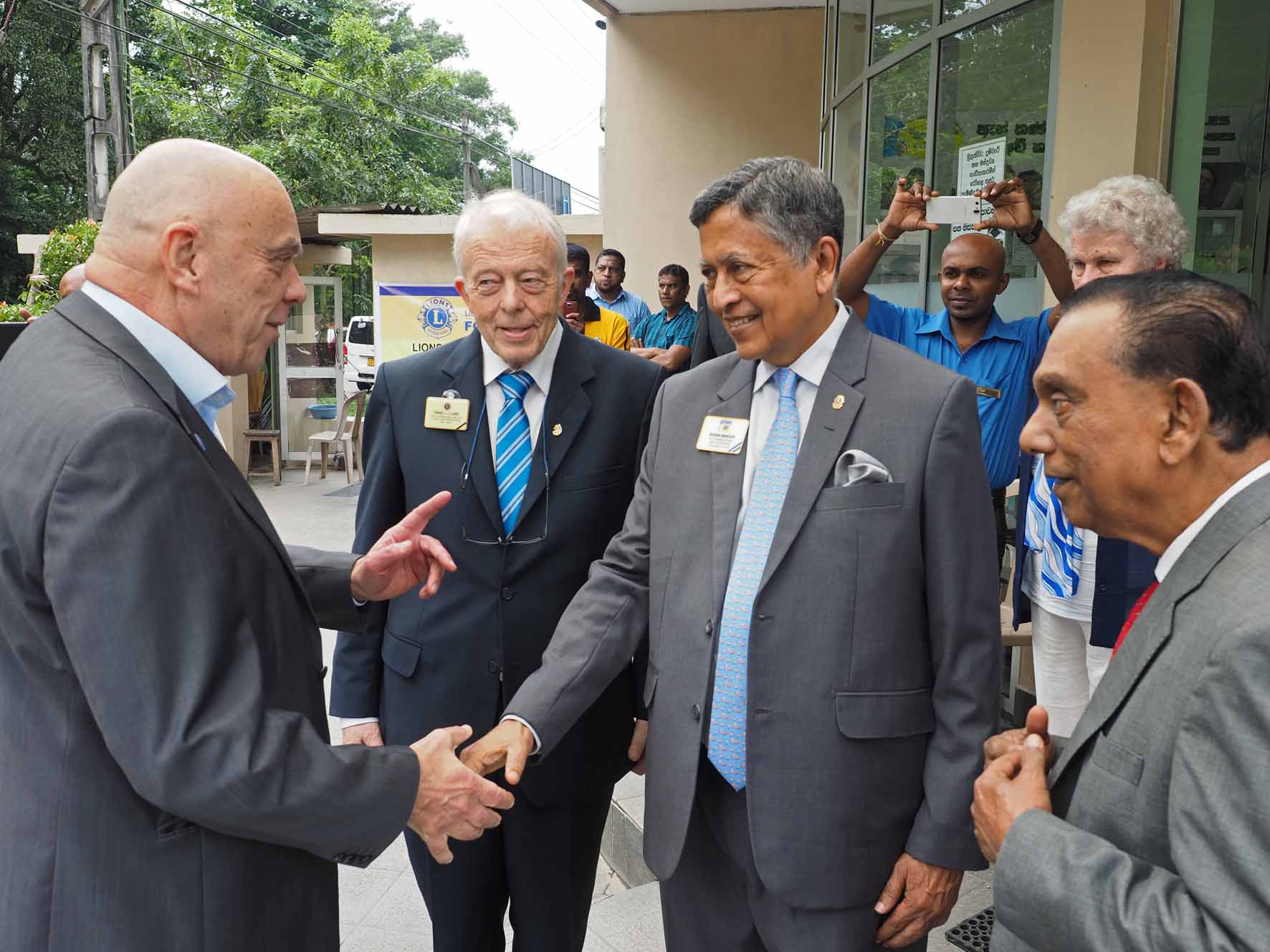 Läsnä mm. Suomen suurlähettiläs 
Rauli Suikkanen, PID Erkki Laine, 
PIP Mahendra Amarasuriya ja 
PID Asoka Gunasekera
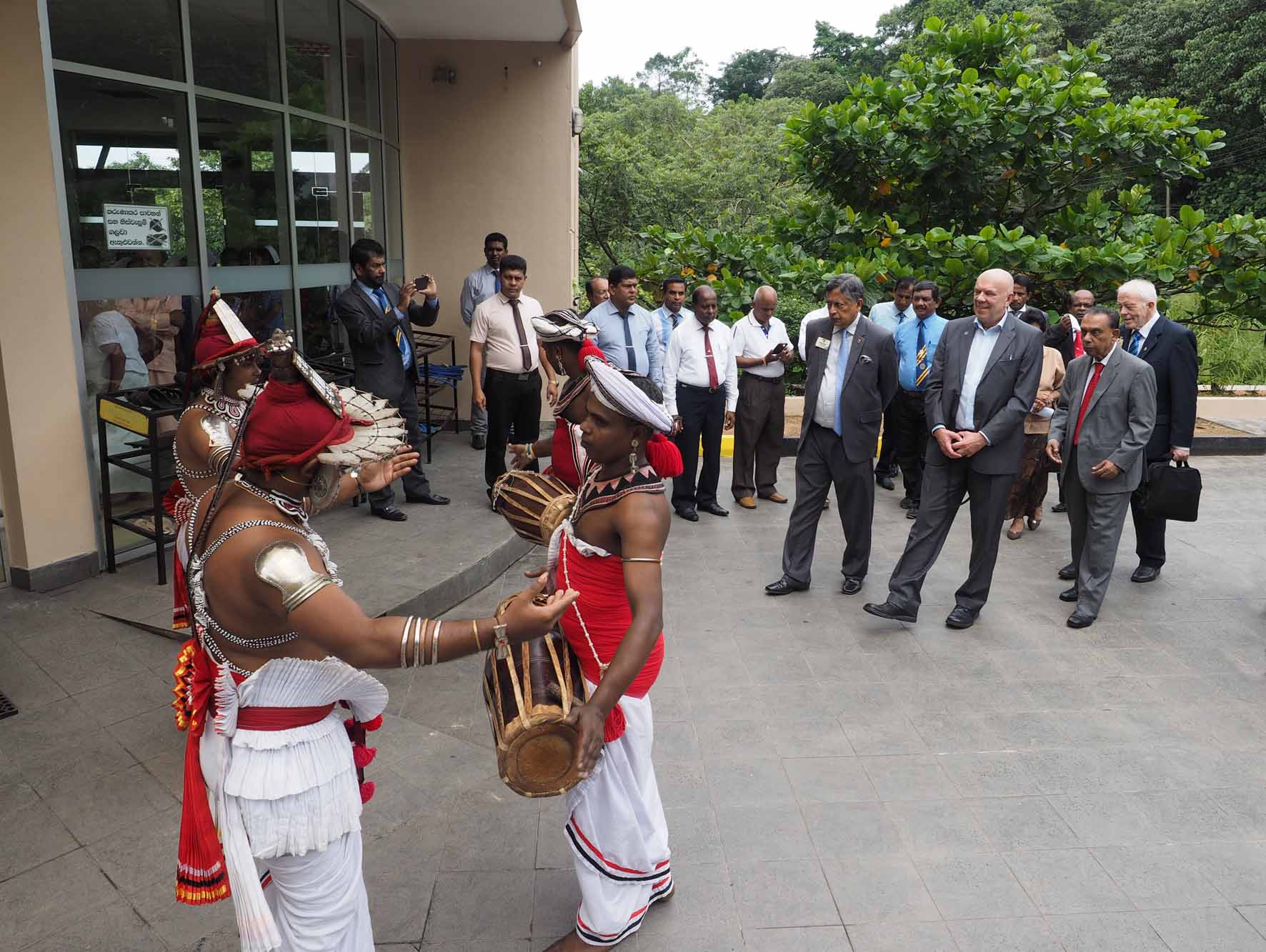 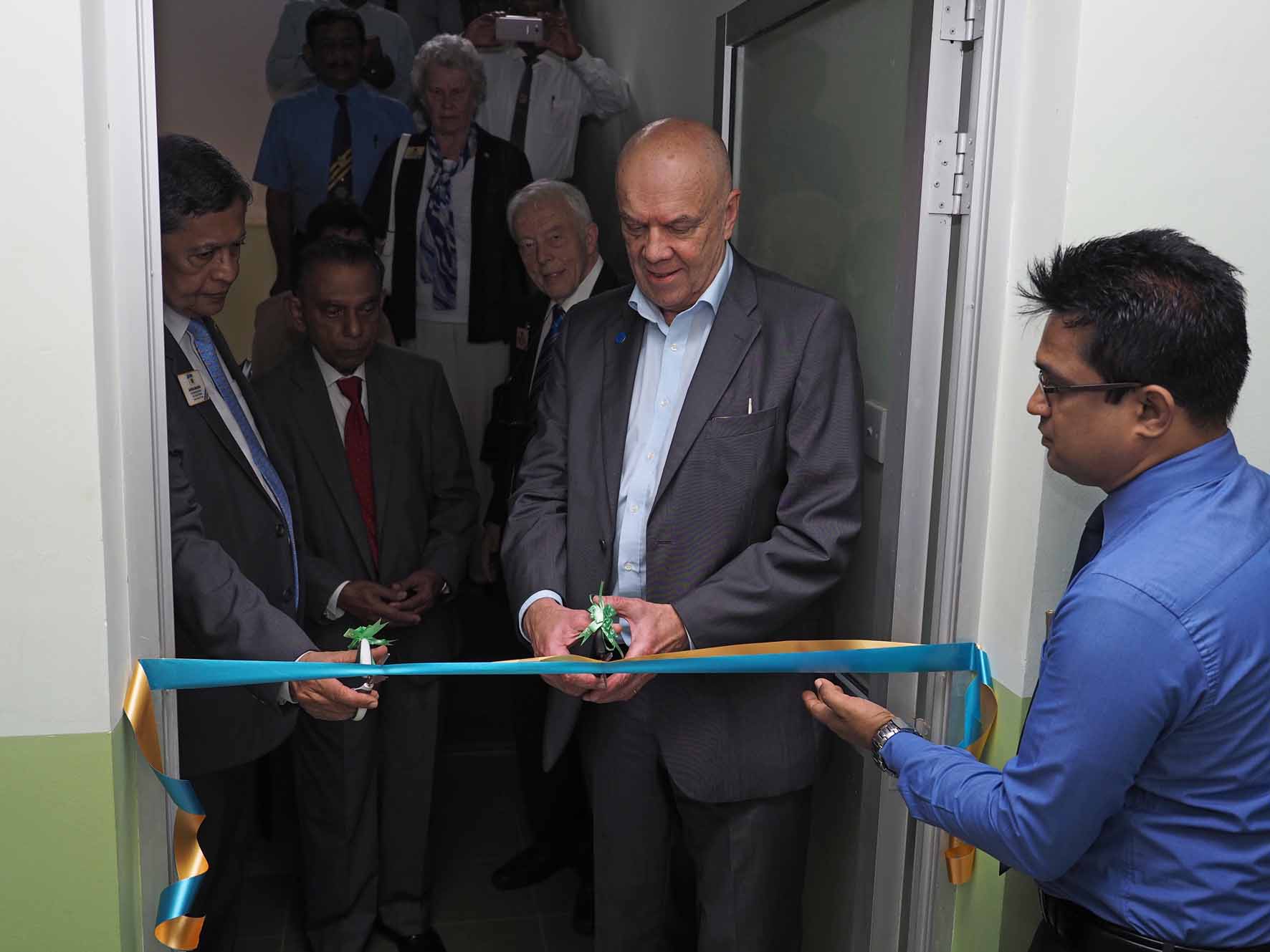 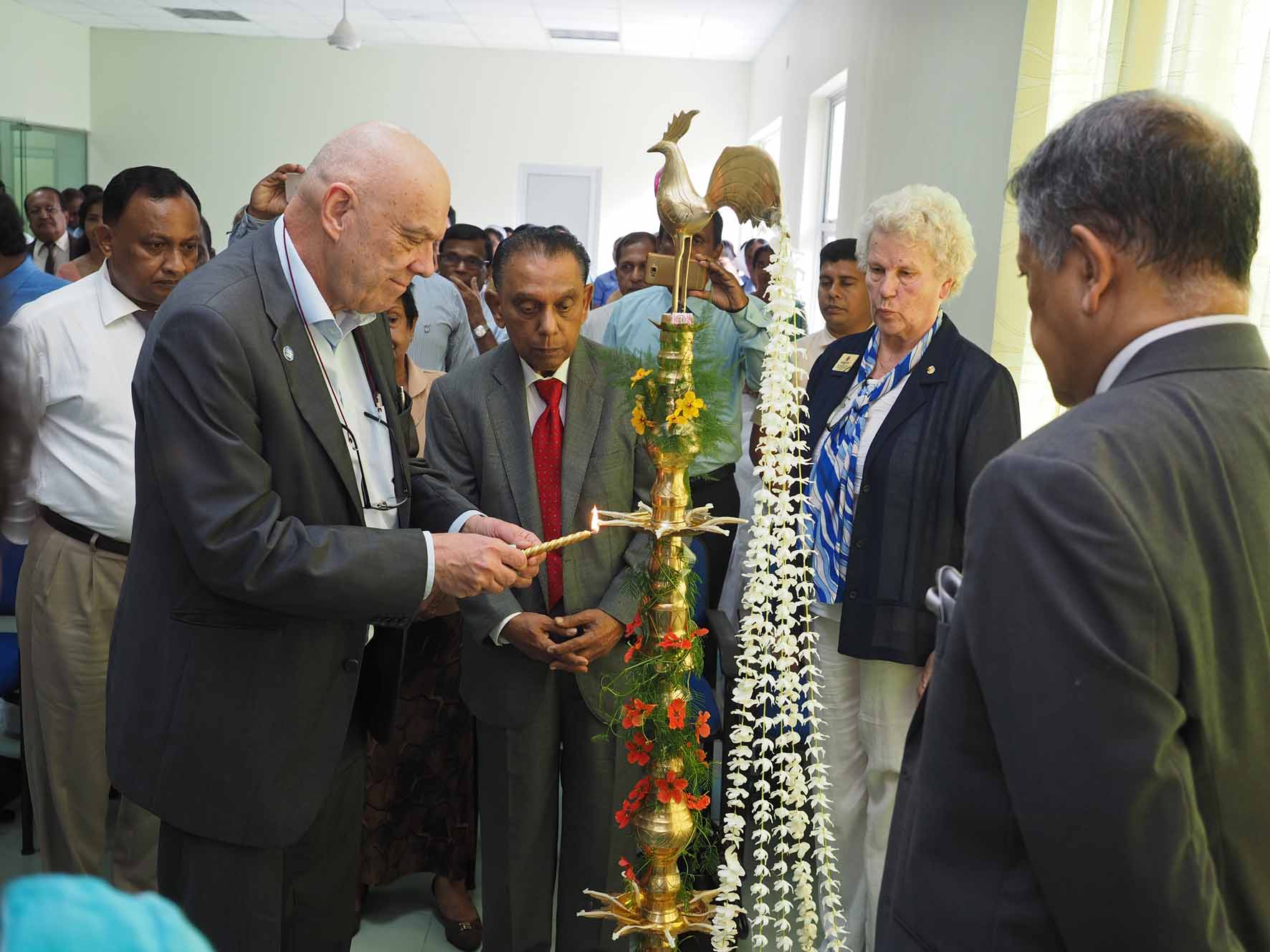 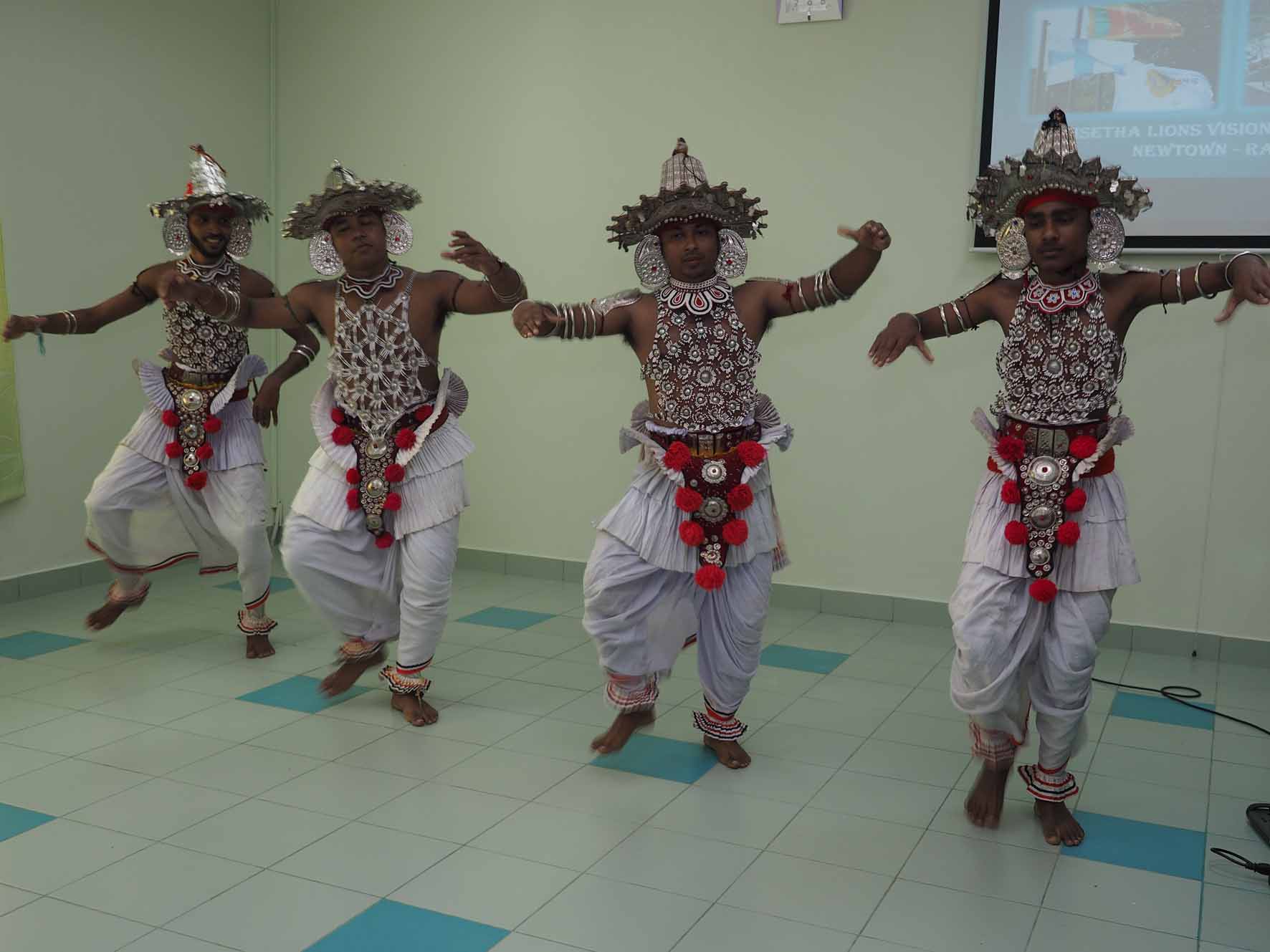 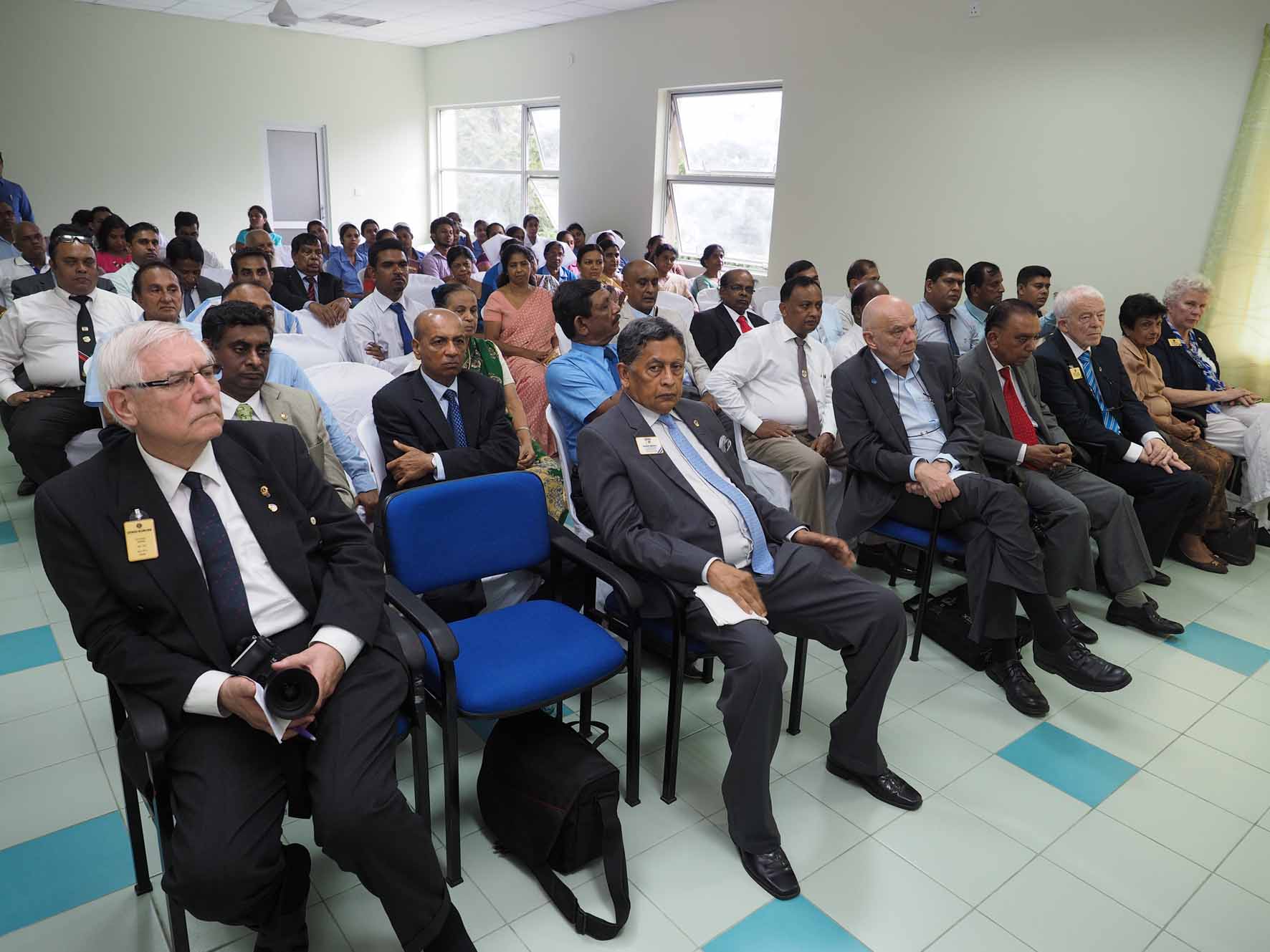 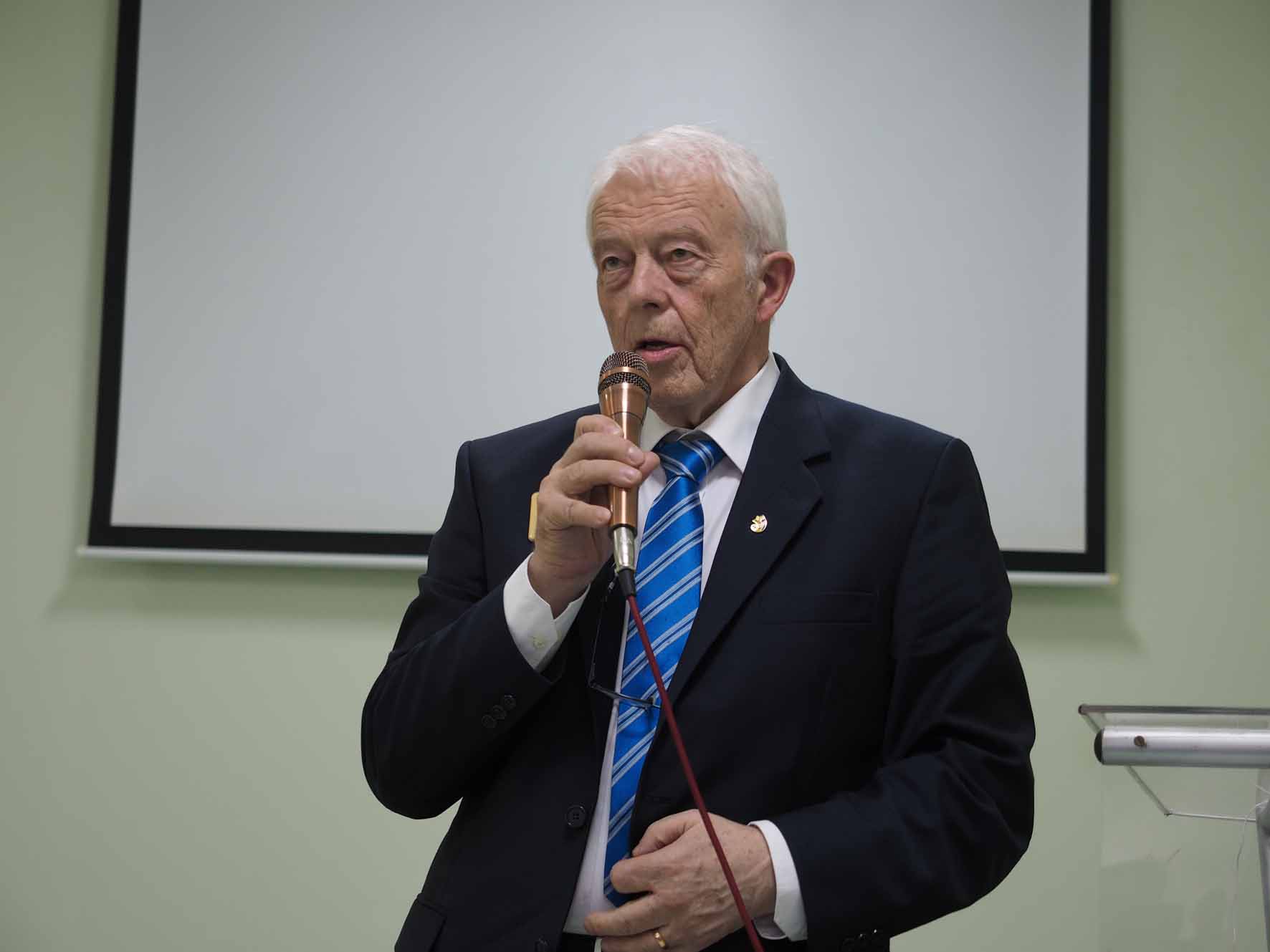 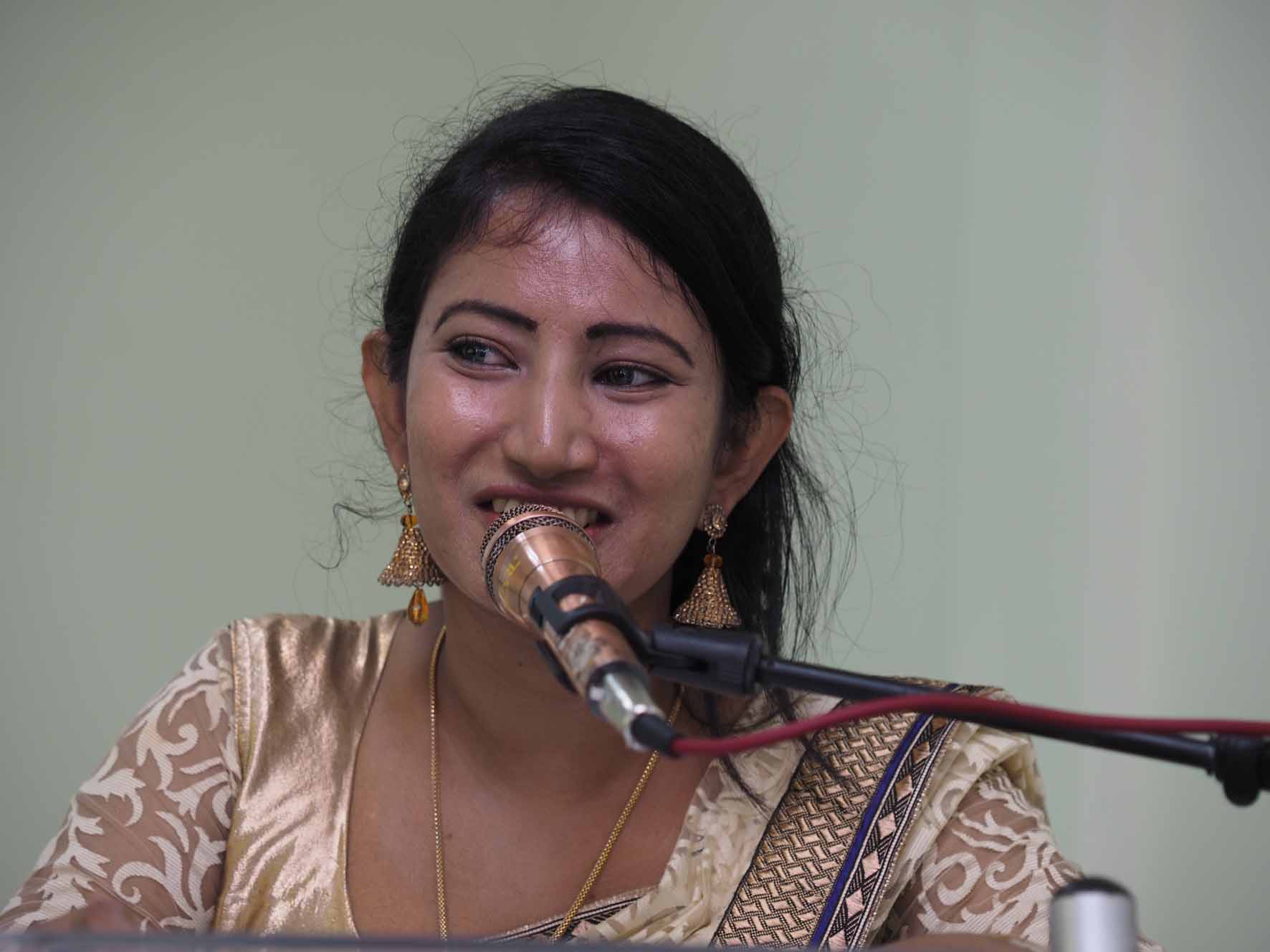 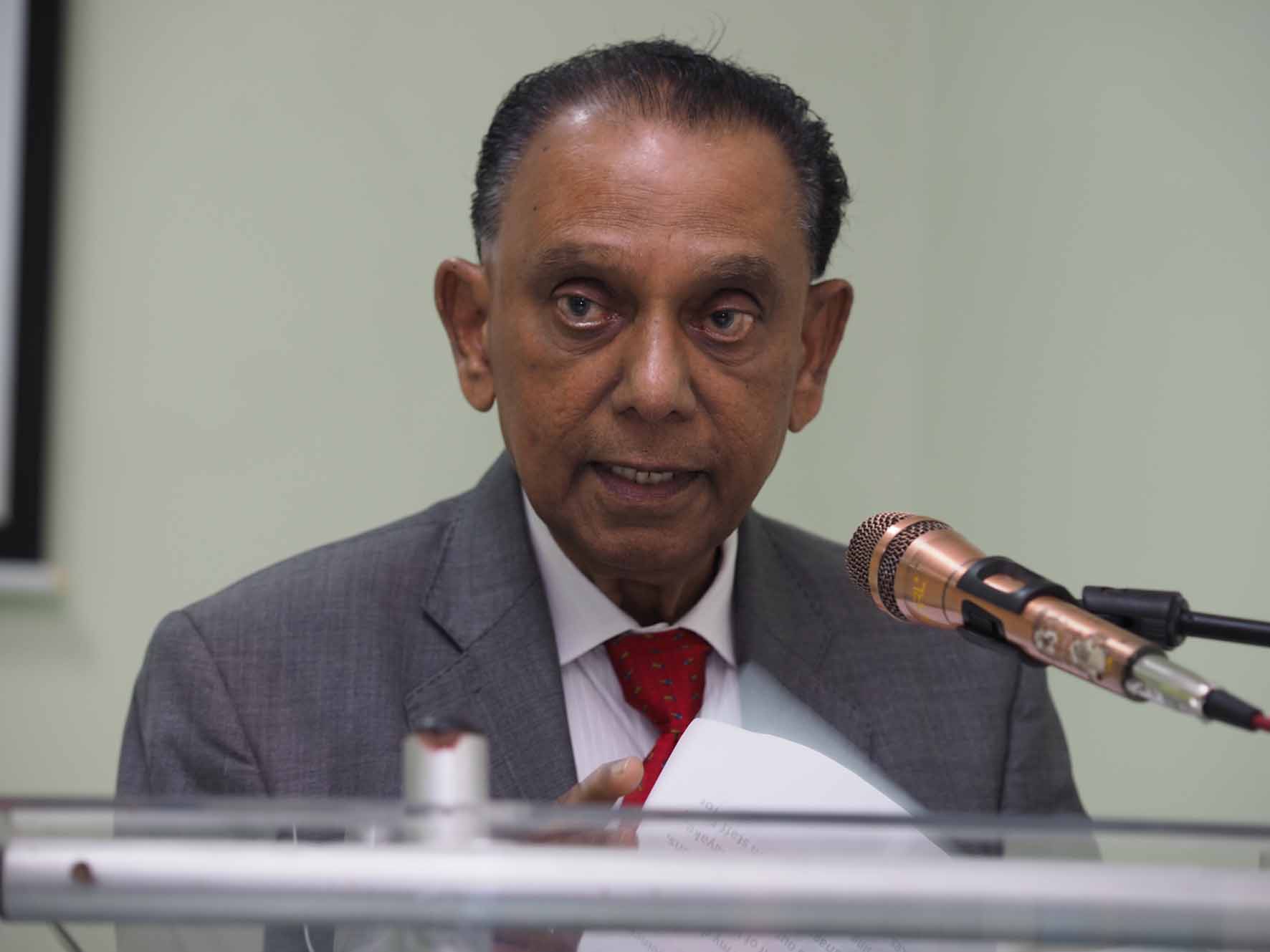 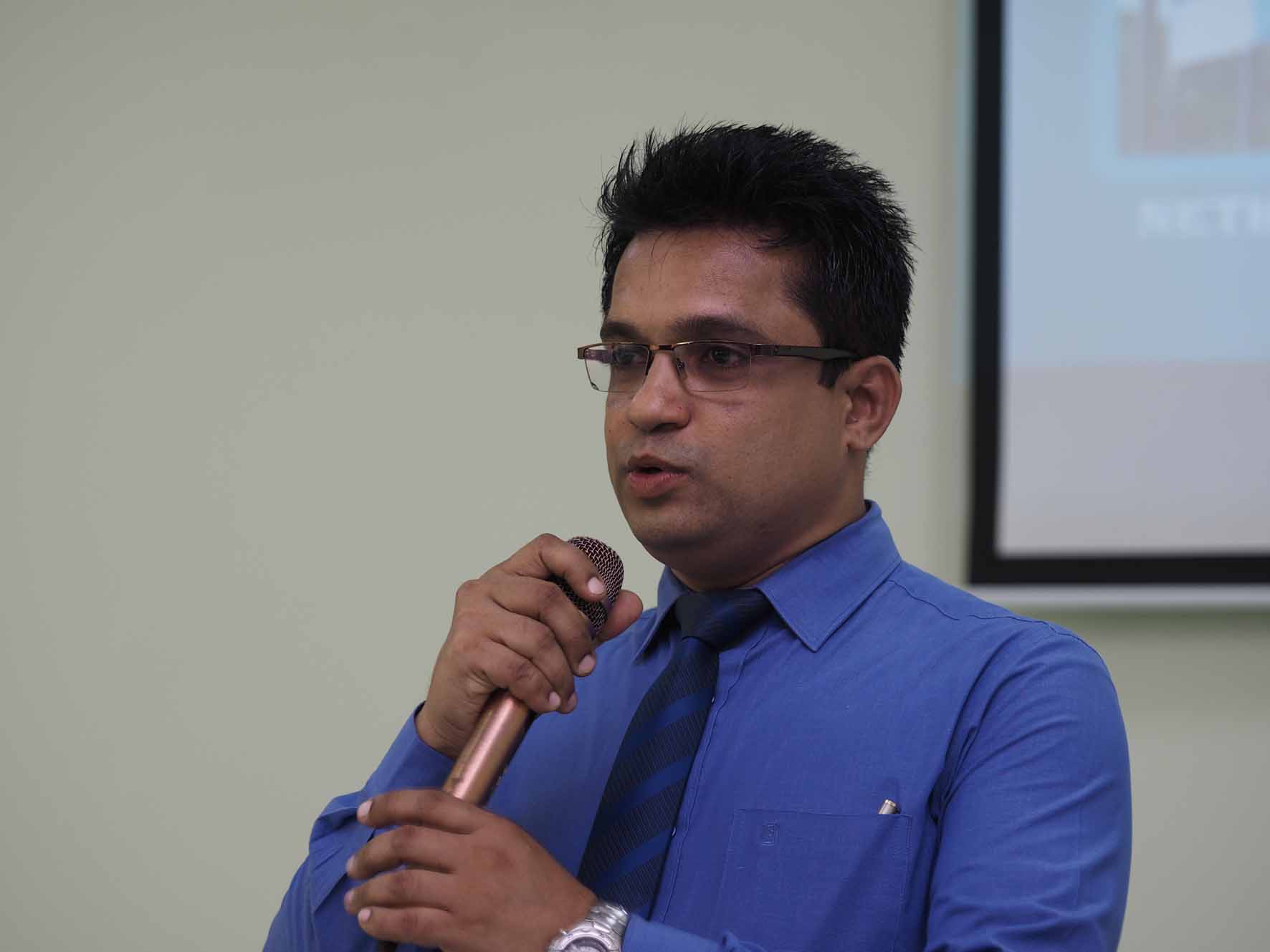 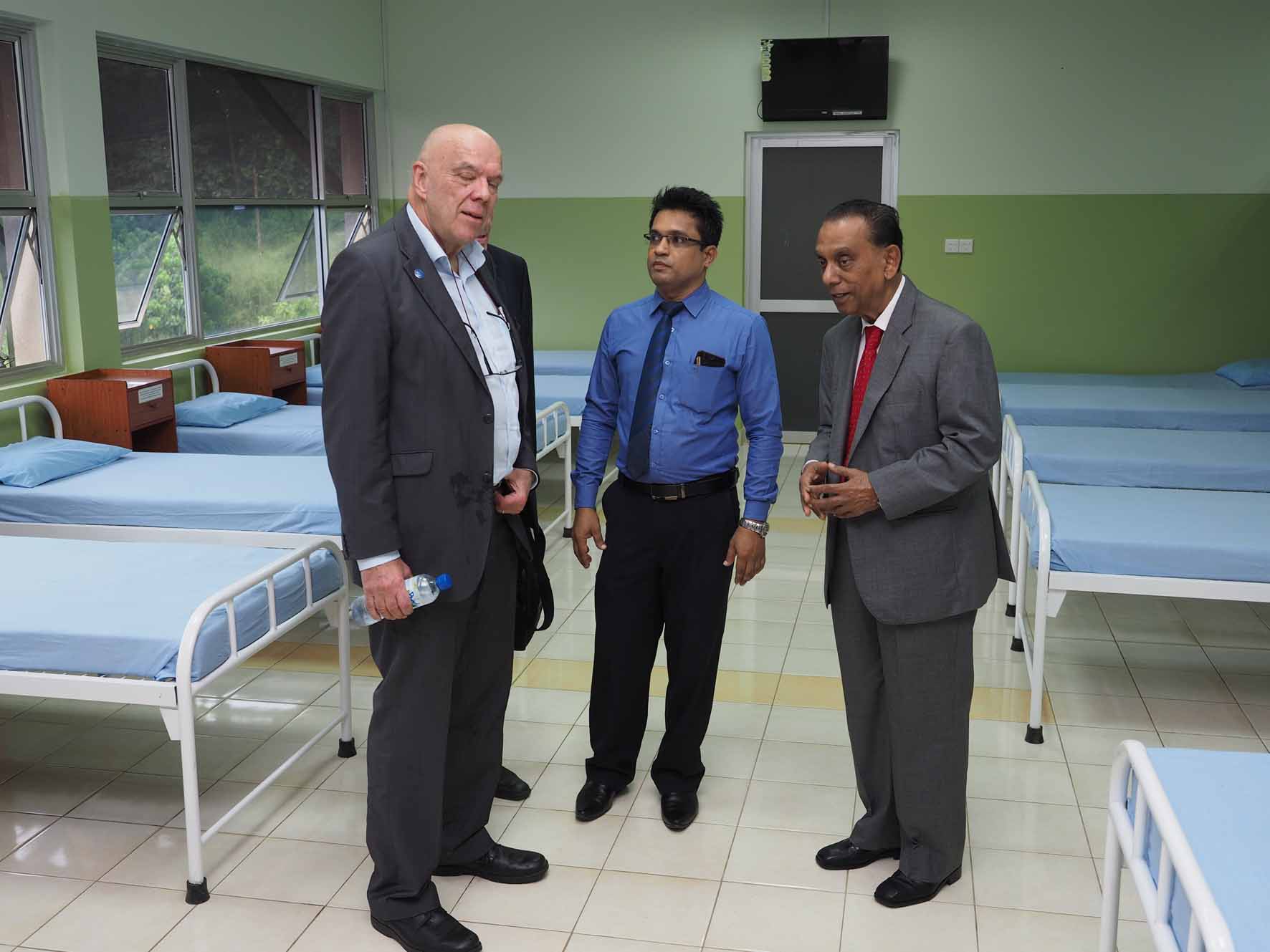 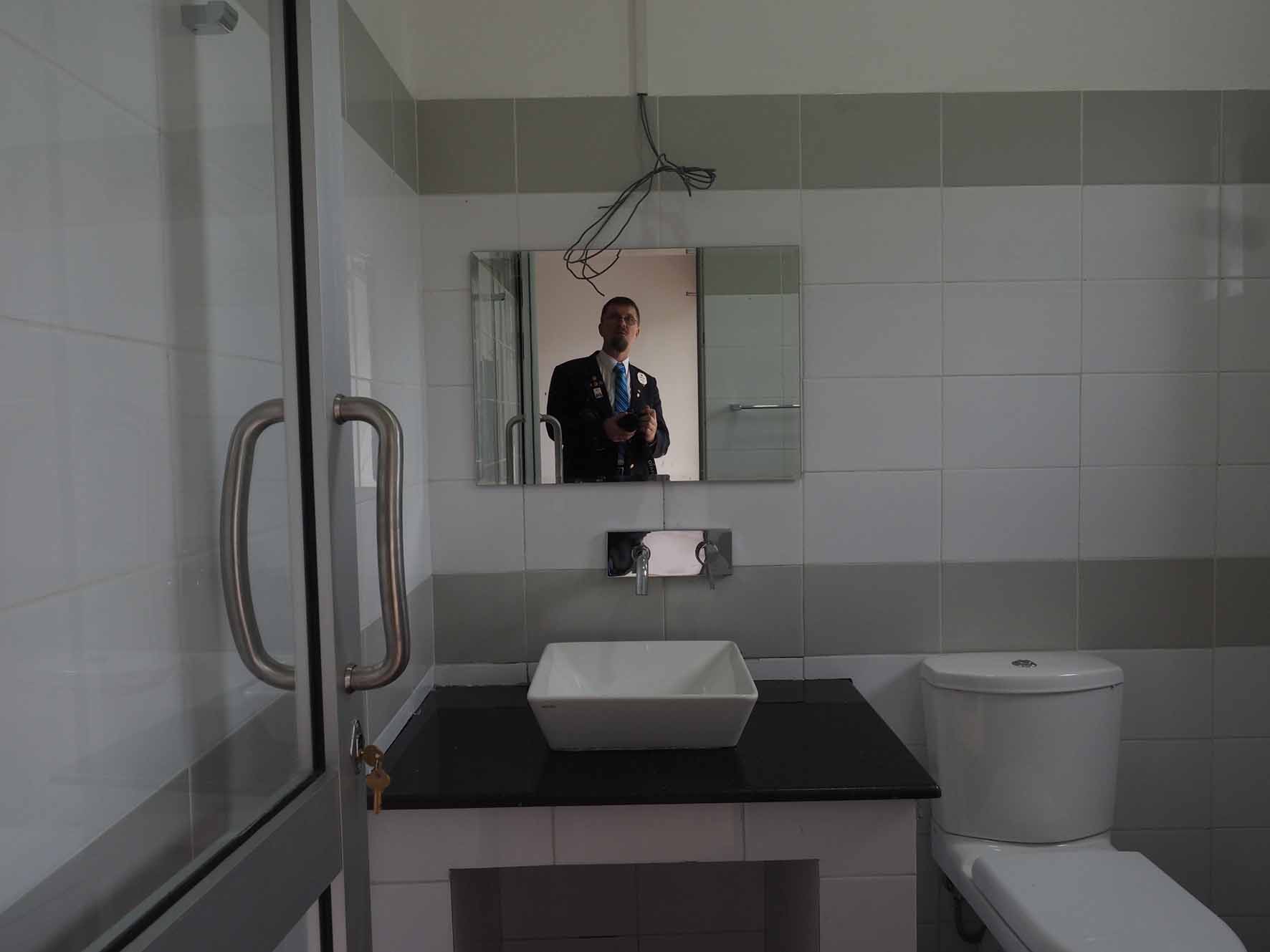 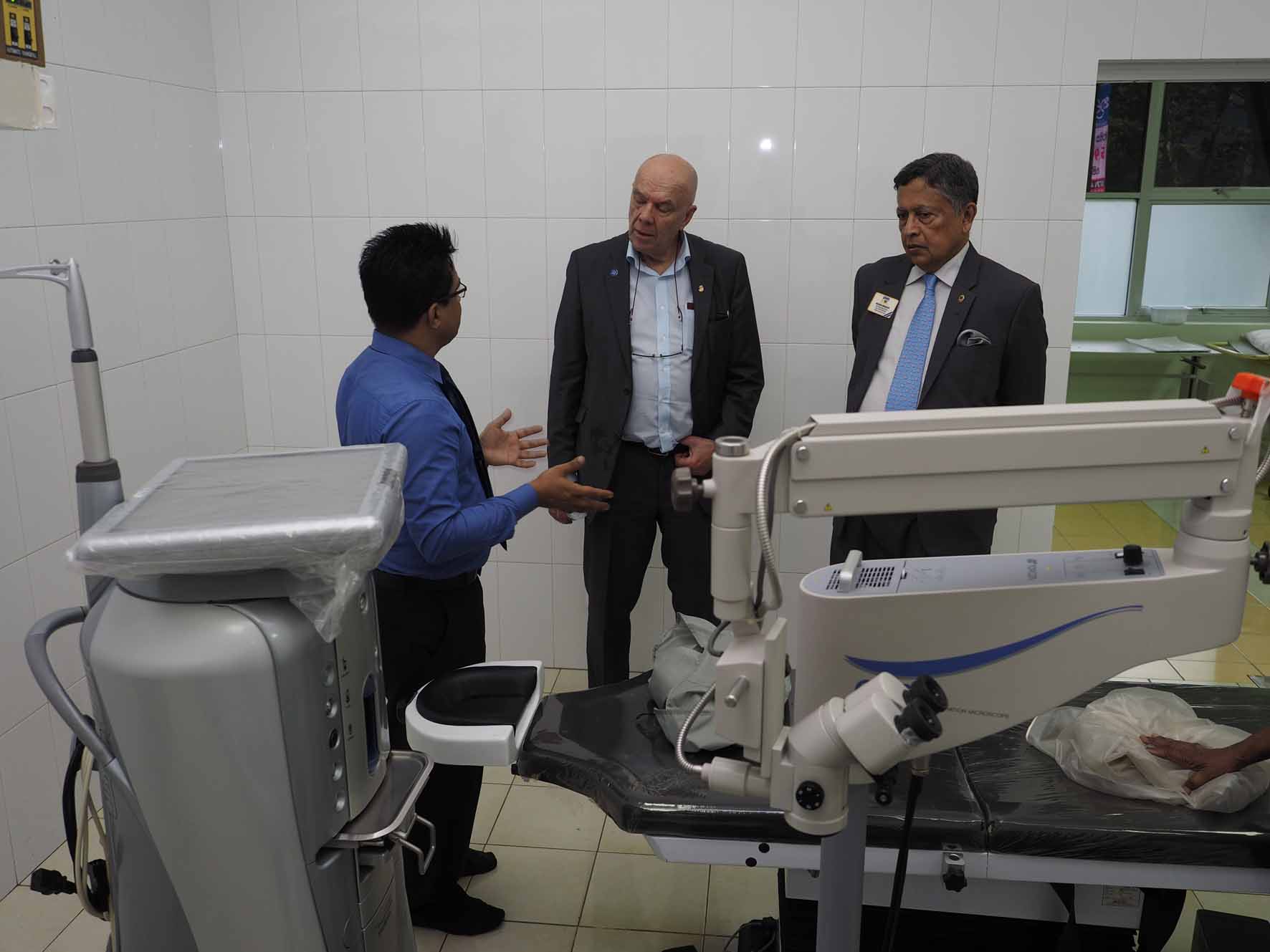 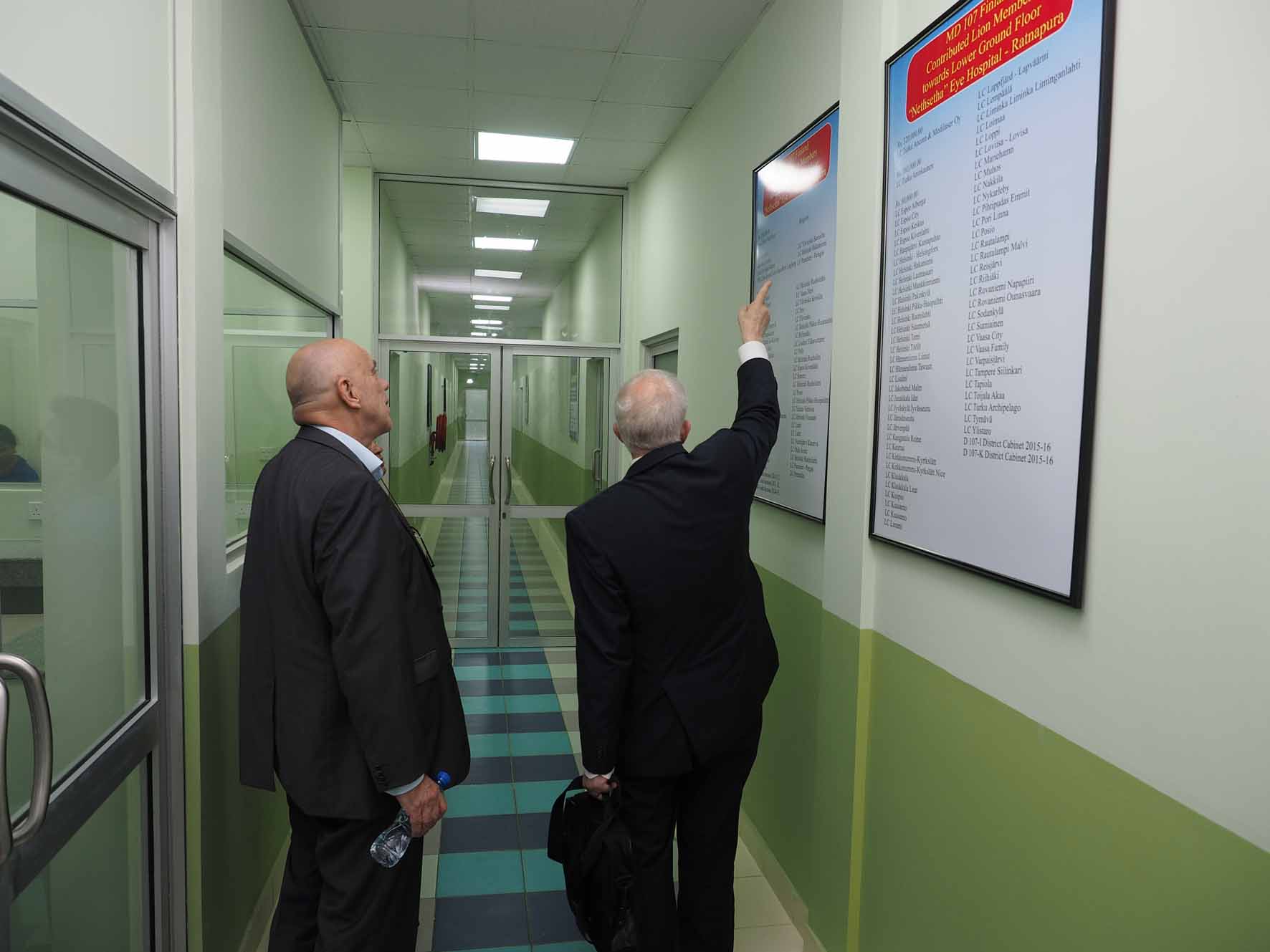 Kunniataulut olivat jo paikallaan
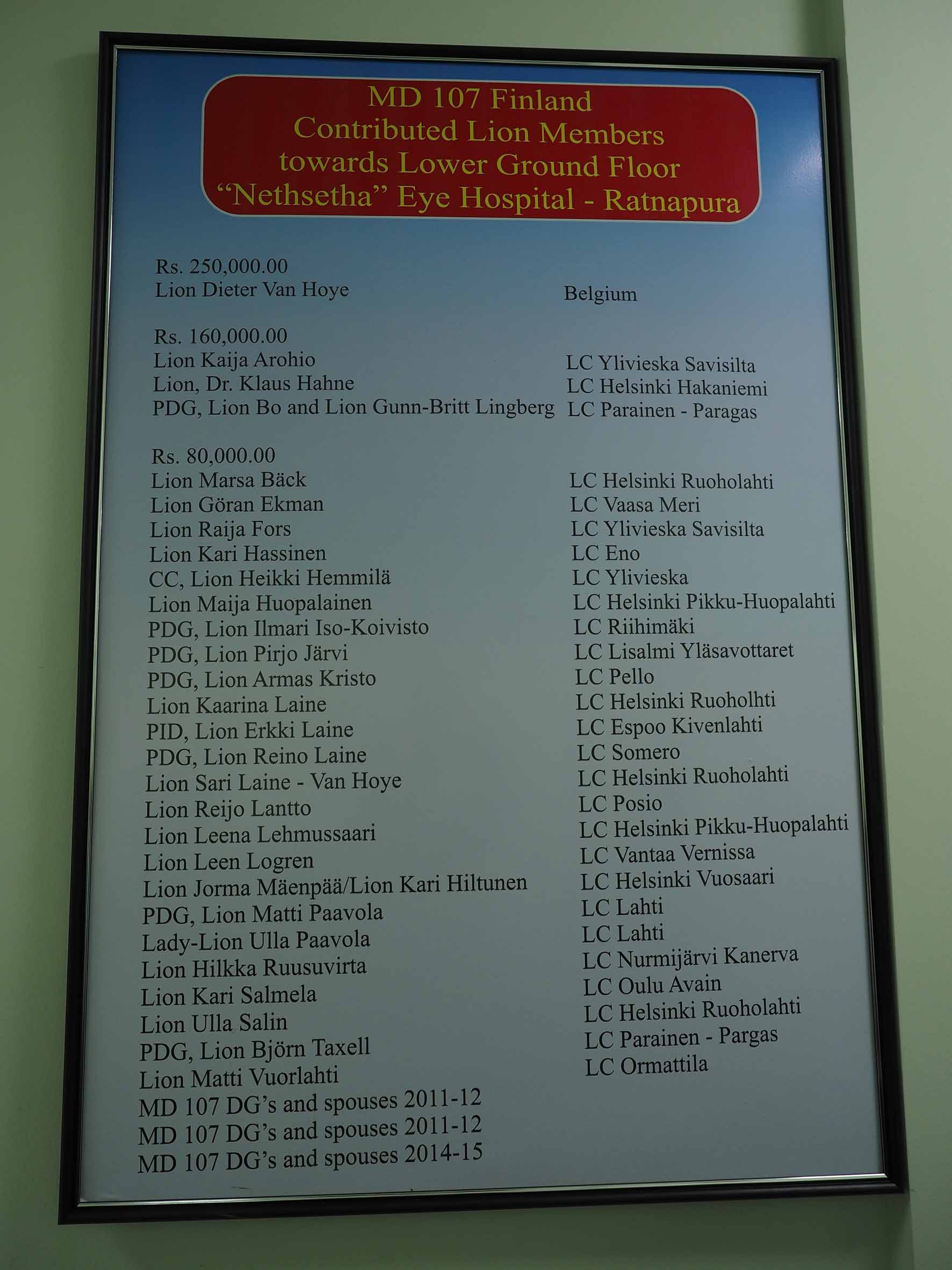 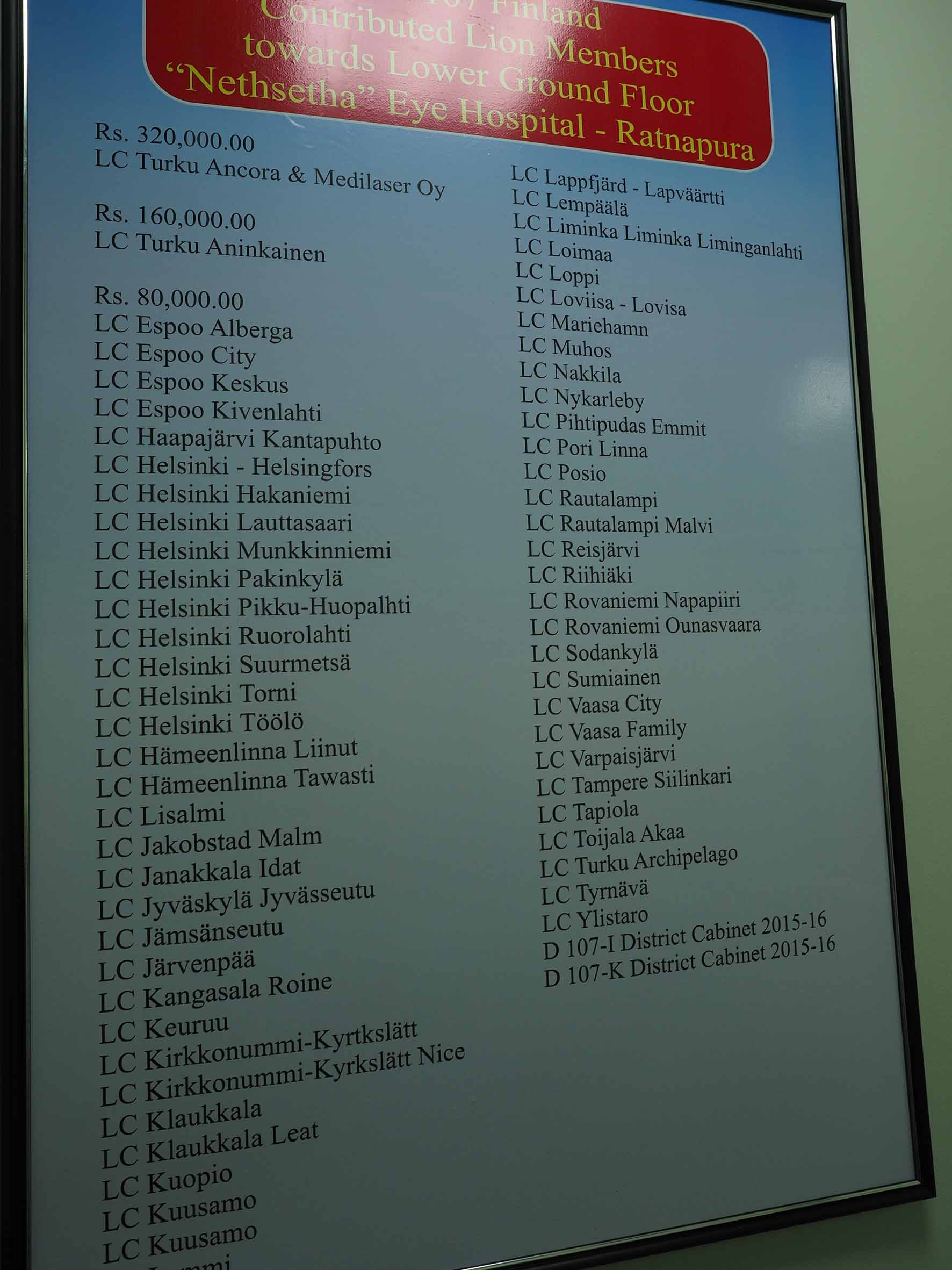 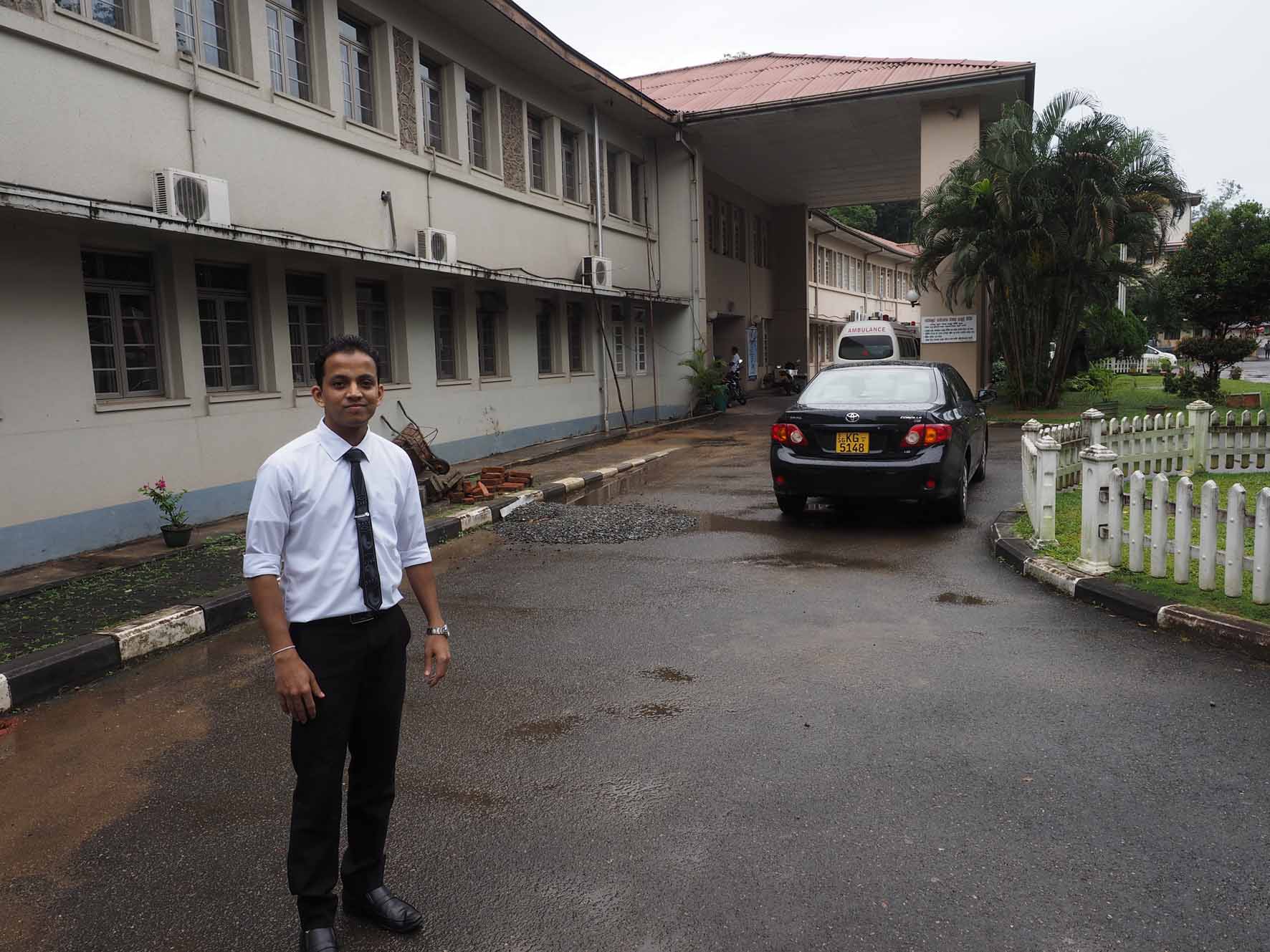 Kummipoikani Dr Pasindu ja Ratnapura General Hospital
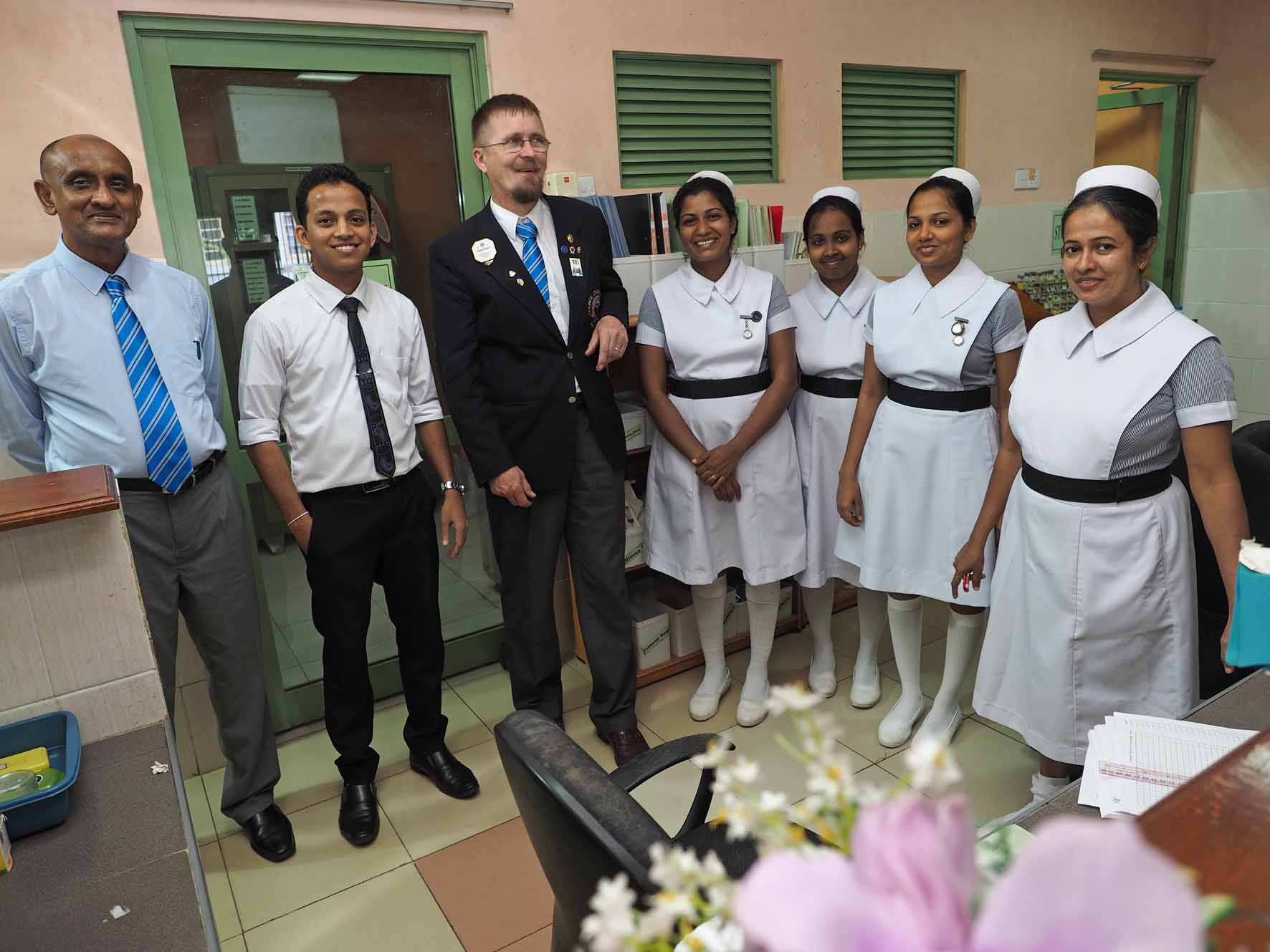 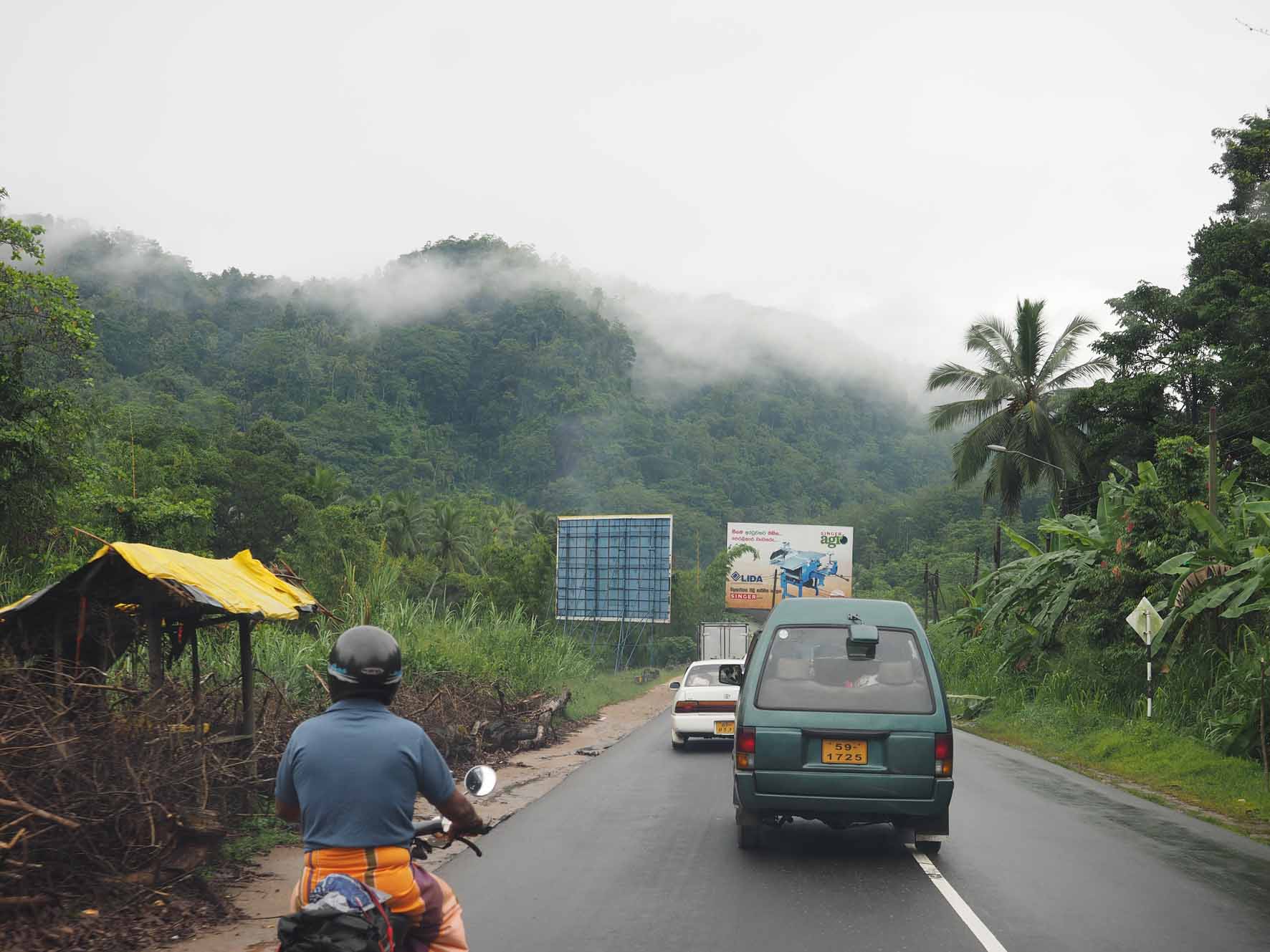 Takaisin Colomboon
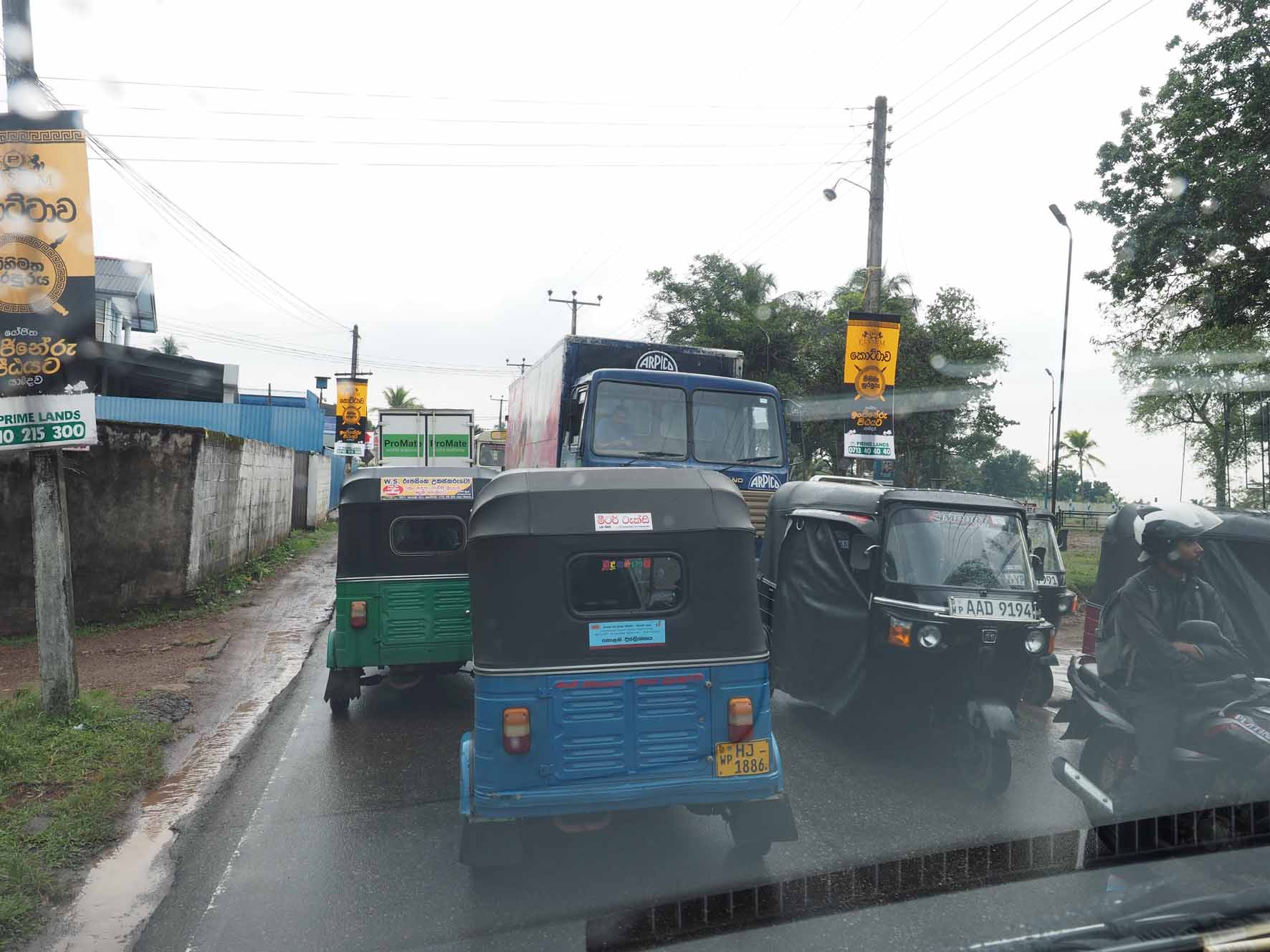 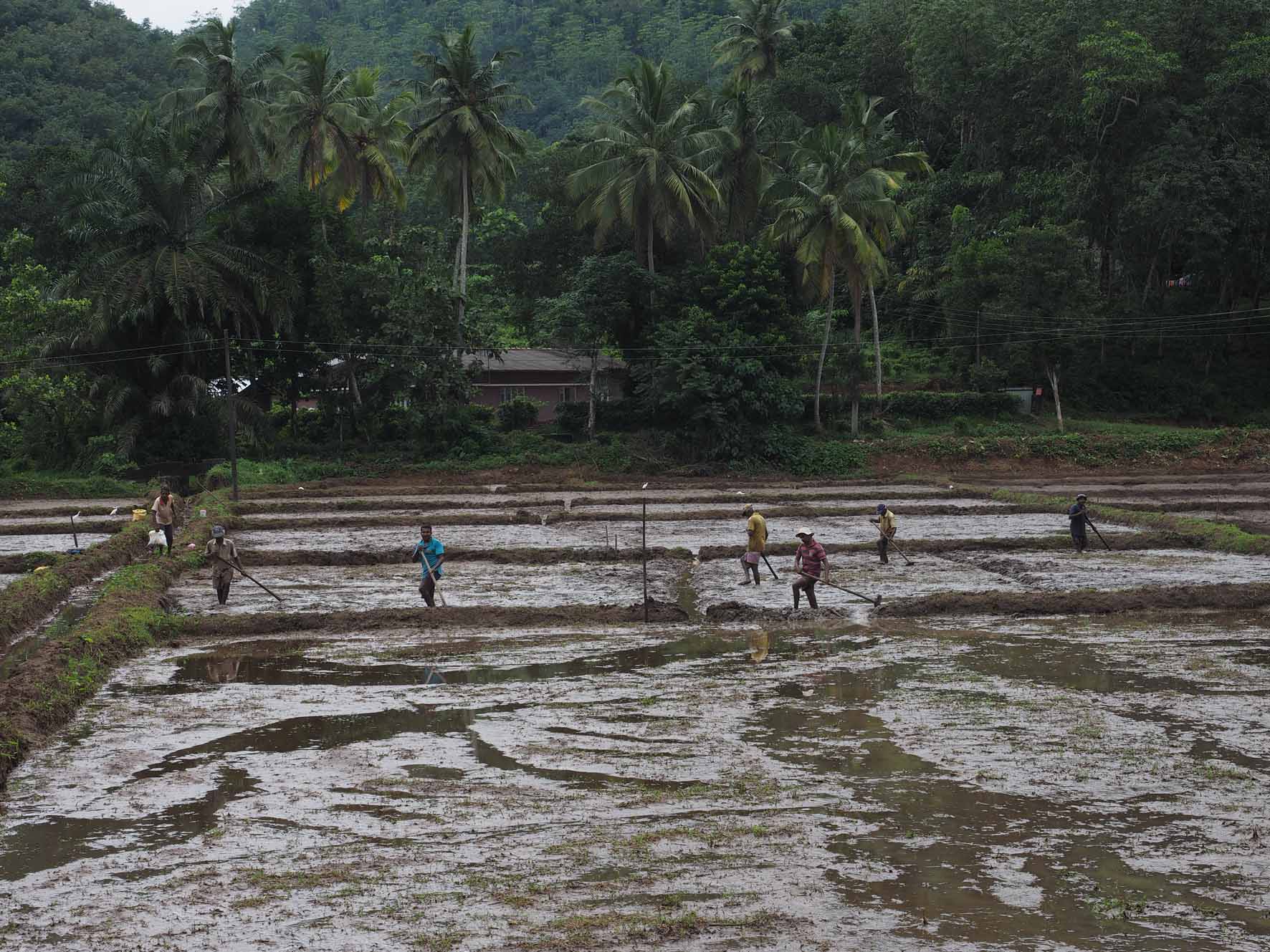 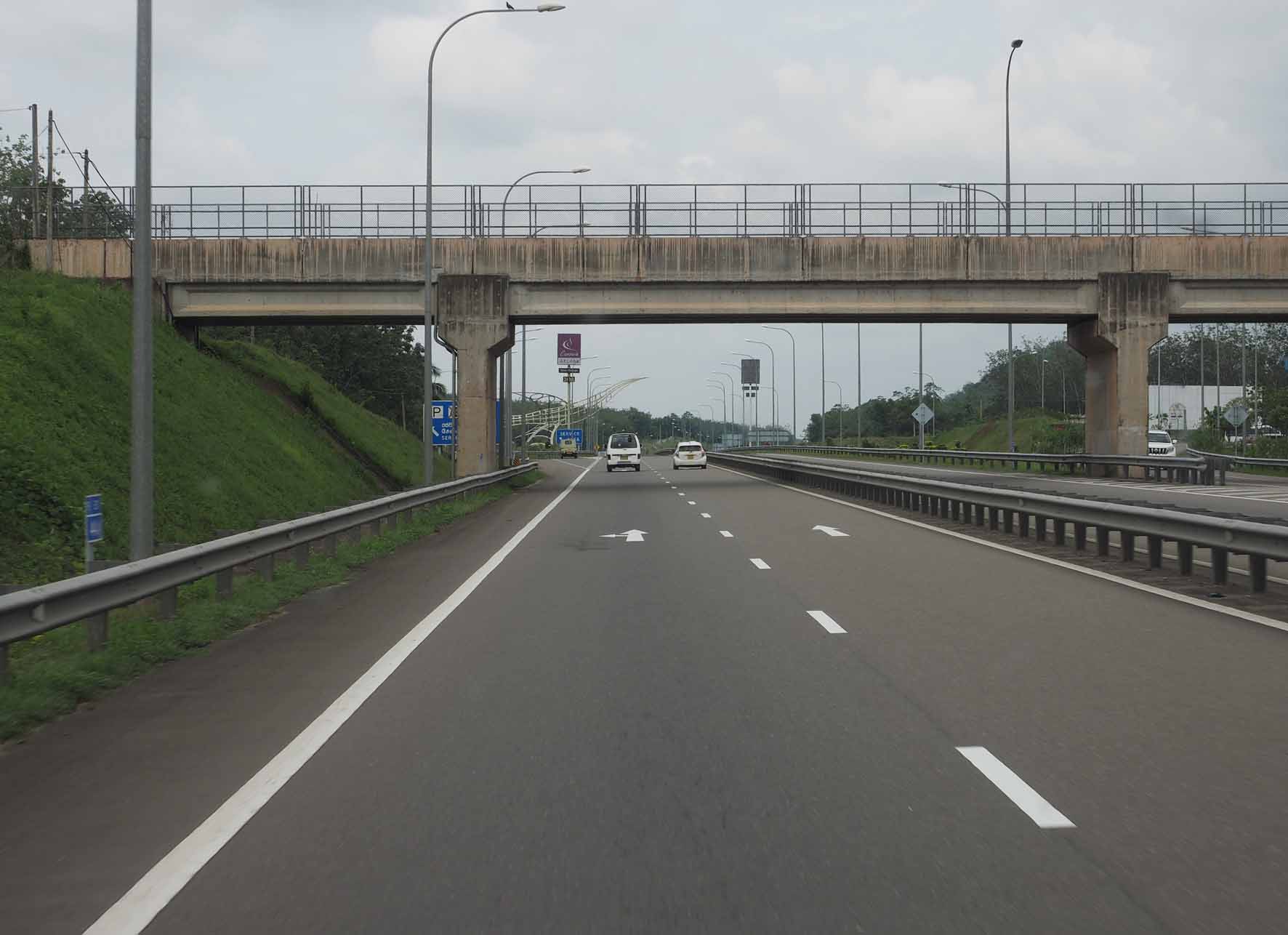 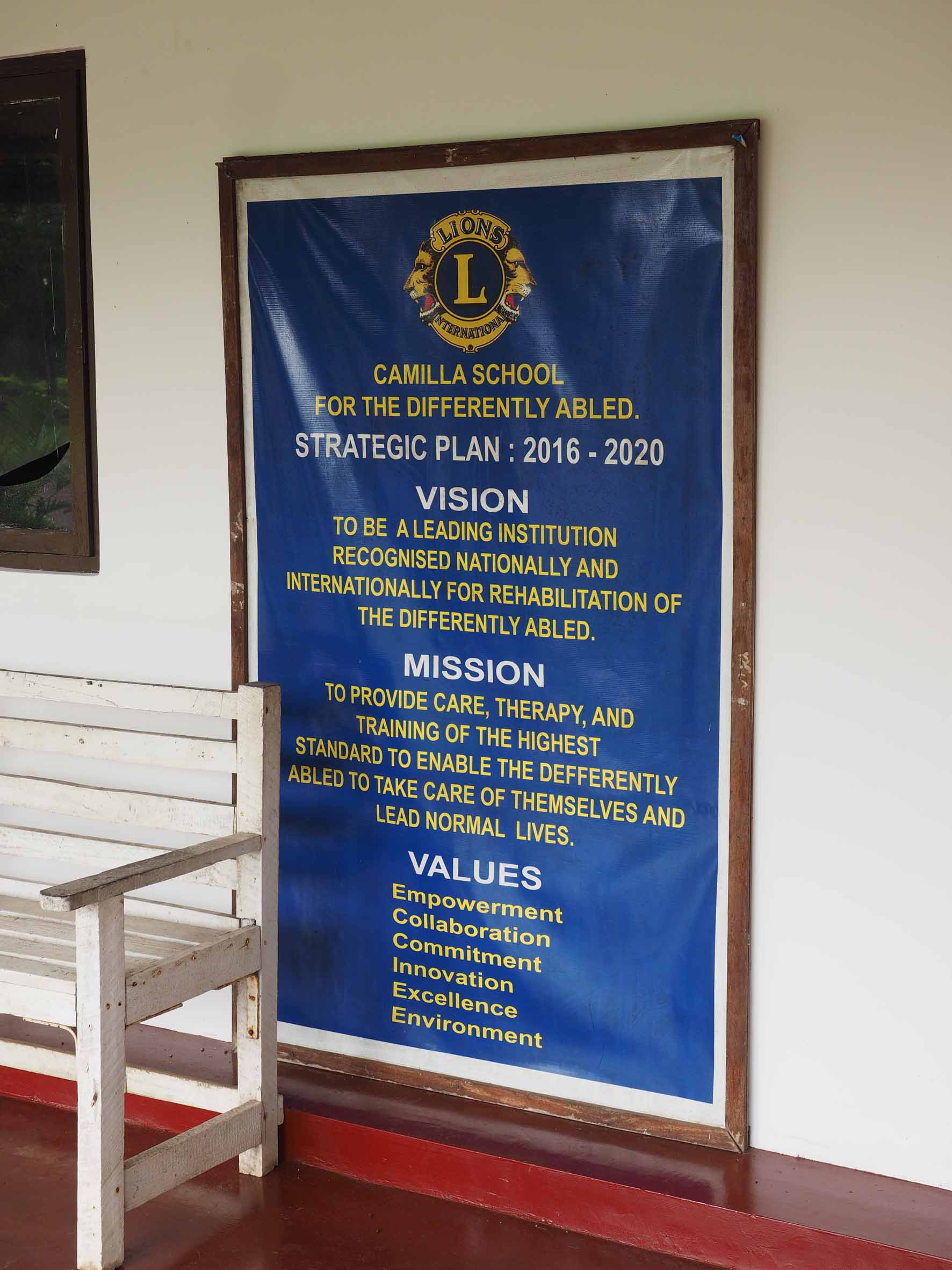 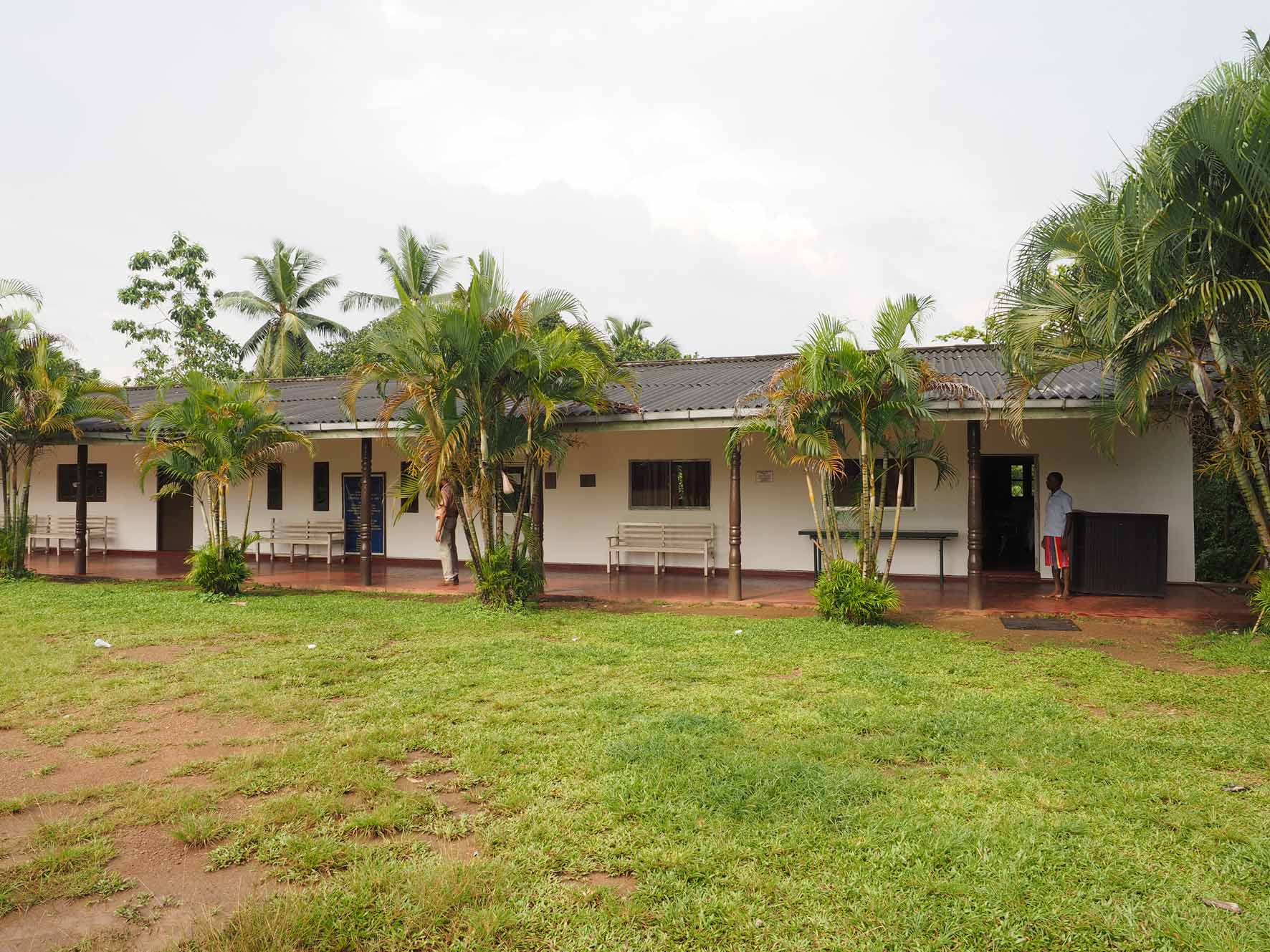 Camilla School, Mattegoda
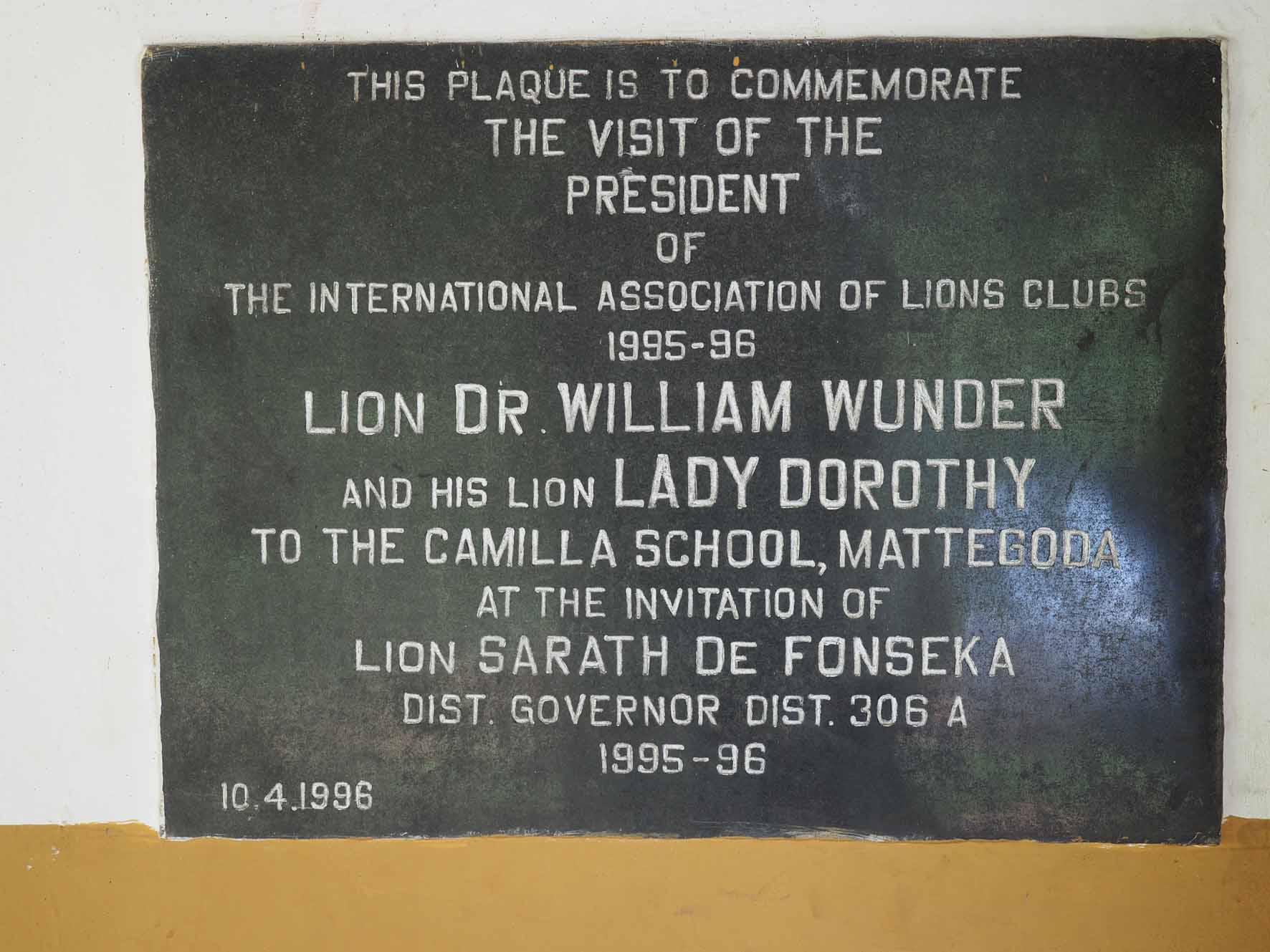 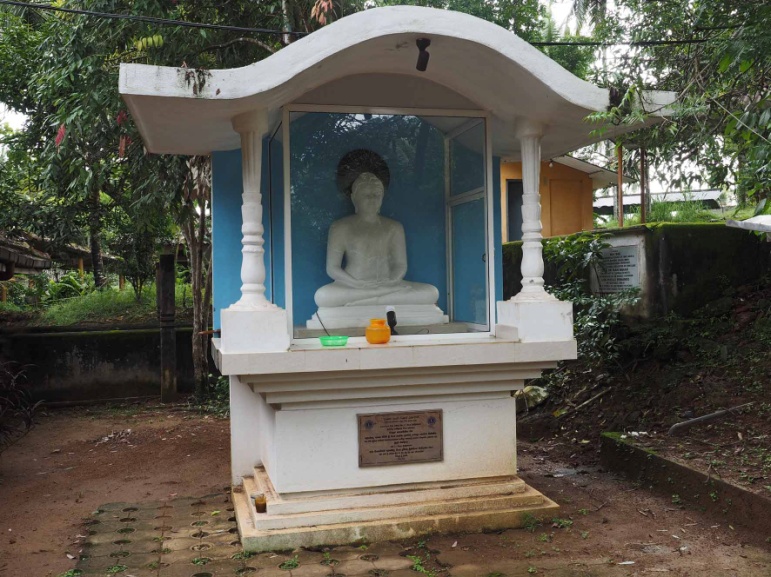 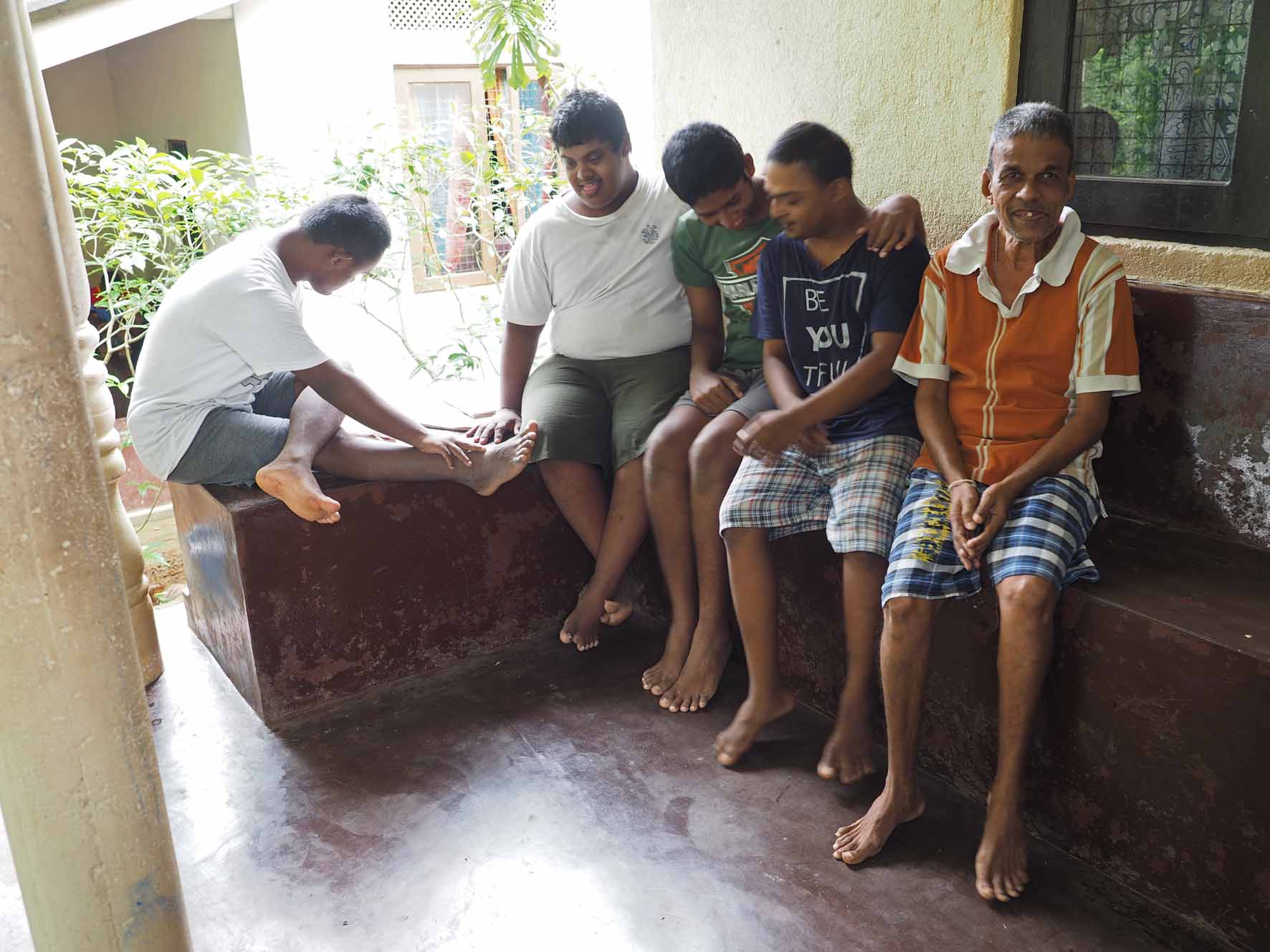 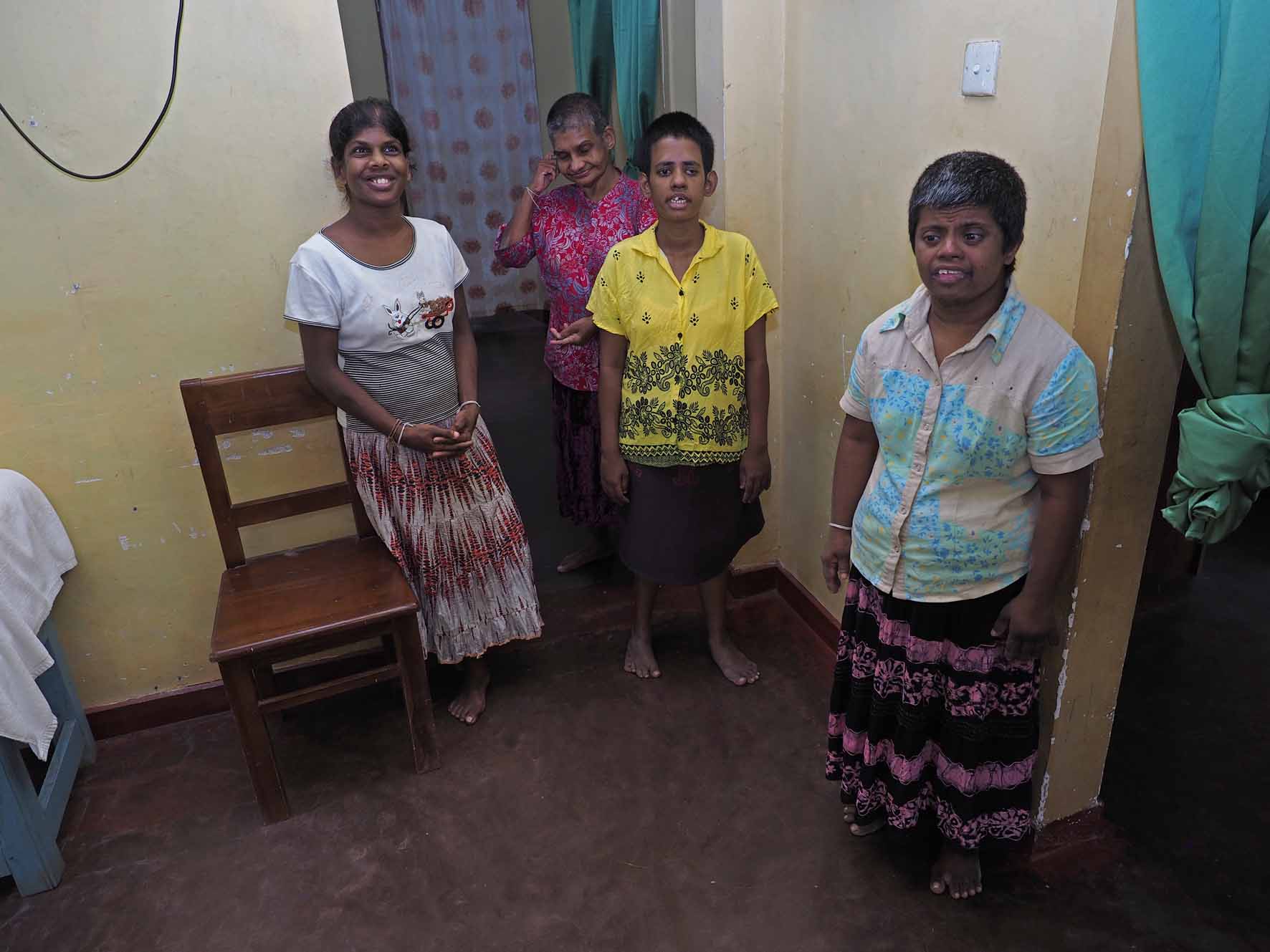 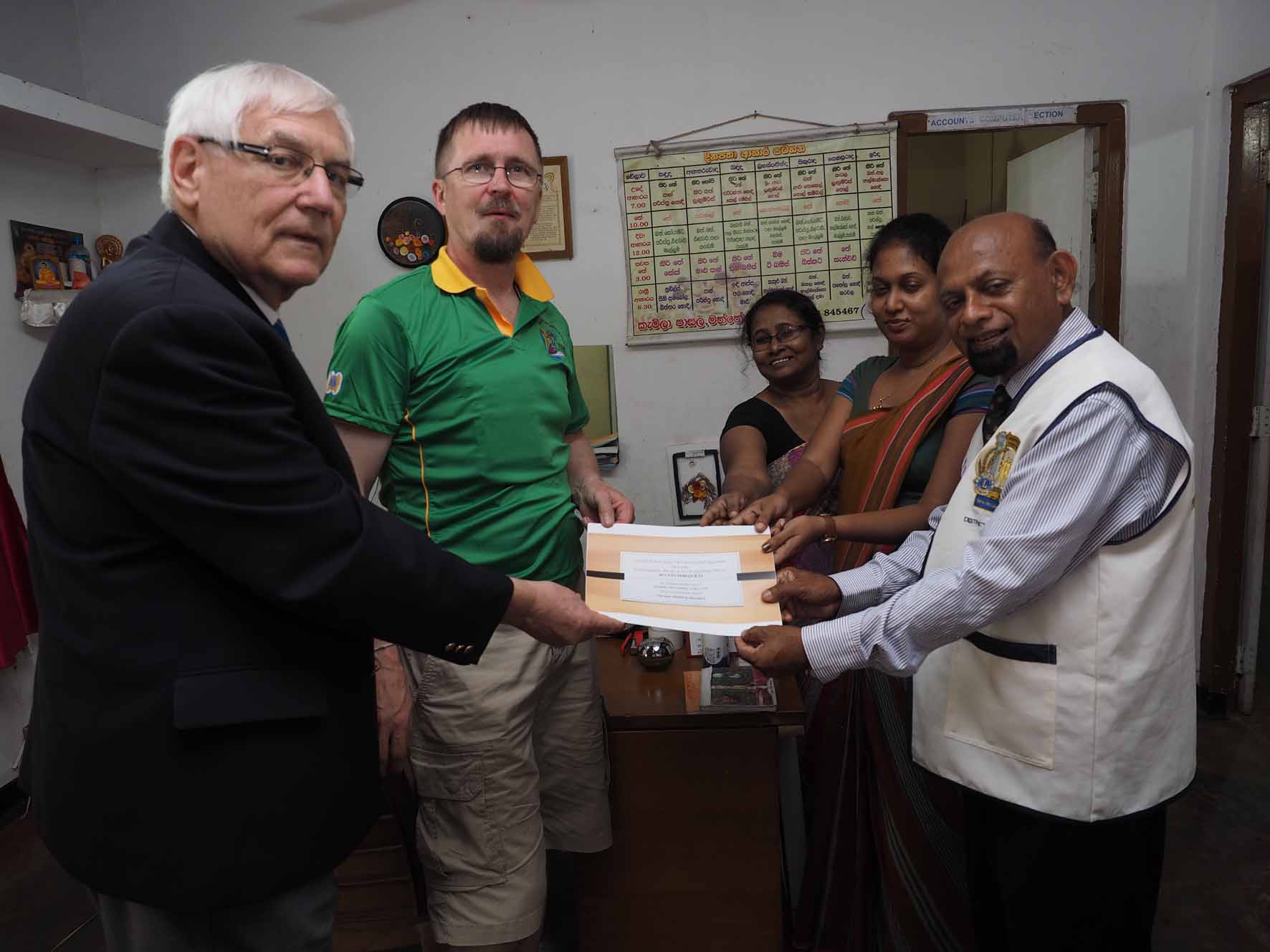 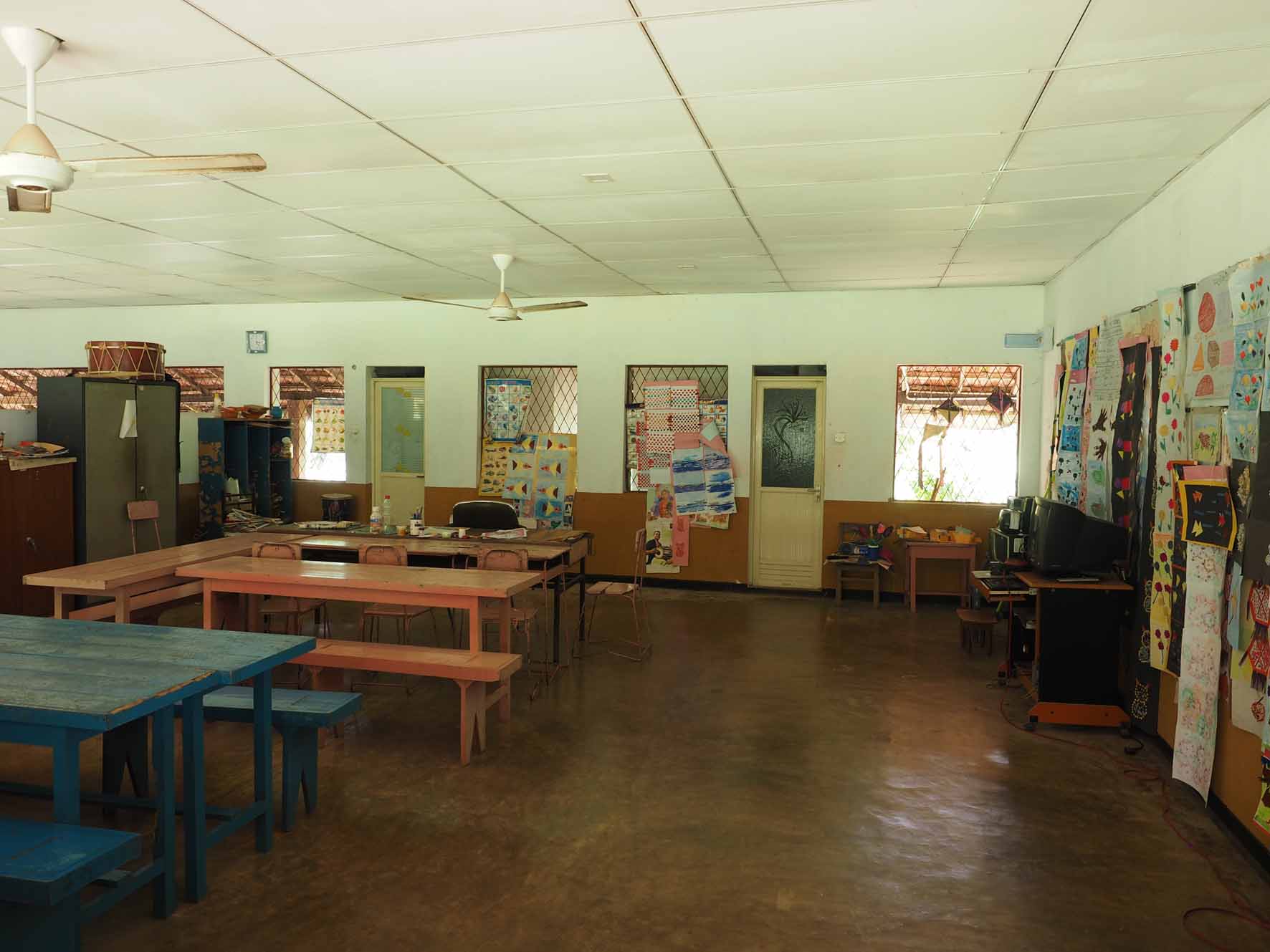 Honorable Minister of Health Dr Rajitha Senarathe
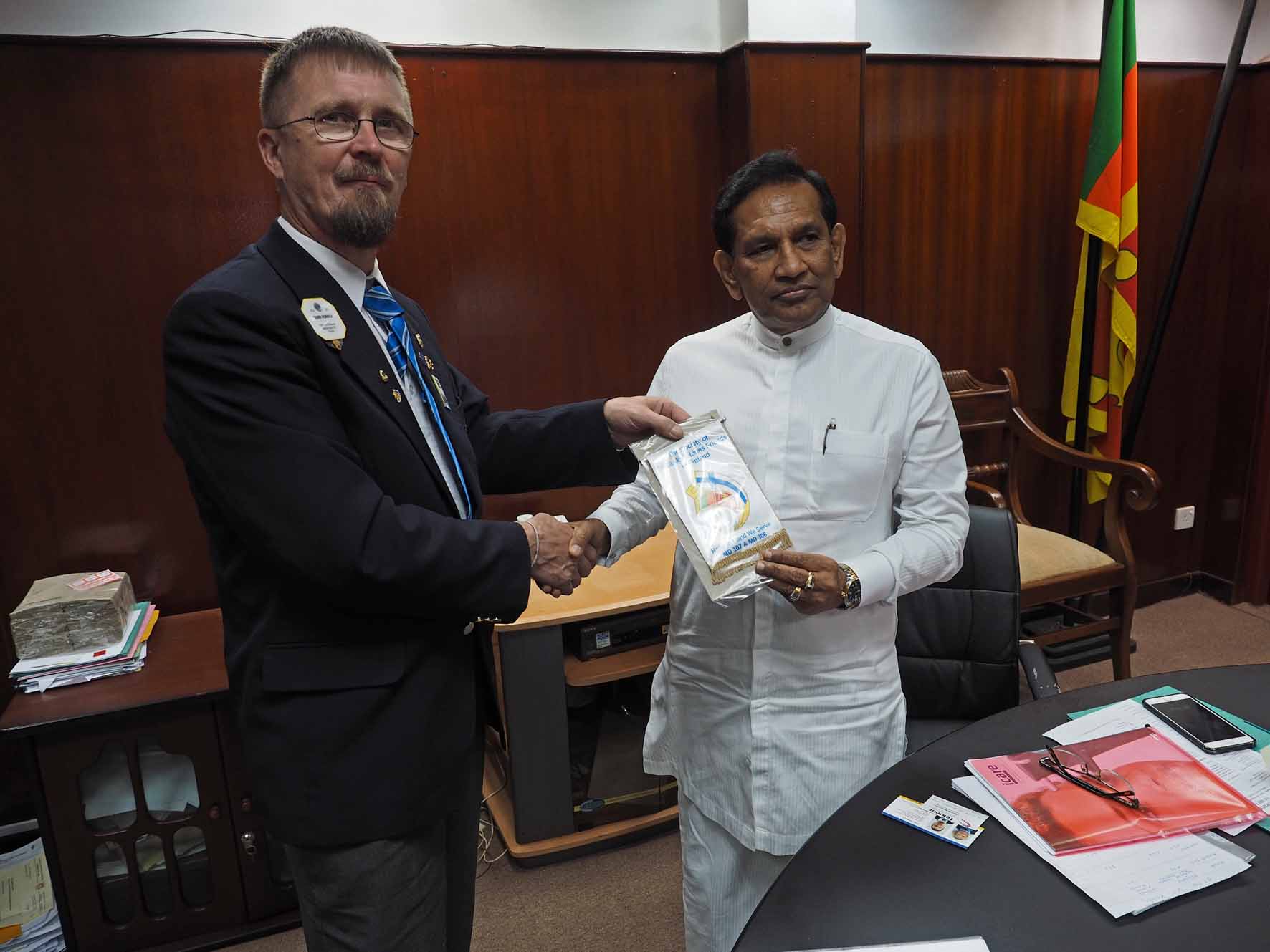 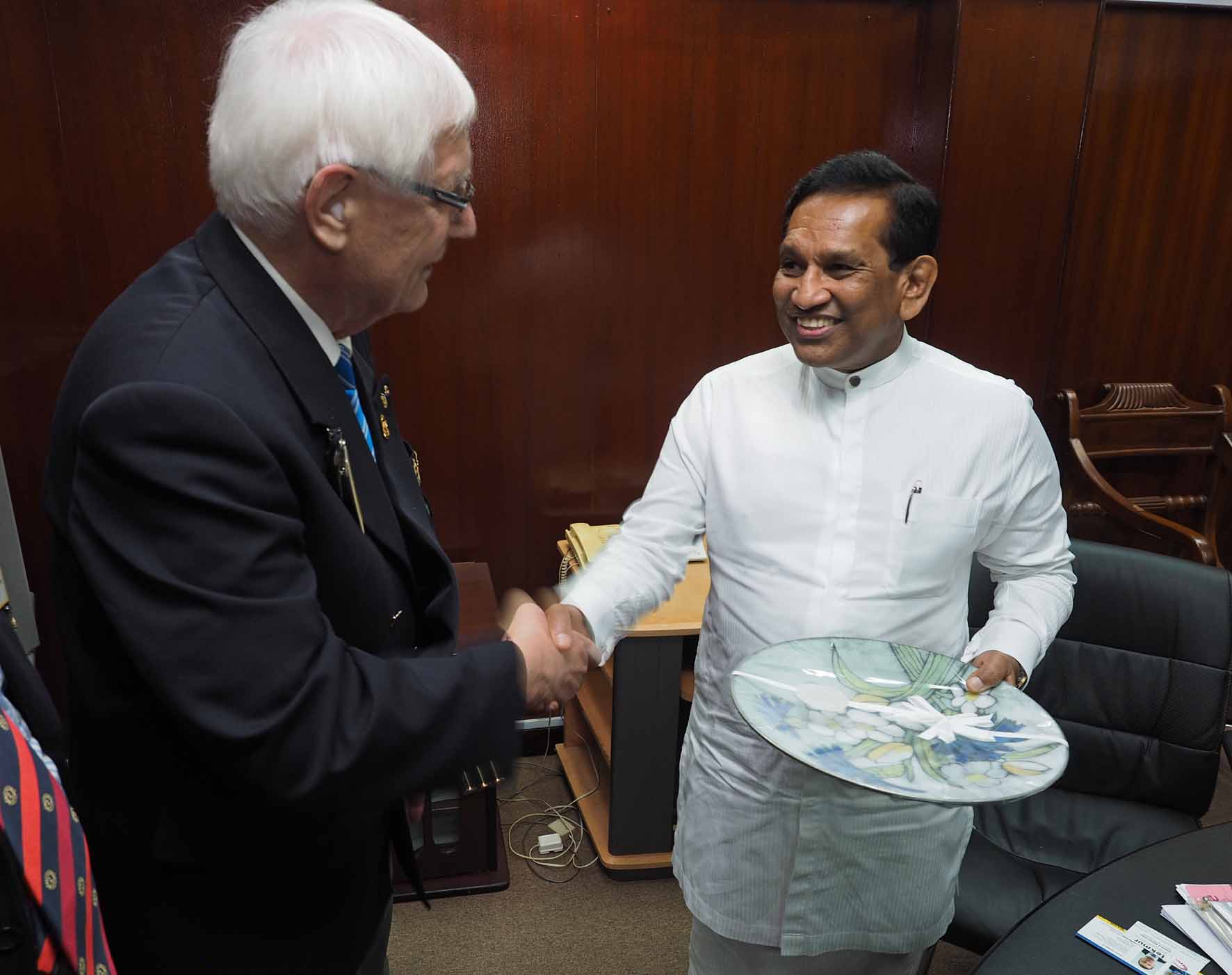 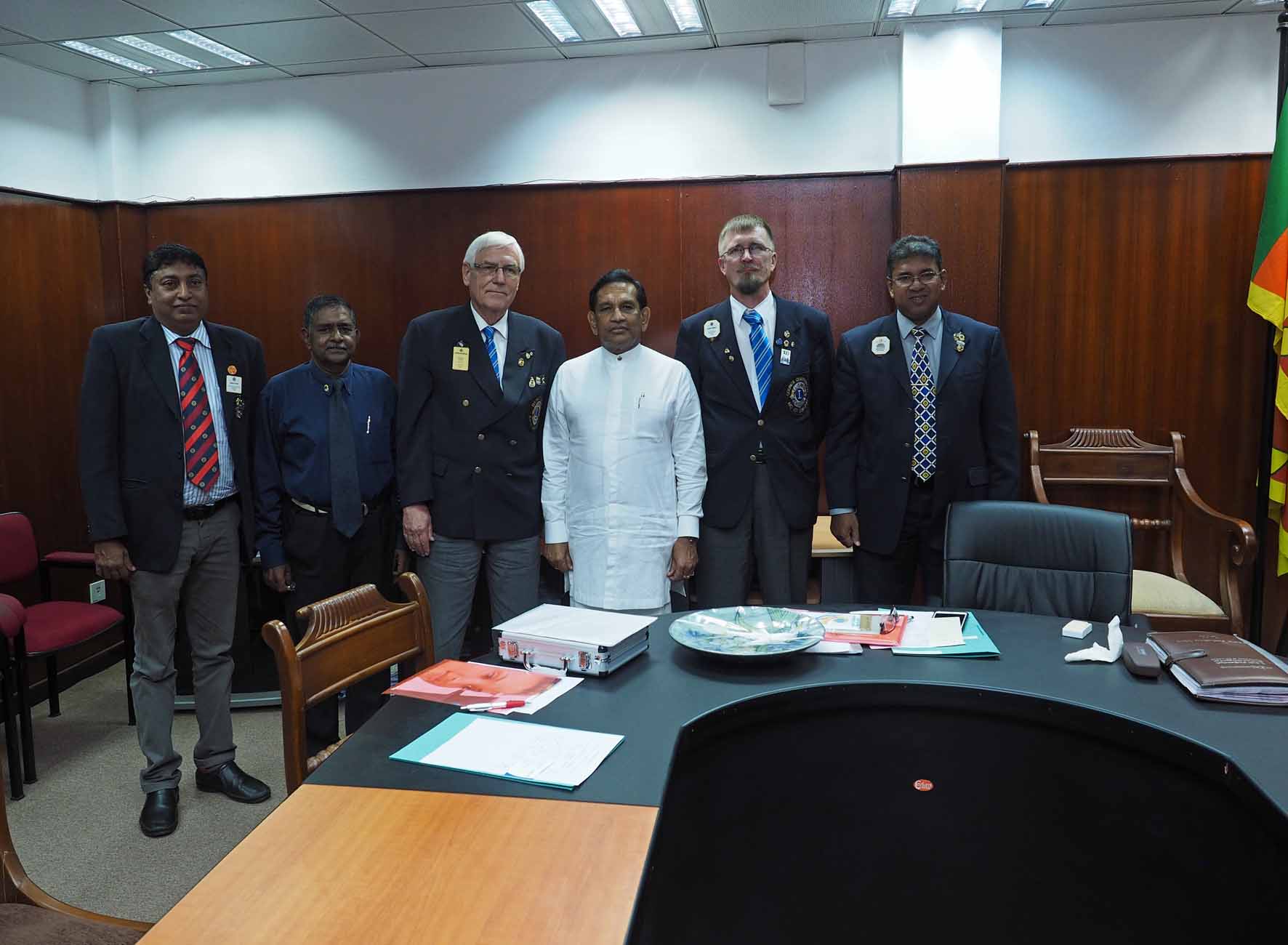 Ministerillekin esiteltiin 
 yksi suomalainen
 terveydenhuollon
 innovaatio,  Icare silmänpainemittari
Towards Trincomalee
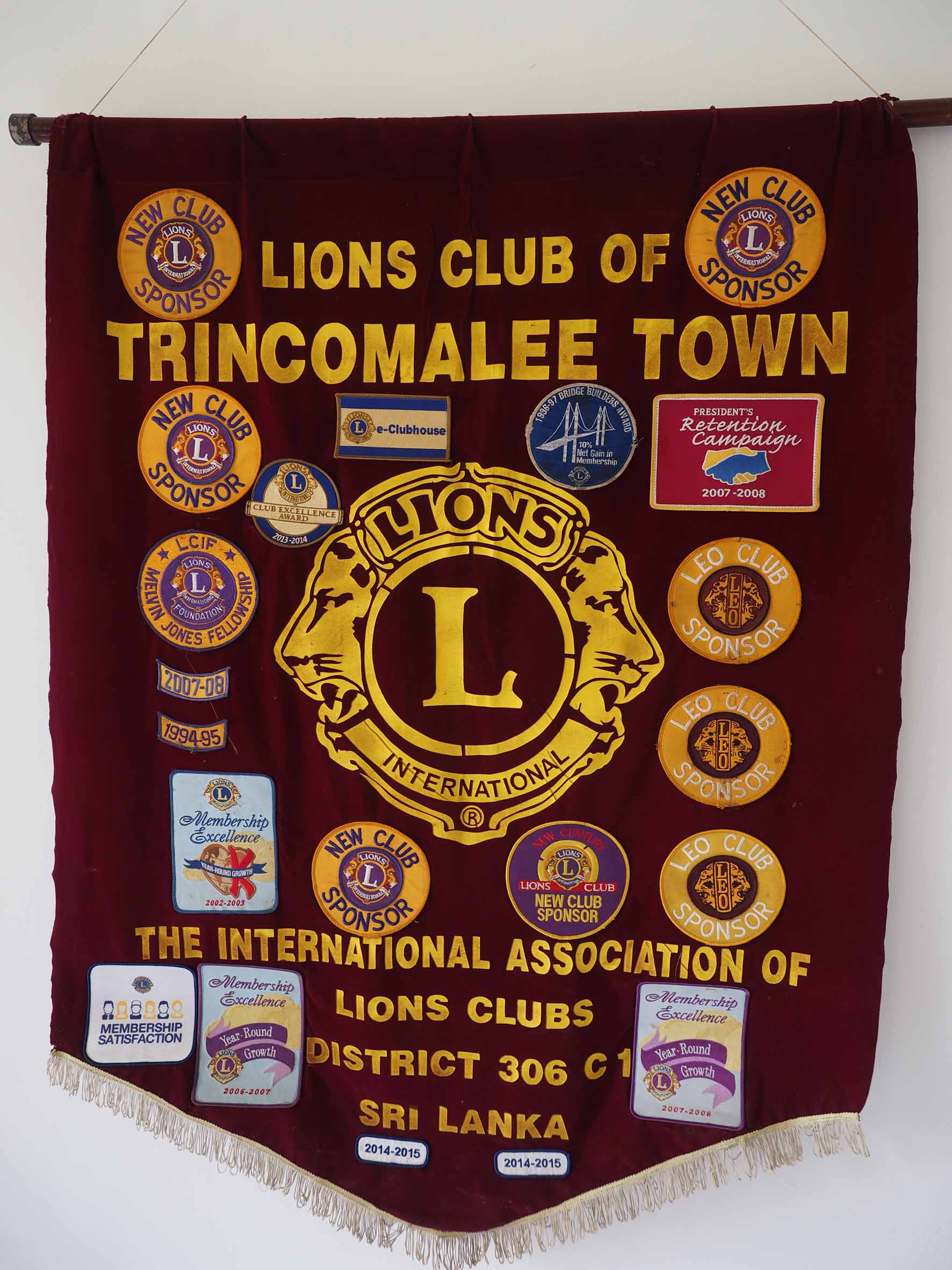 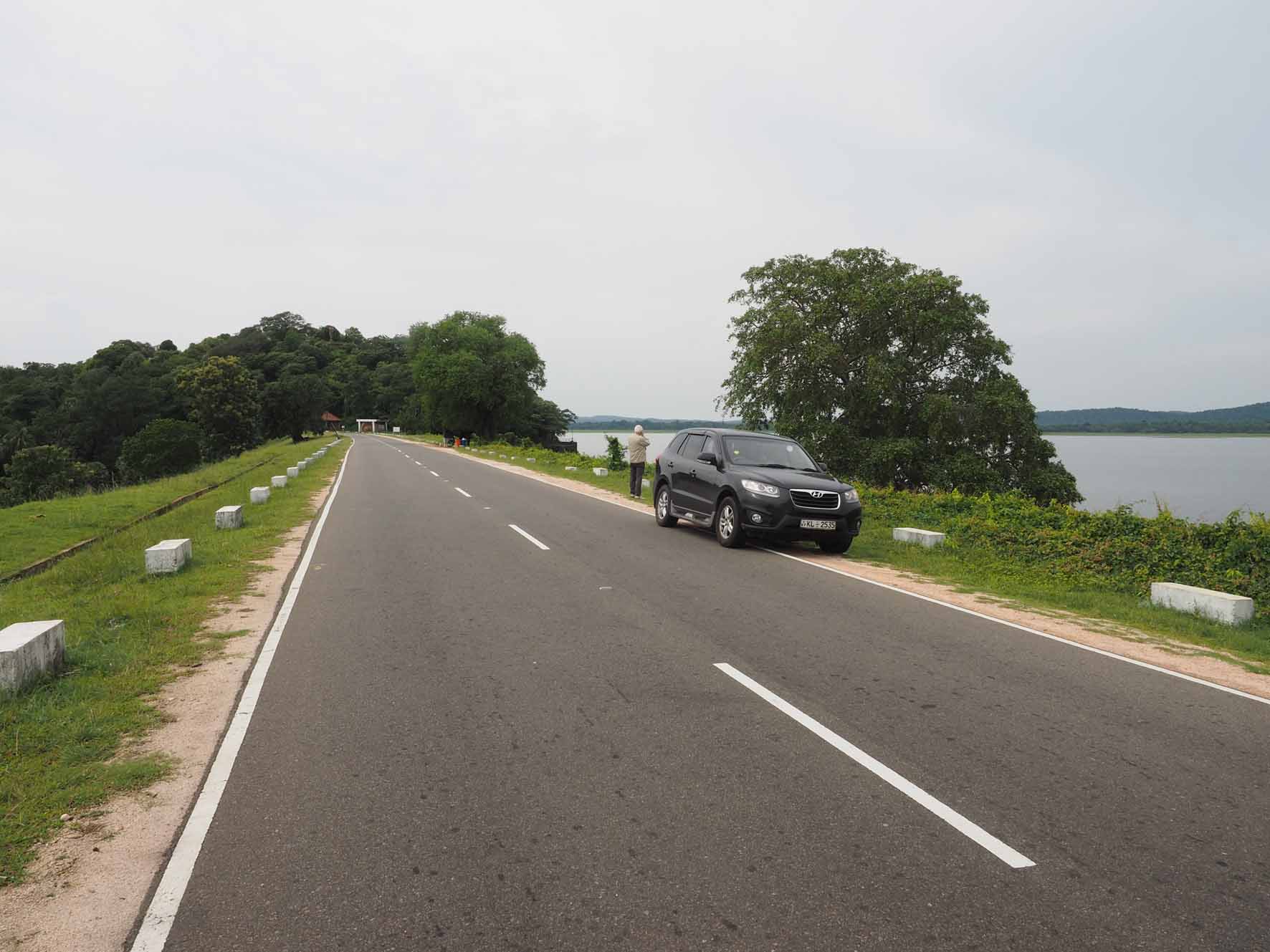 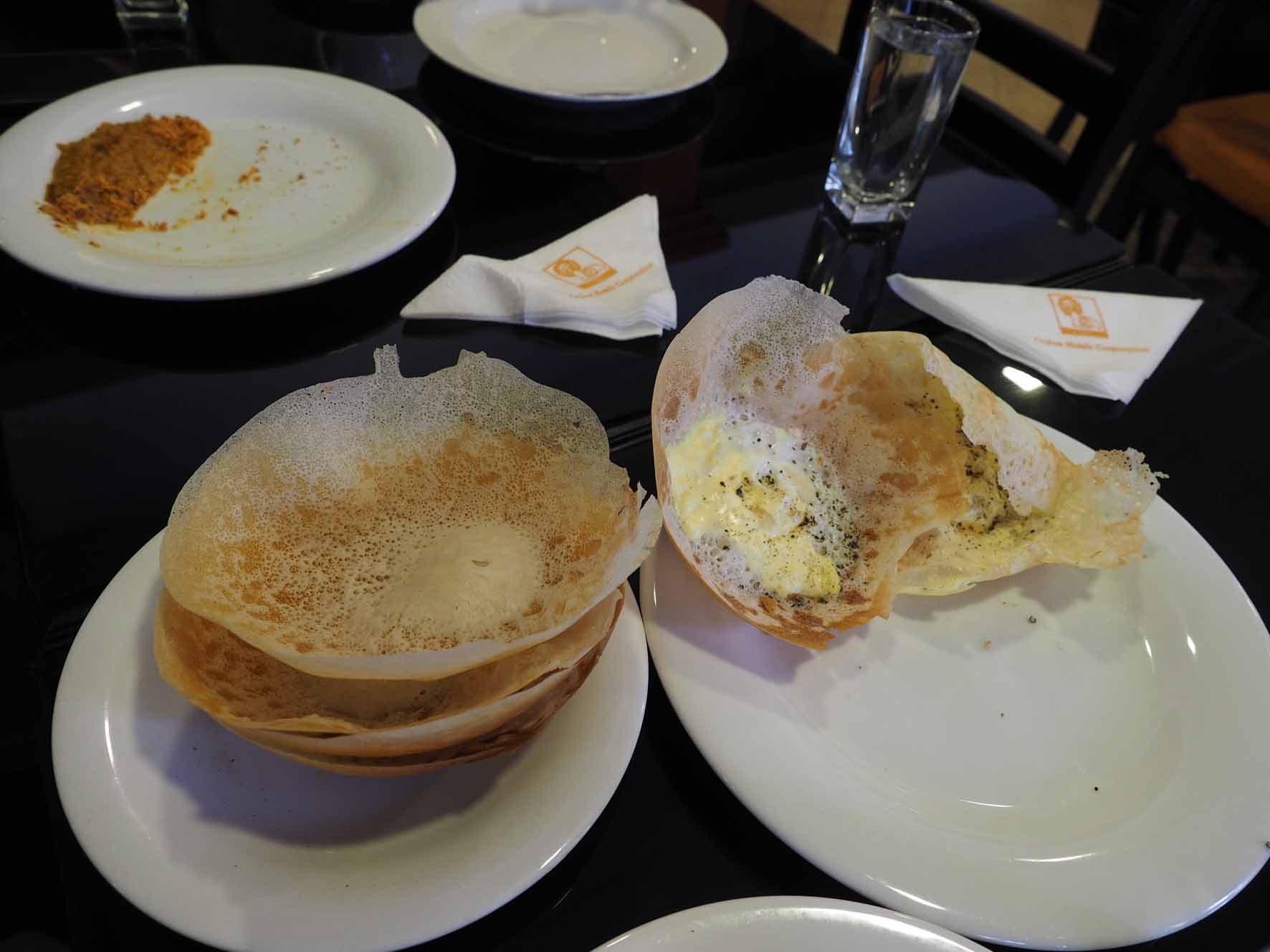 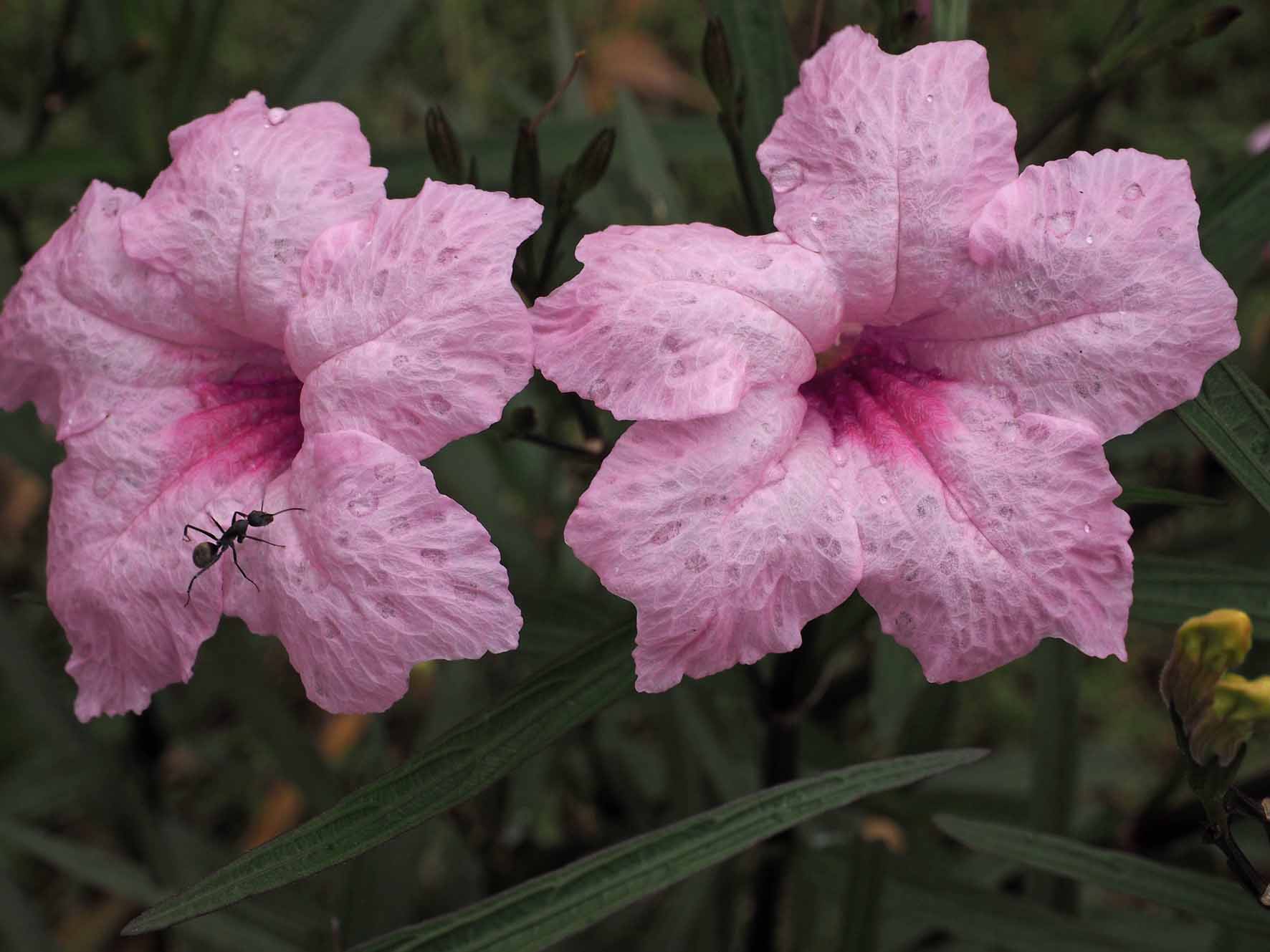 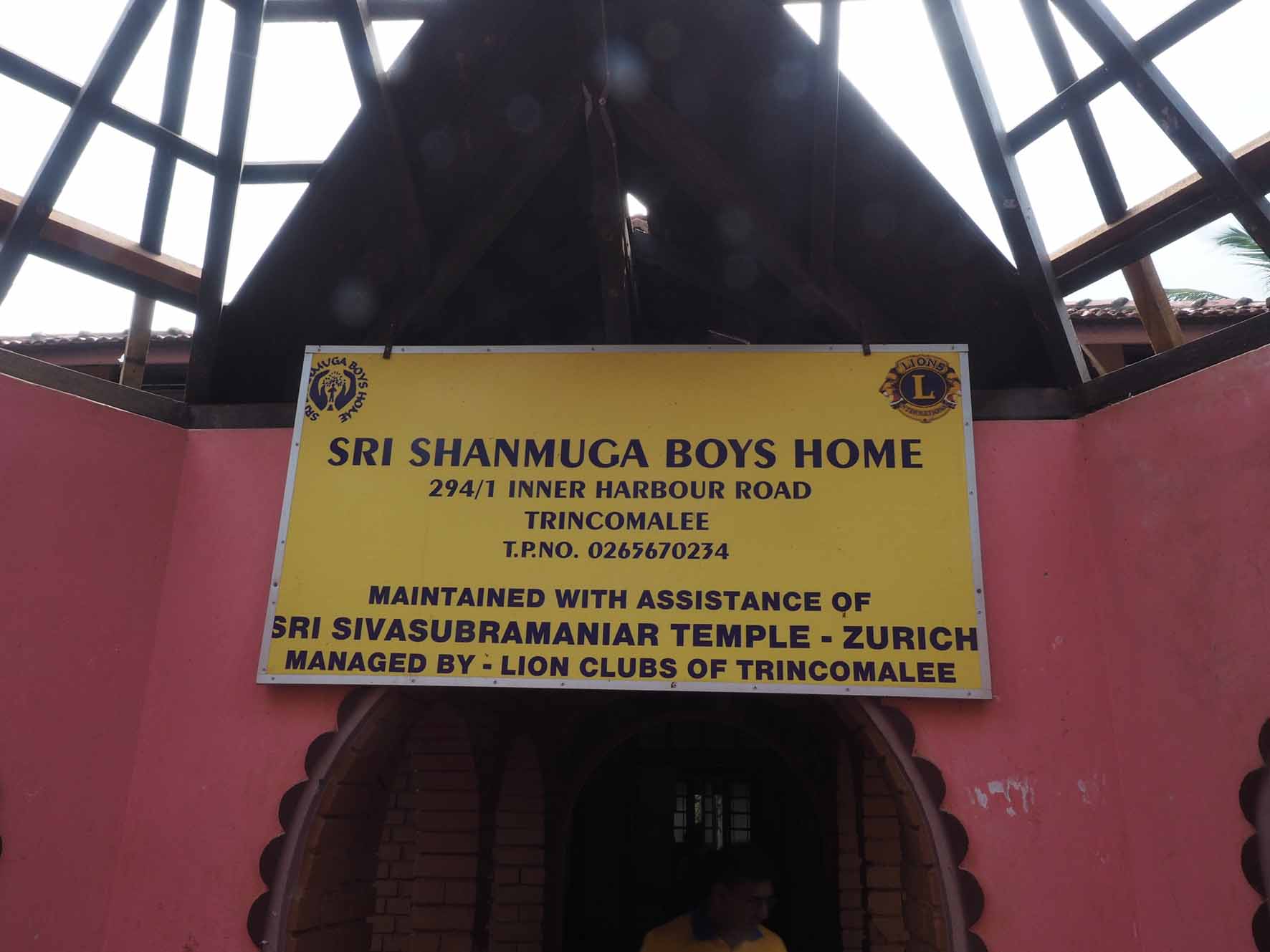 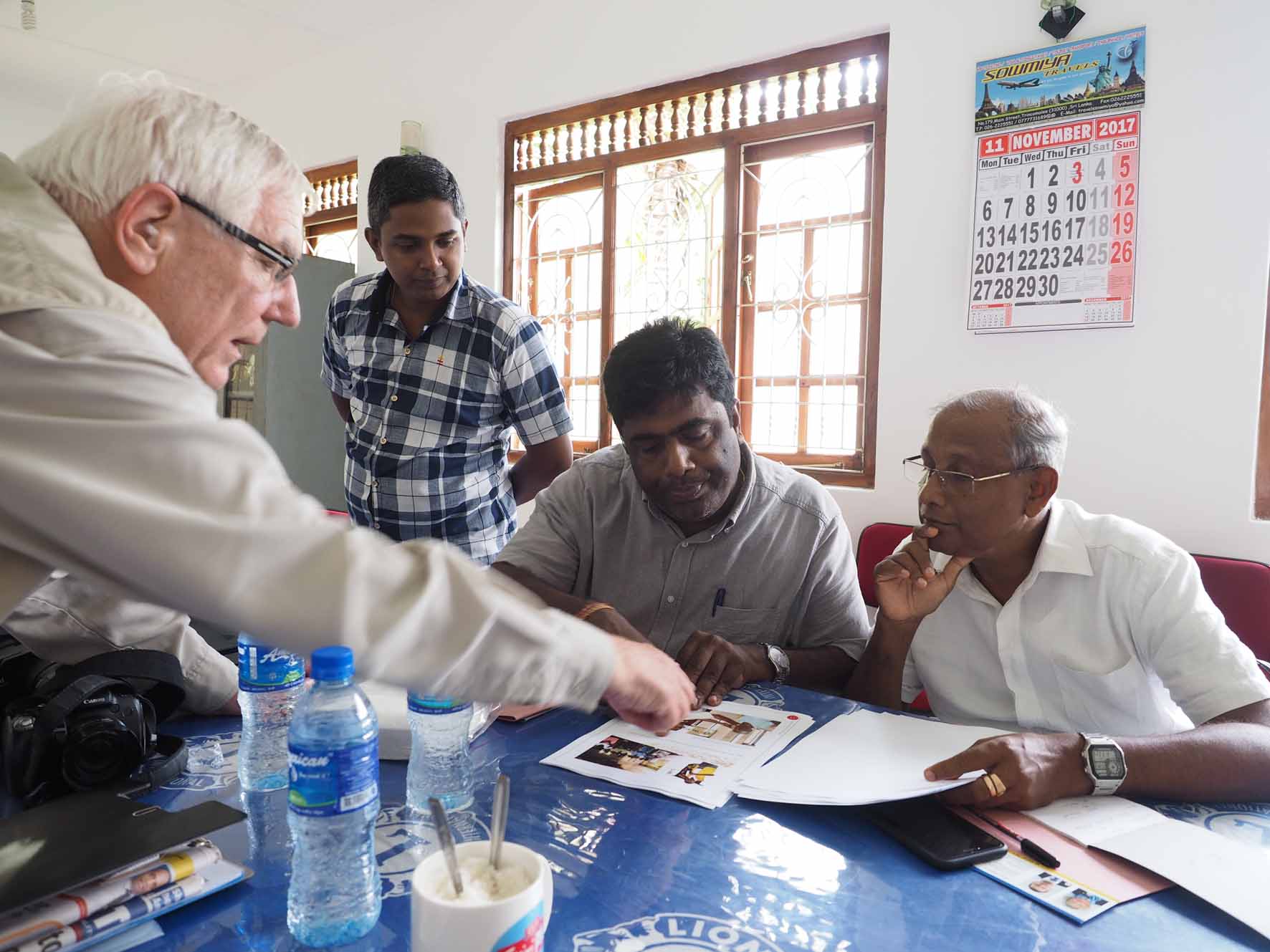 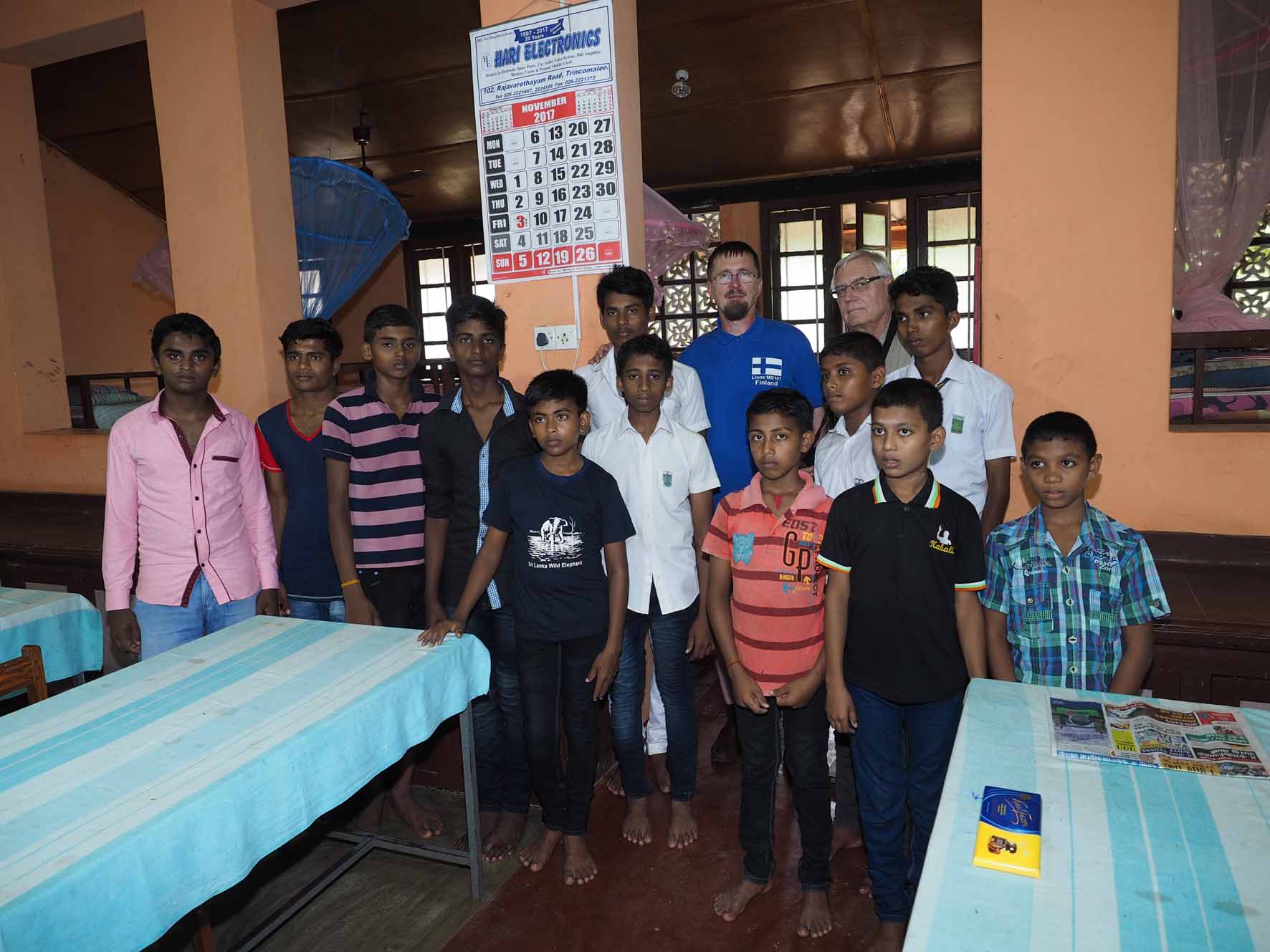 BOYS HOME = sotaorpoja tai hylättyjä poikia, jotka saavat uuden mahdollisuuden. 
Kuvassa luokkahuone jonka sivulla makuusoppi, 30 asukkaalle
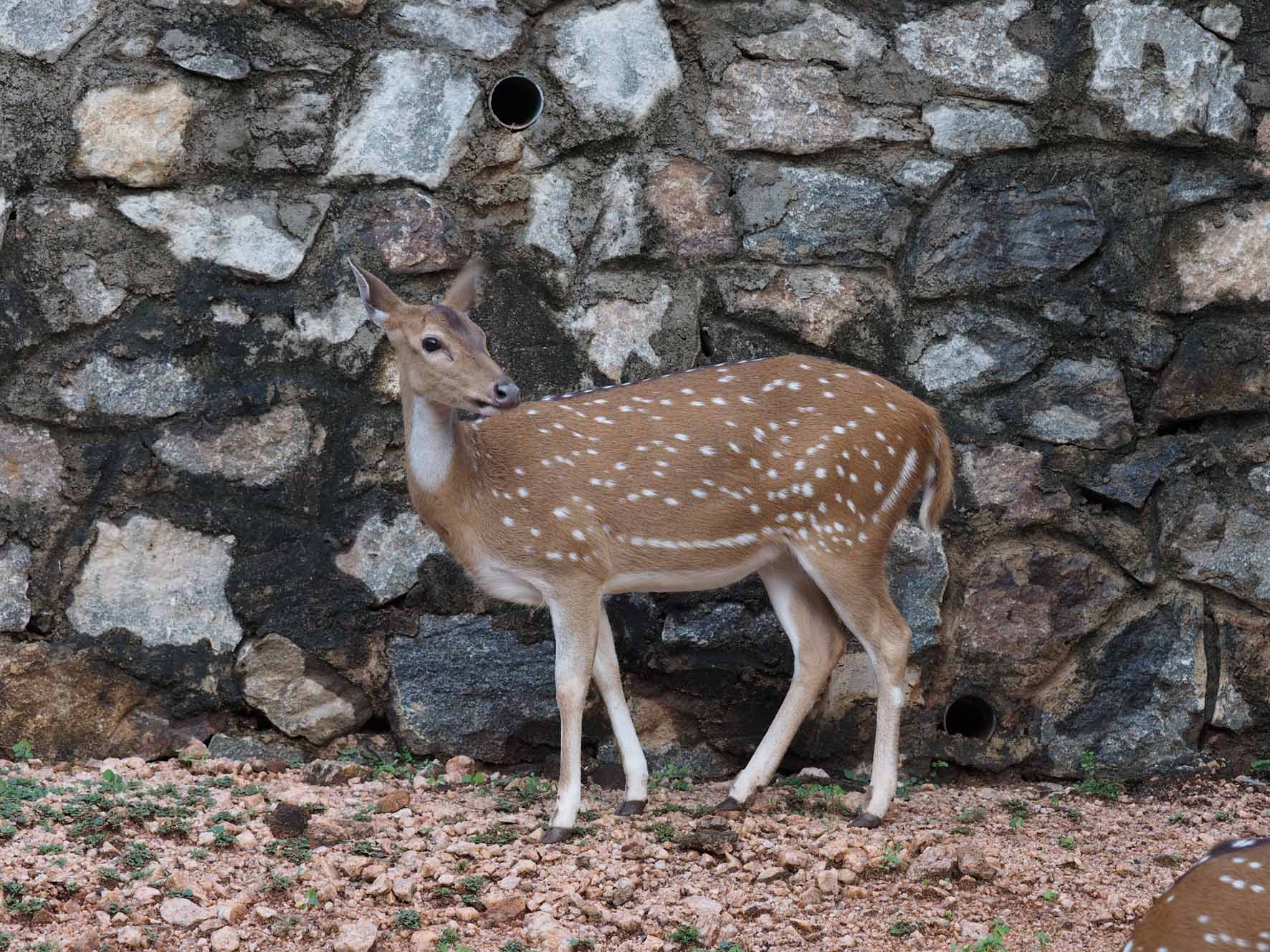 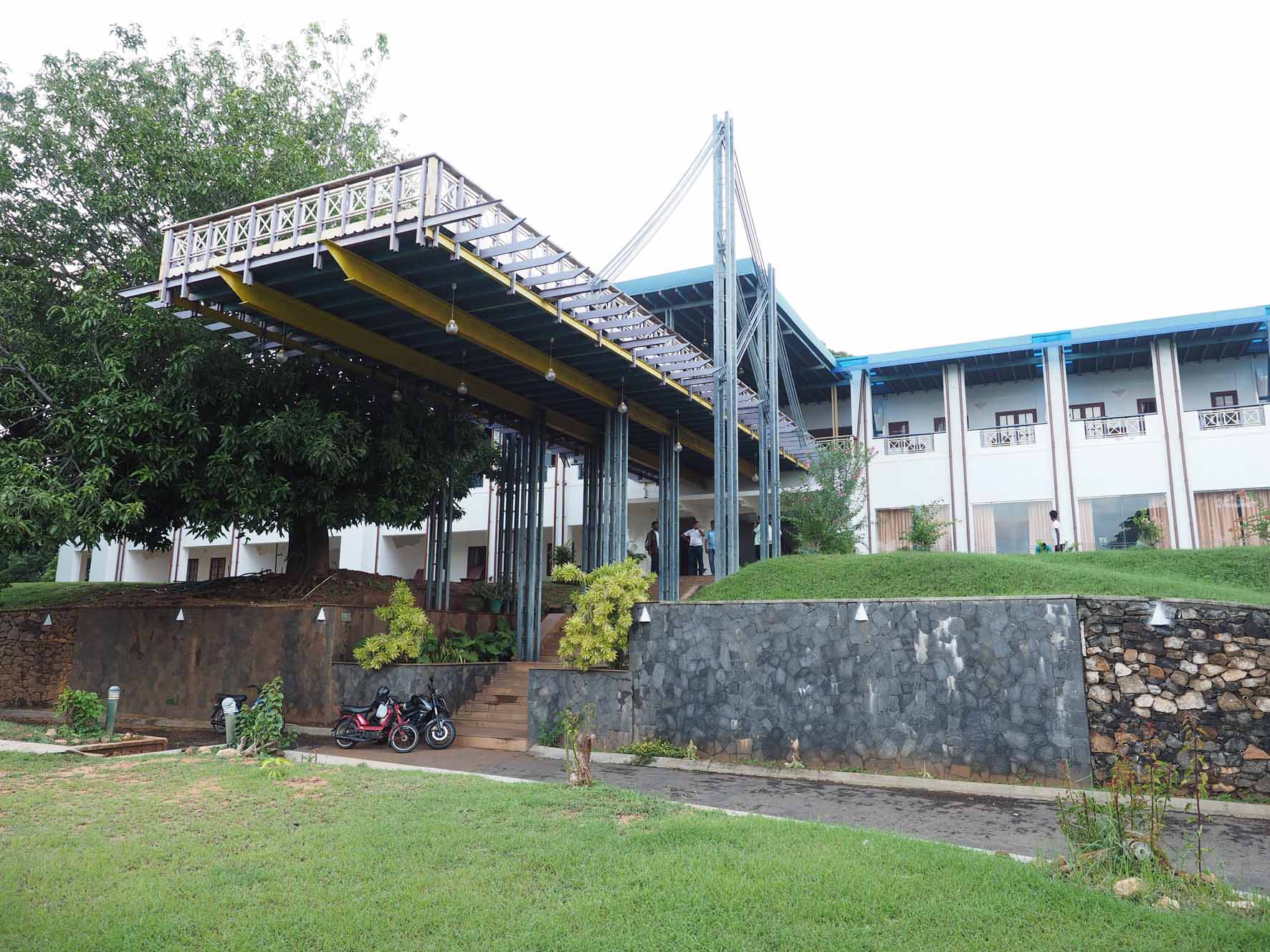 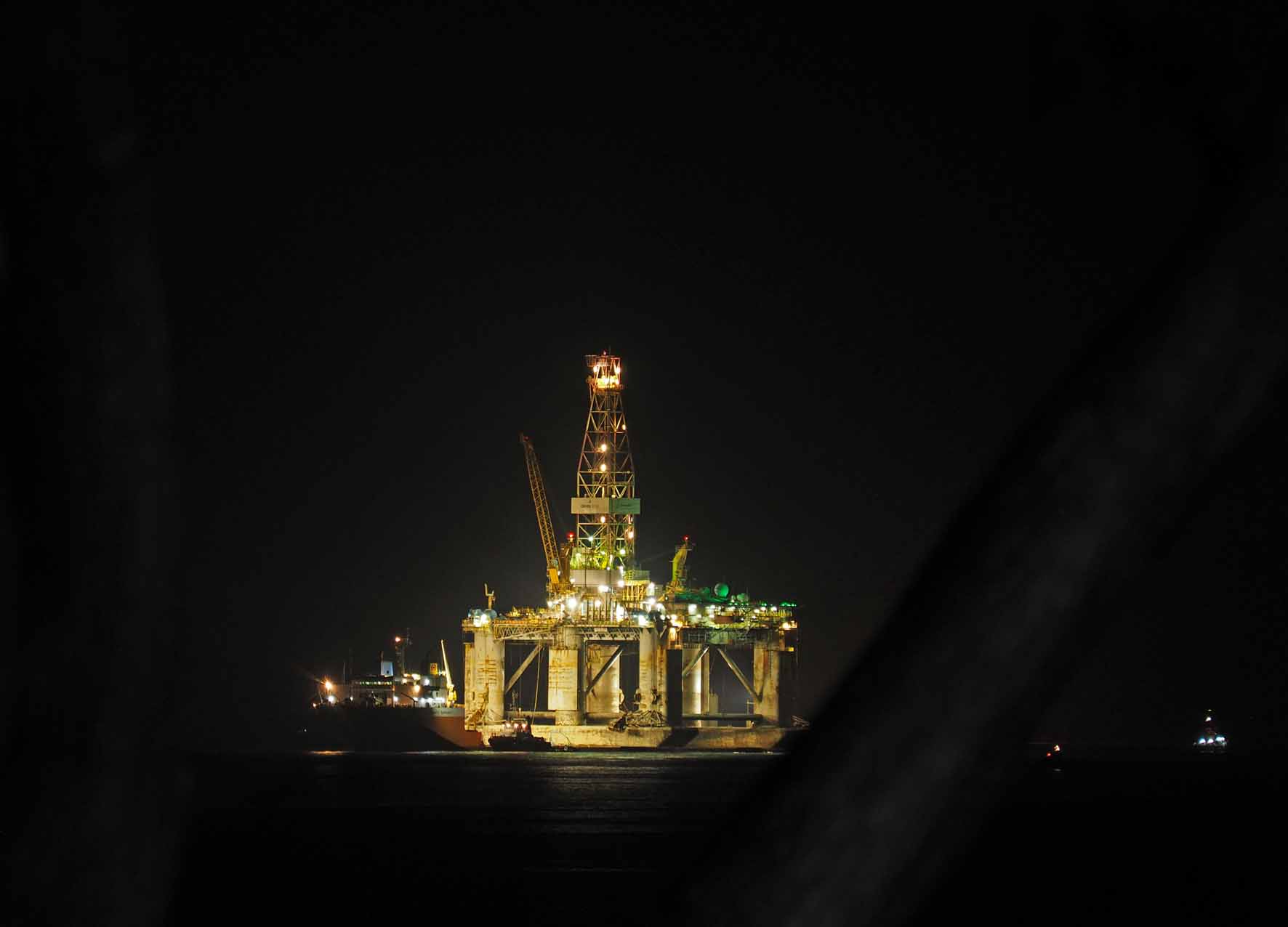 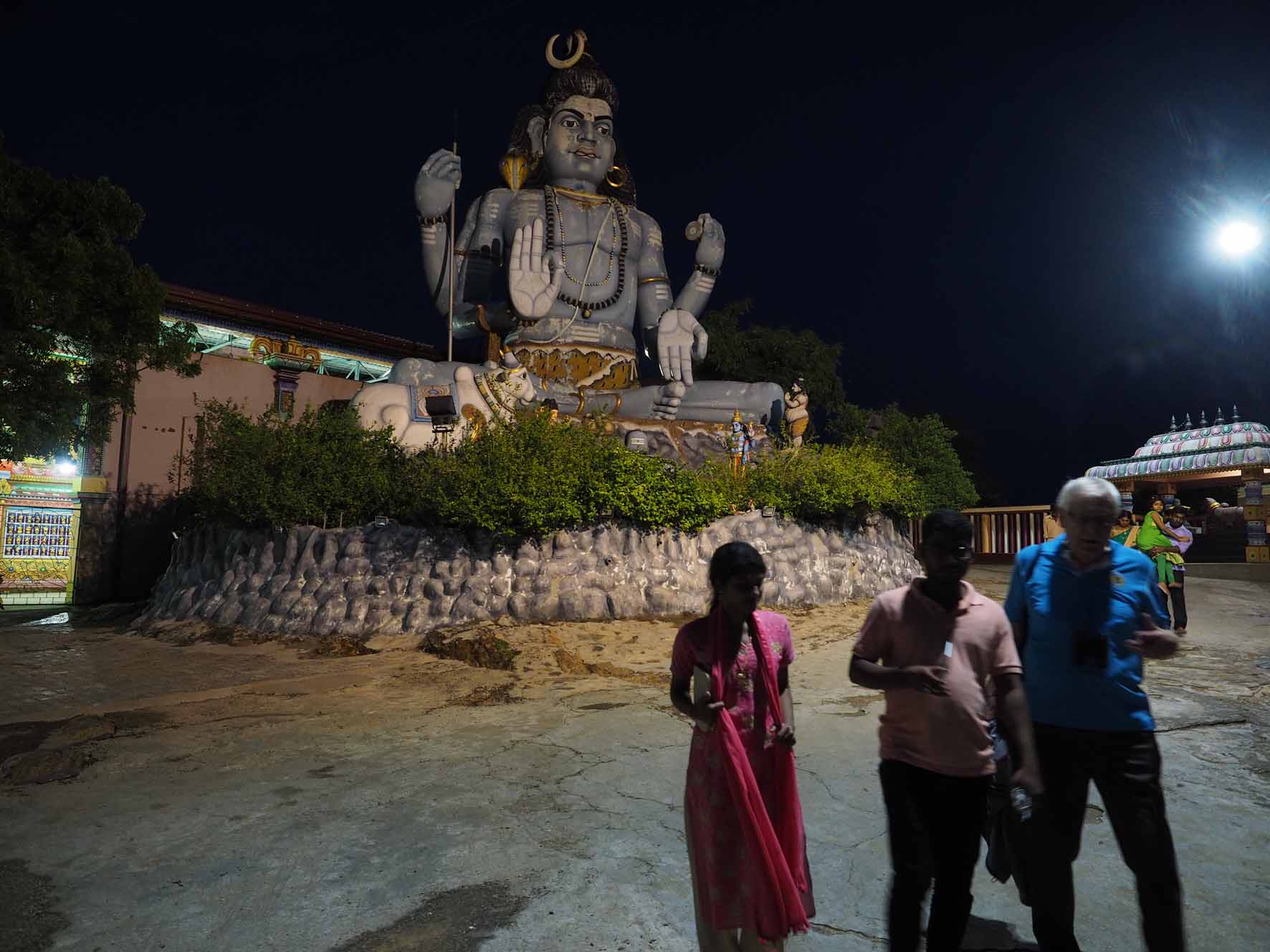 Kohti Jaffnaa
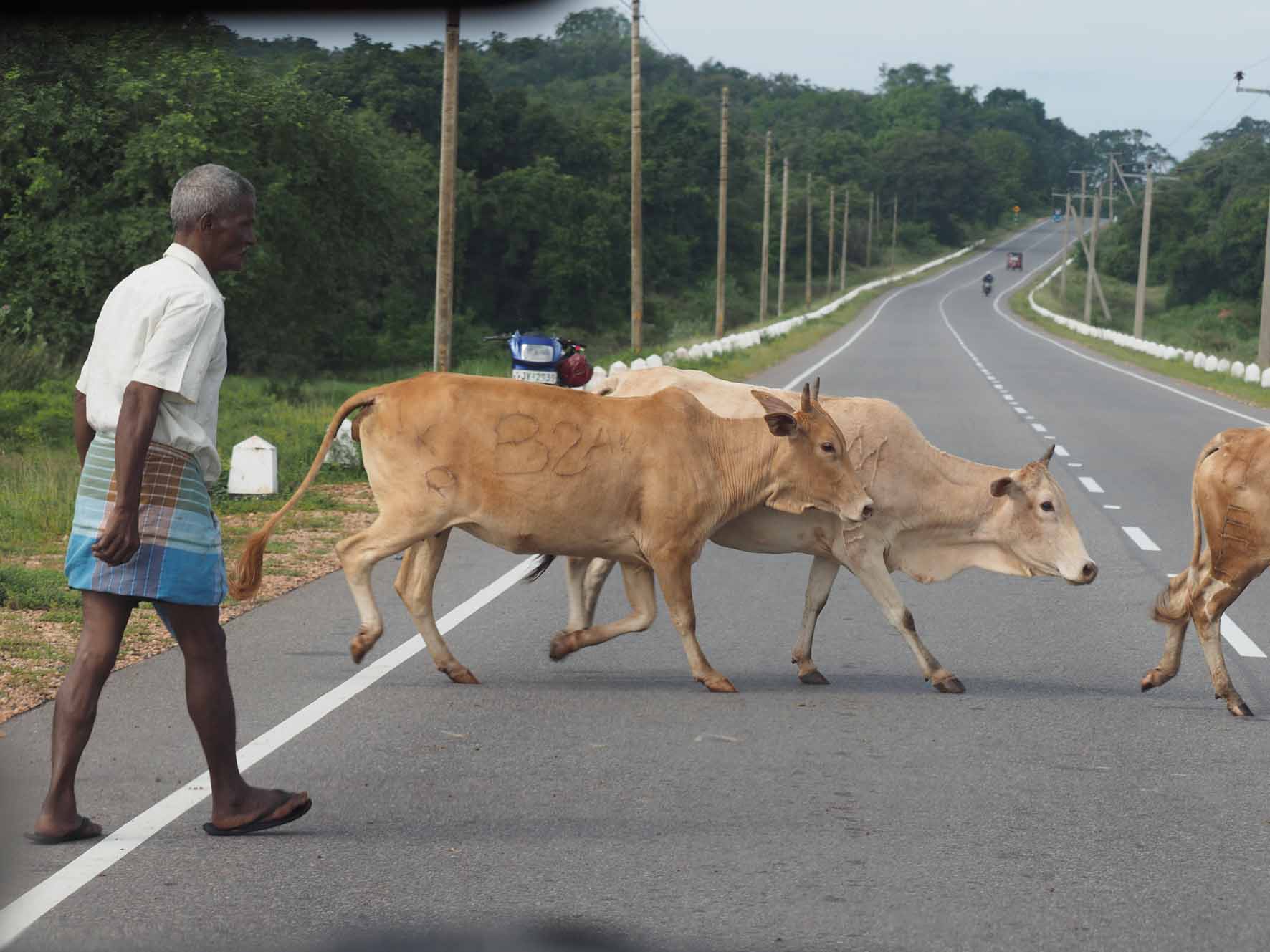 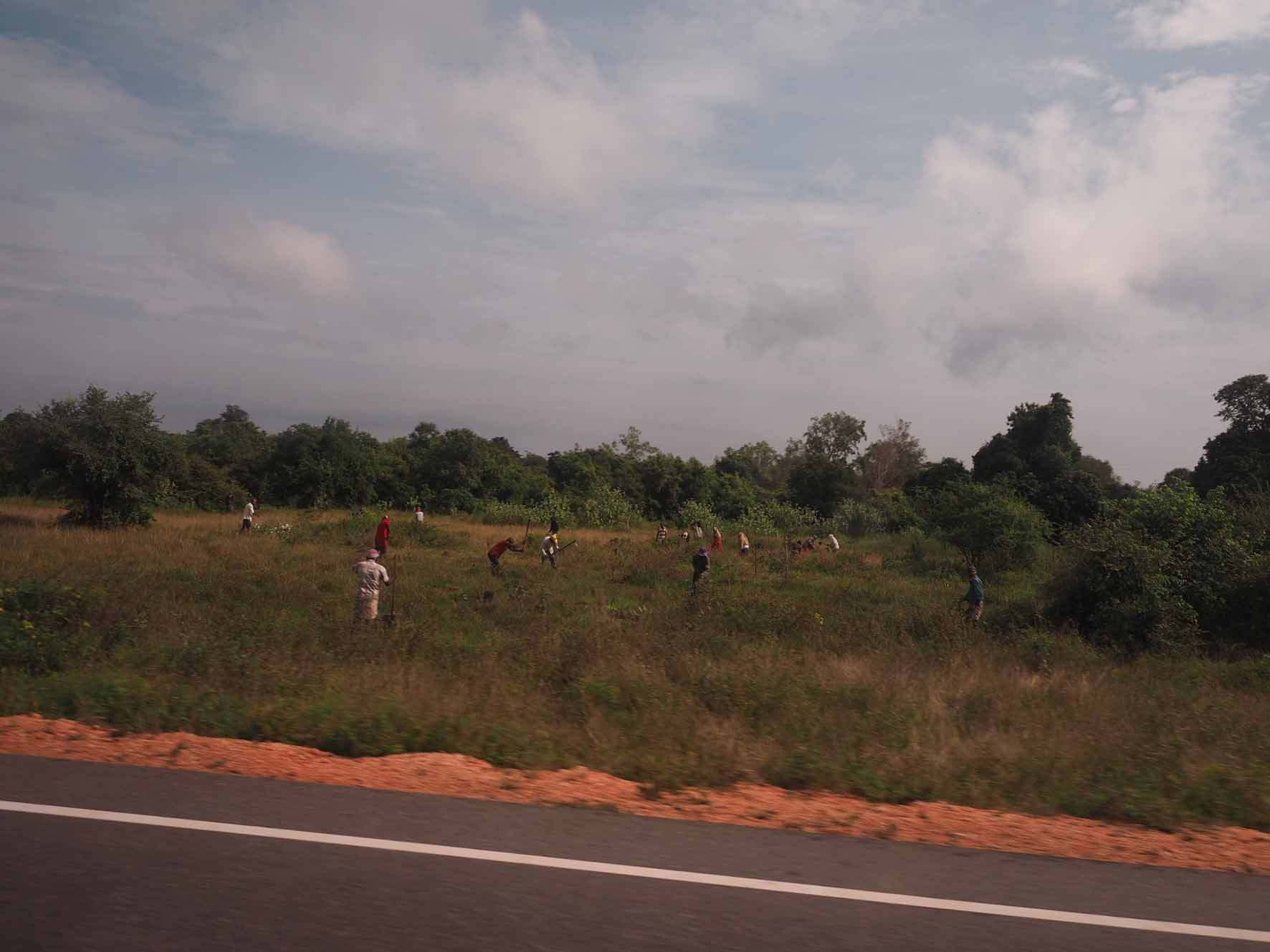 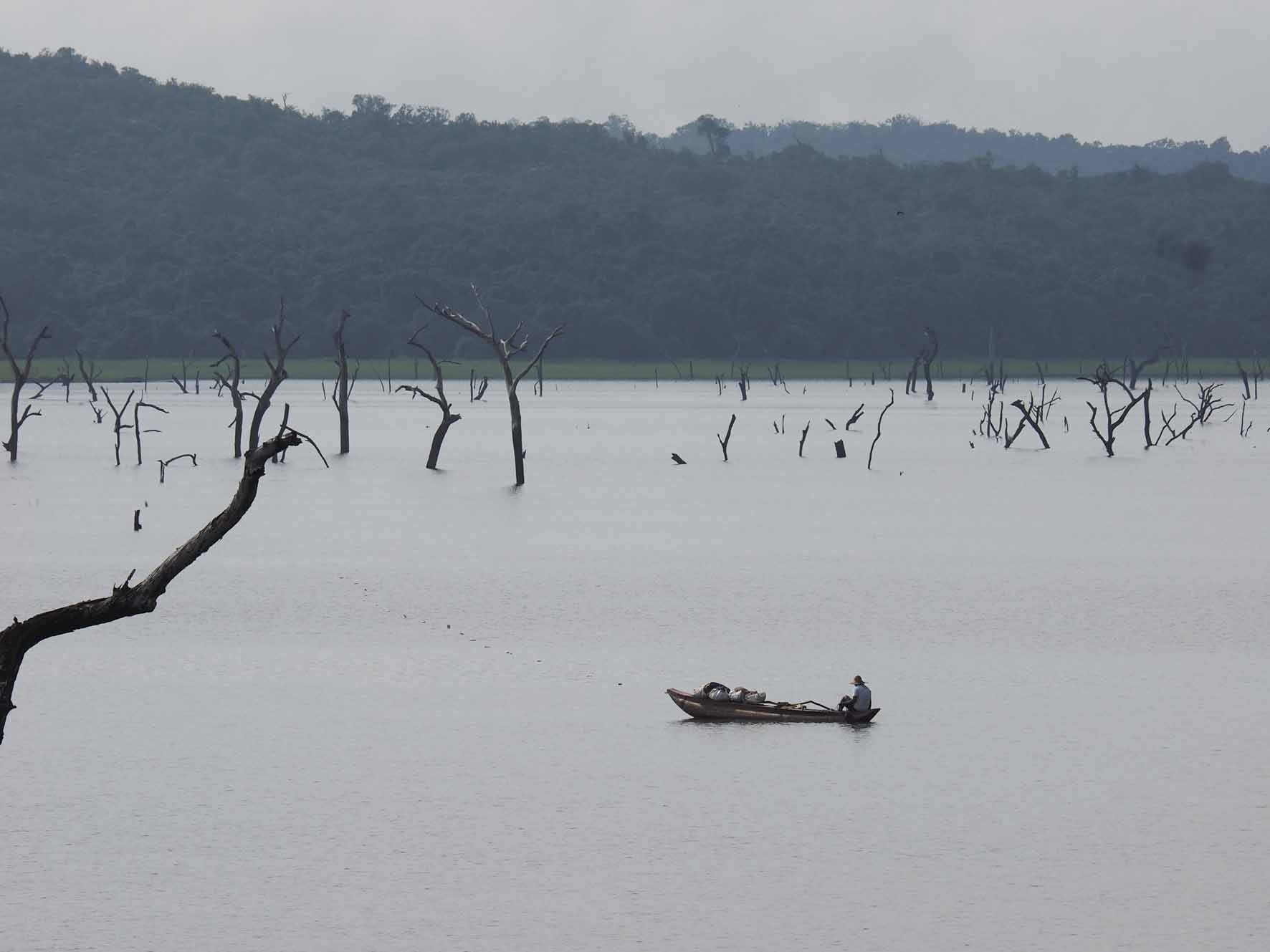 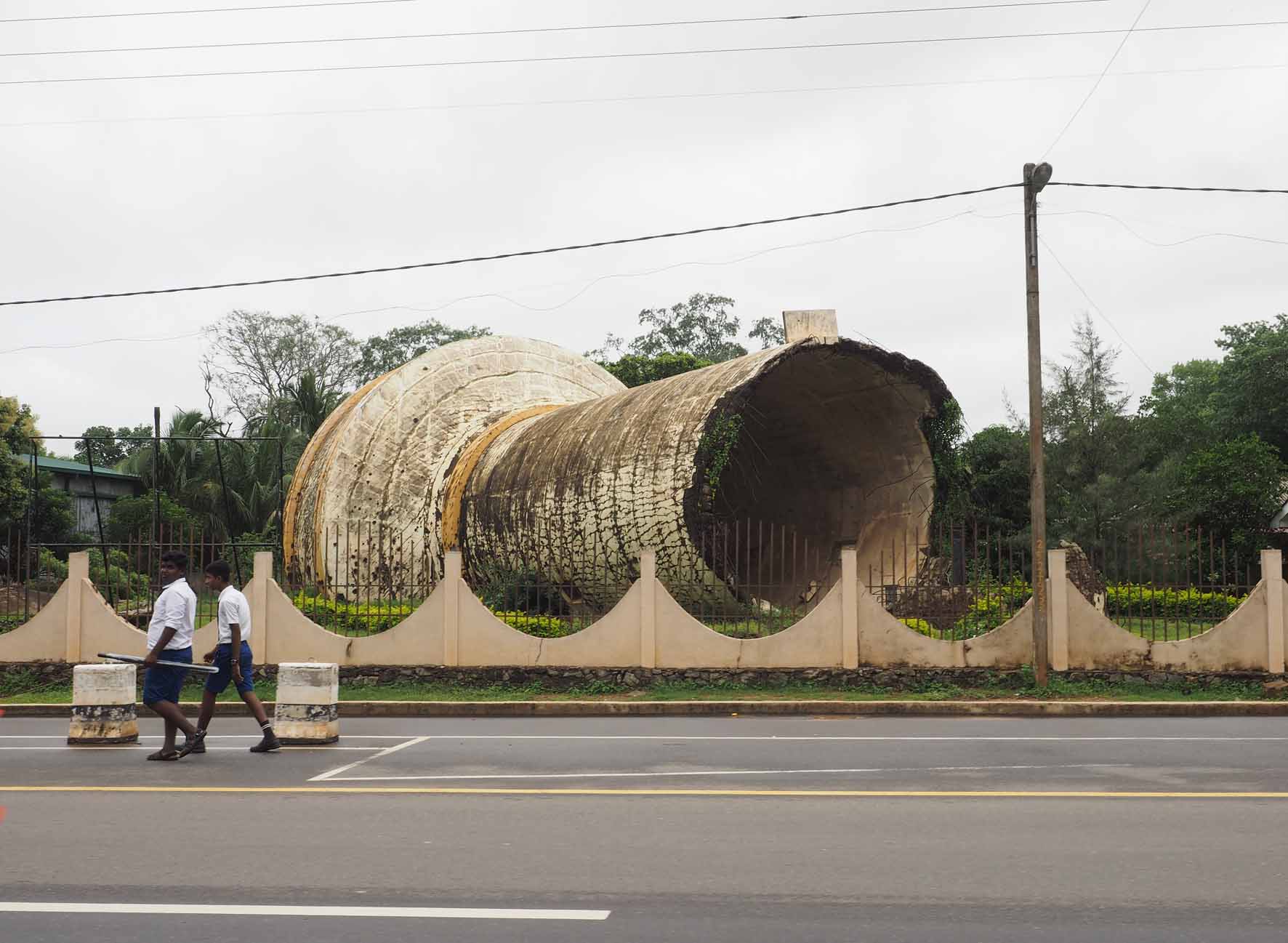 Lähes 30-vuotisen Tamilisodan jäljet näkyivät vielä katukuvassa
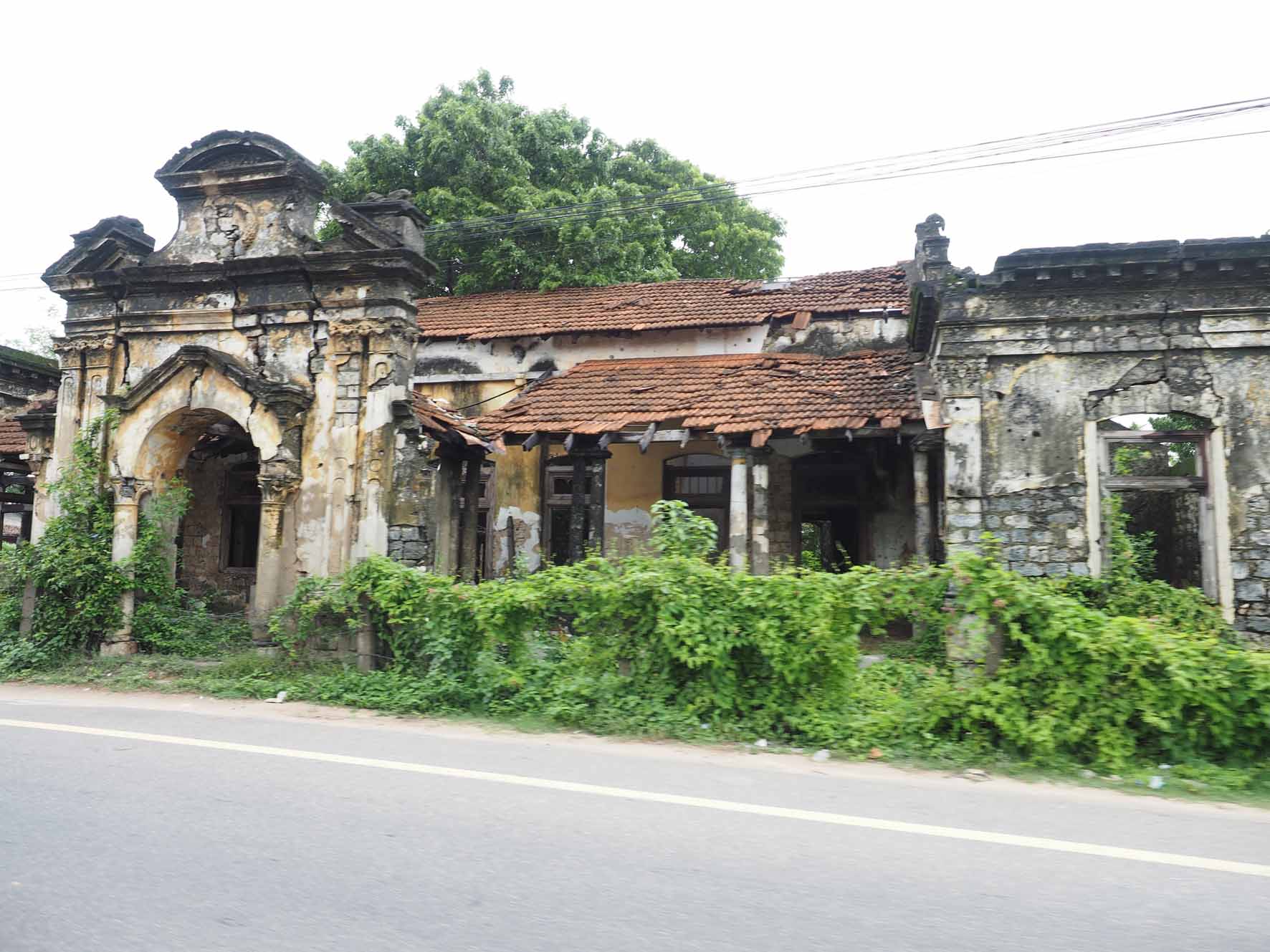 Mutta paikalliset Lionis-klubit toimivat jopa sodan aikana, jakoivat ruokaa, luovuttivat verta, hoitivat haavoittuneita
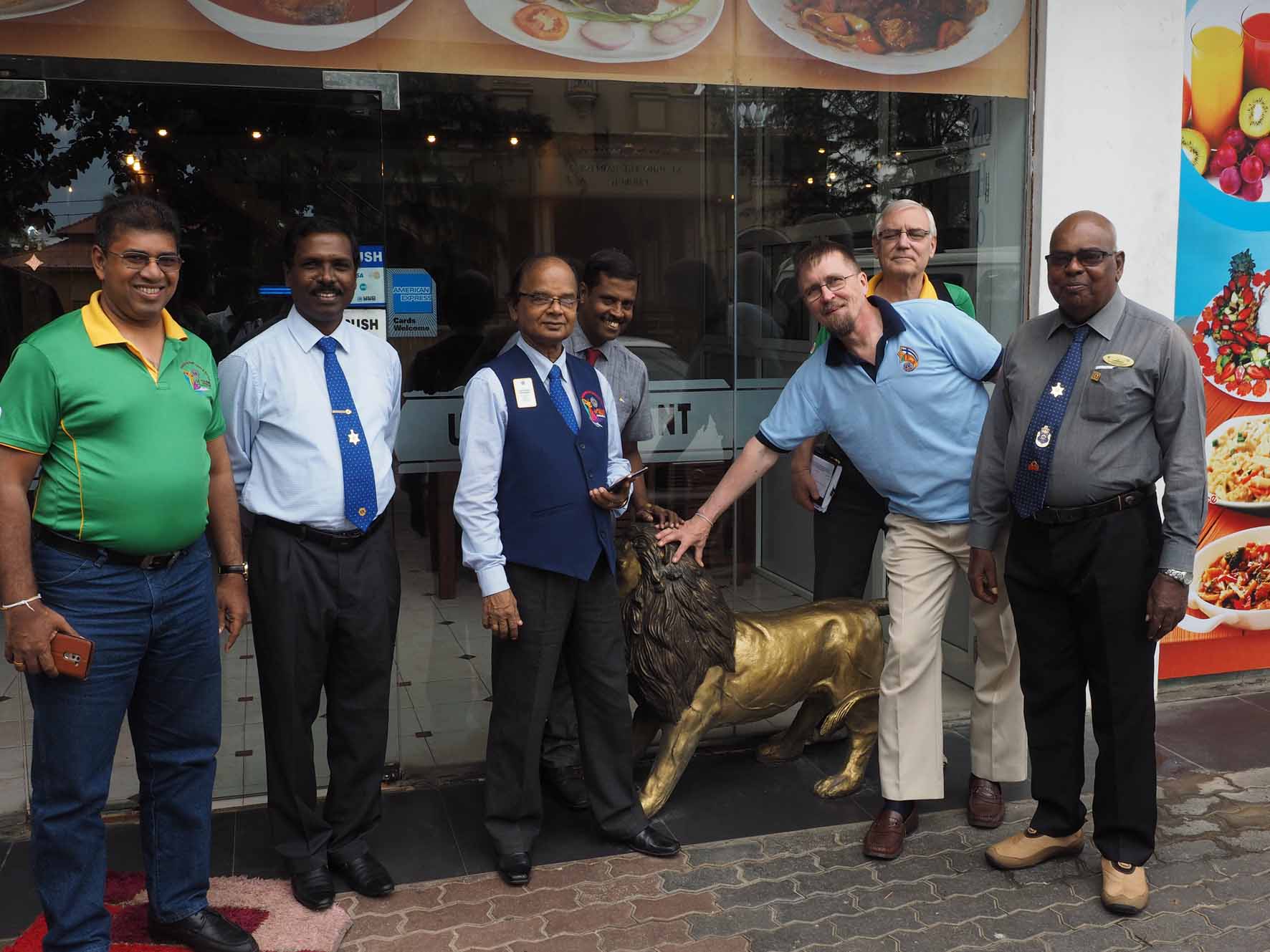 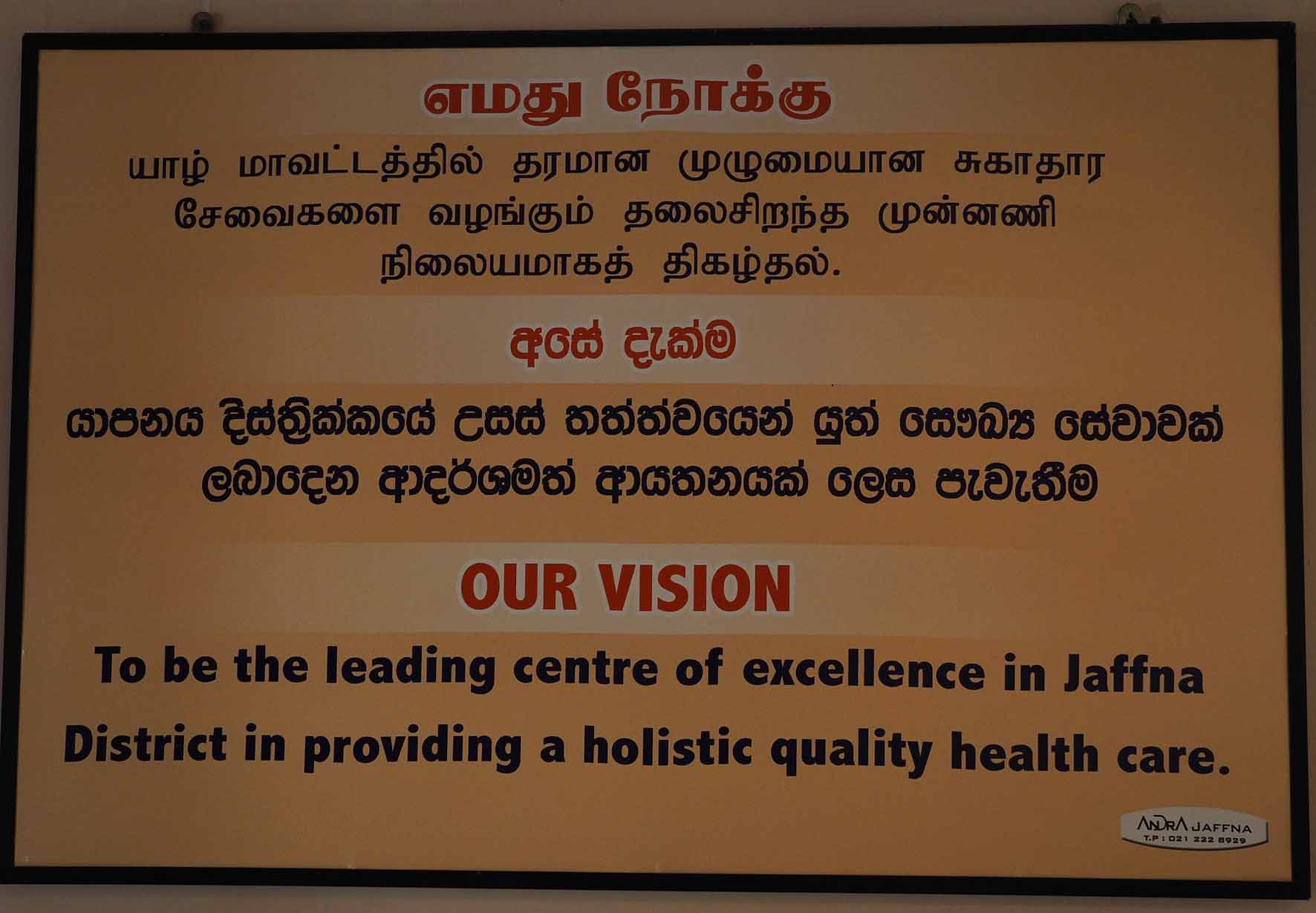 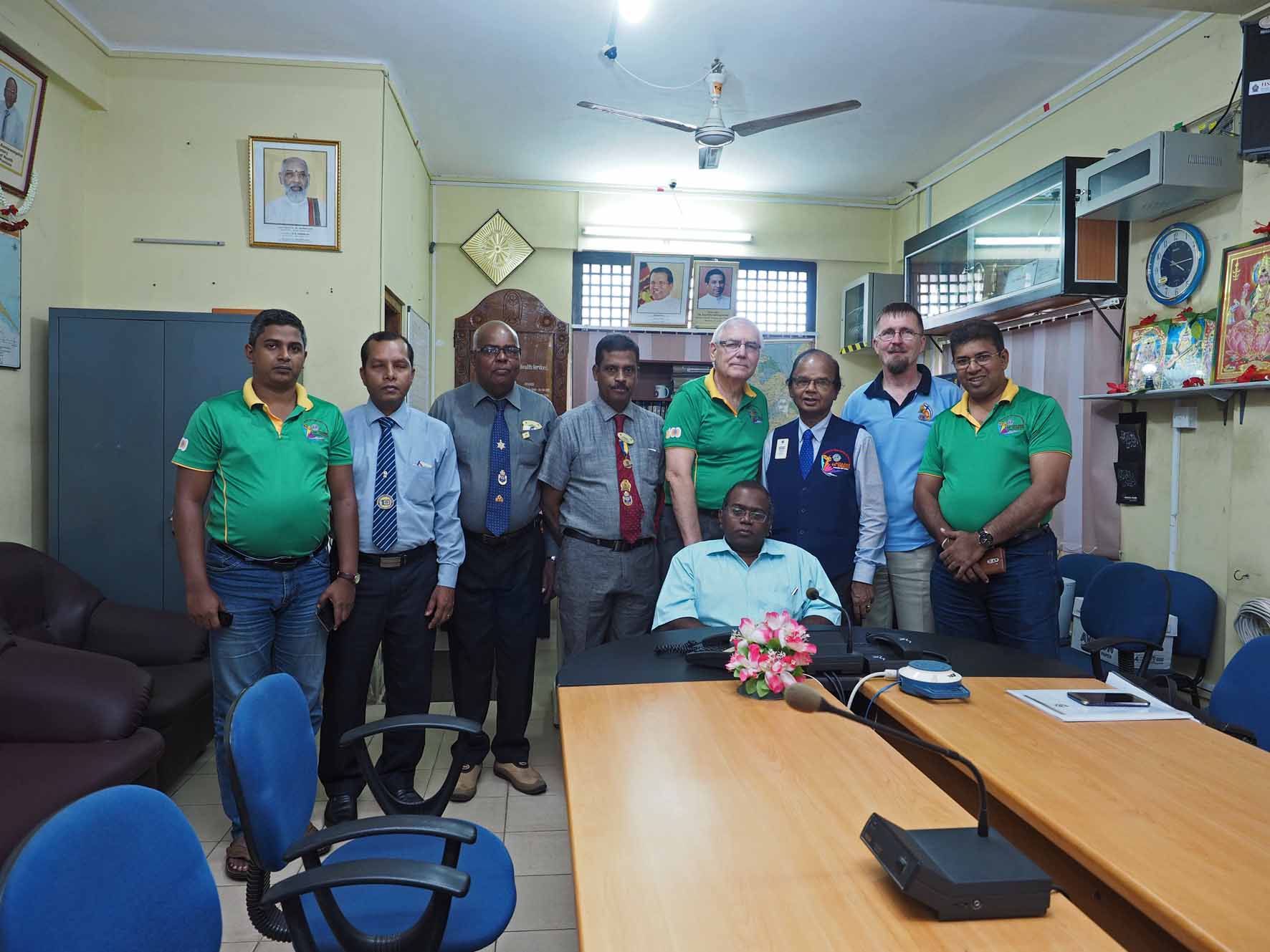 Maakunnan terveysministerin virastossa tapasimme endokrinologin, ainoan 600.000 asukkaan alueella
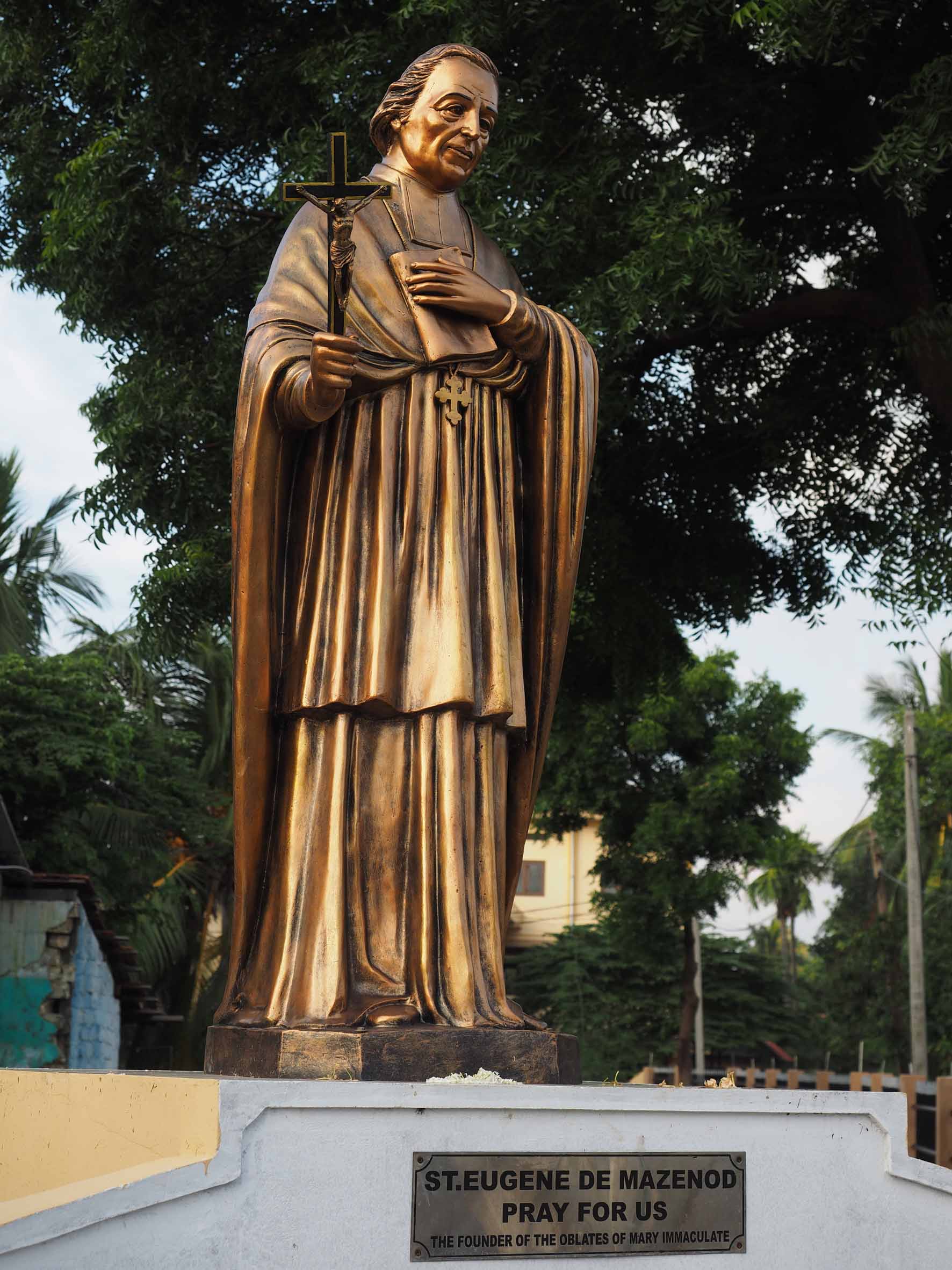 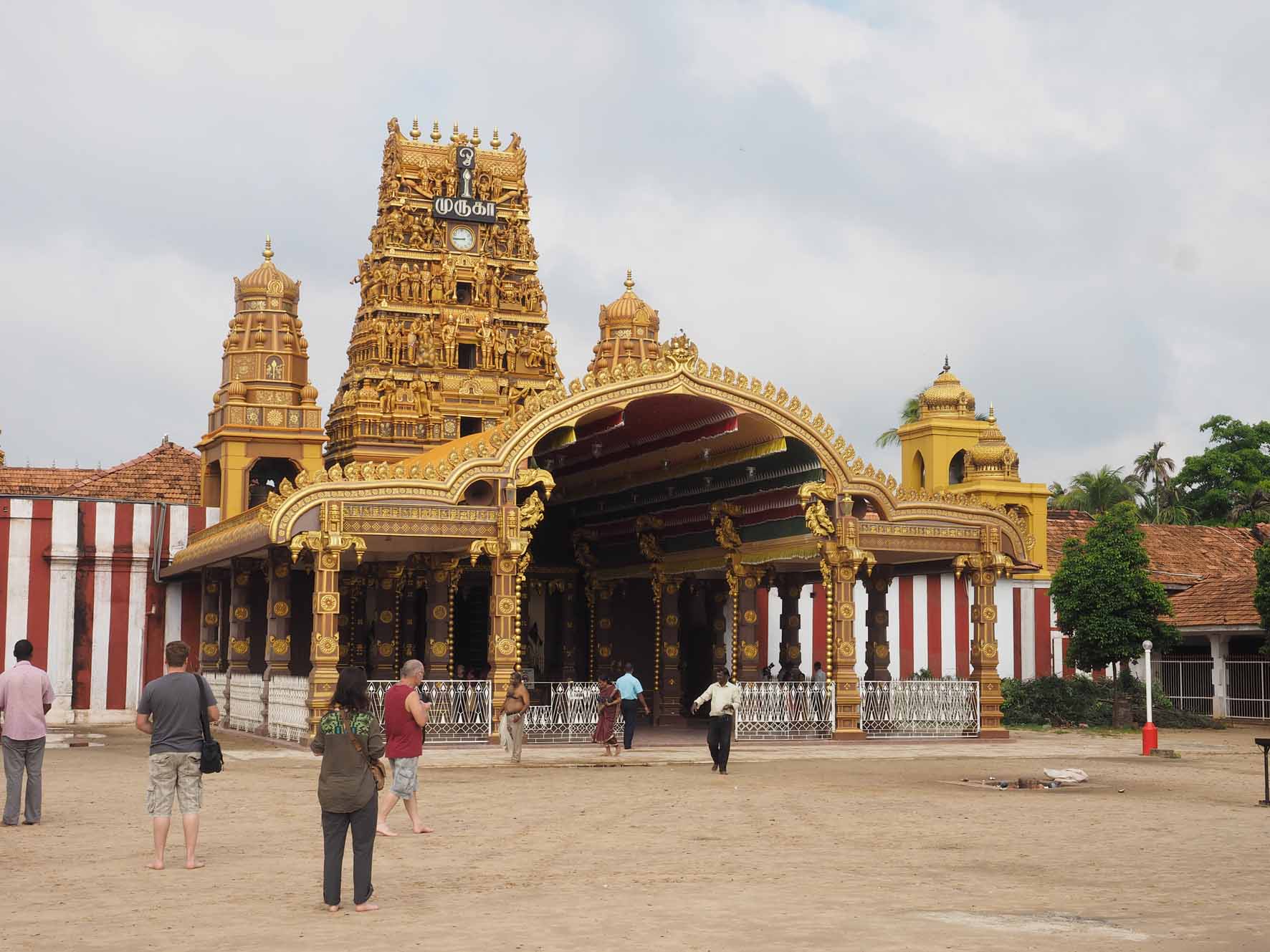 Eri uskonnot elivät Jaffnassa sulassa sovussa
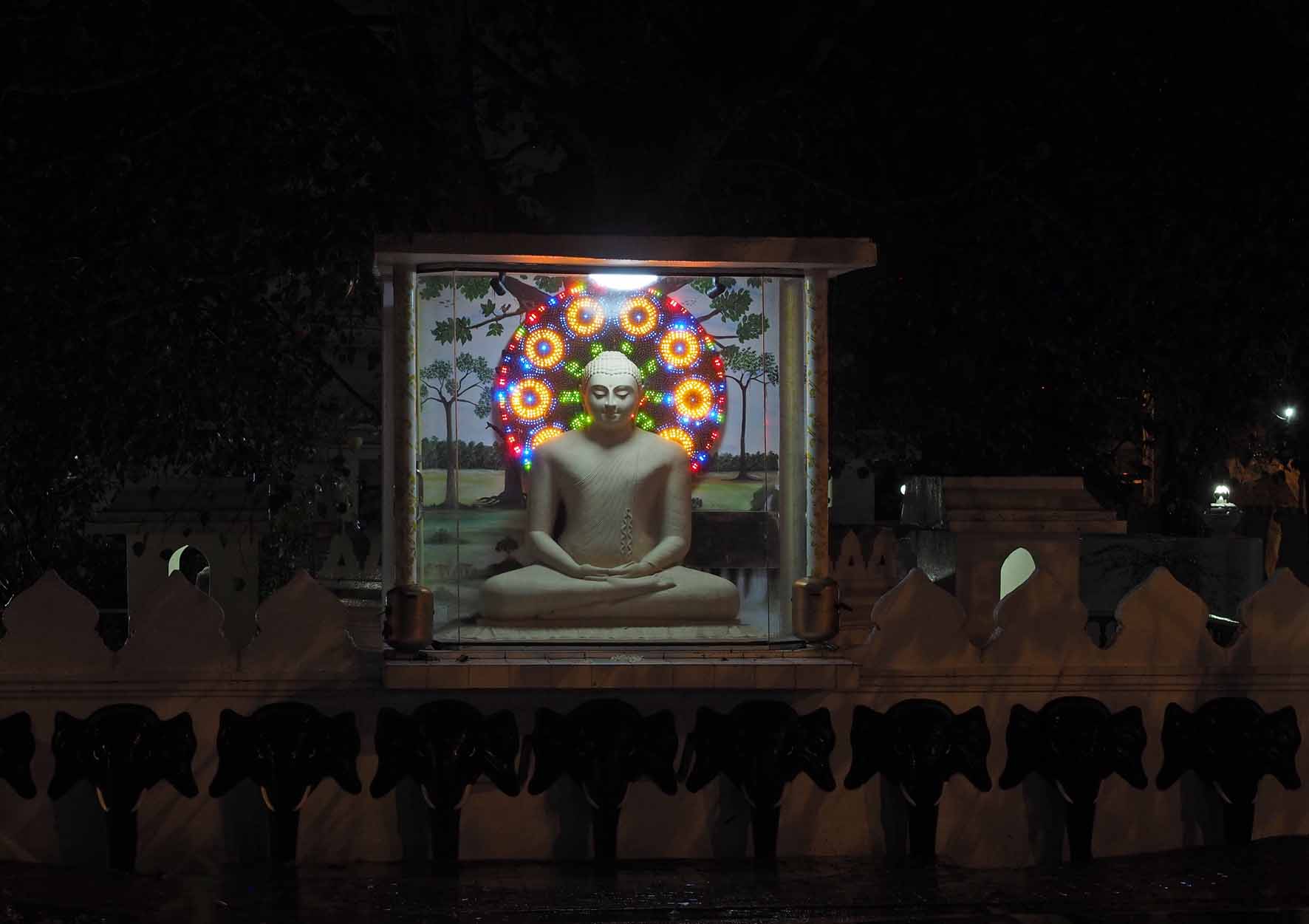 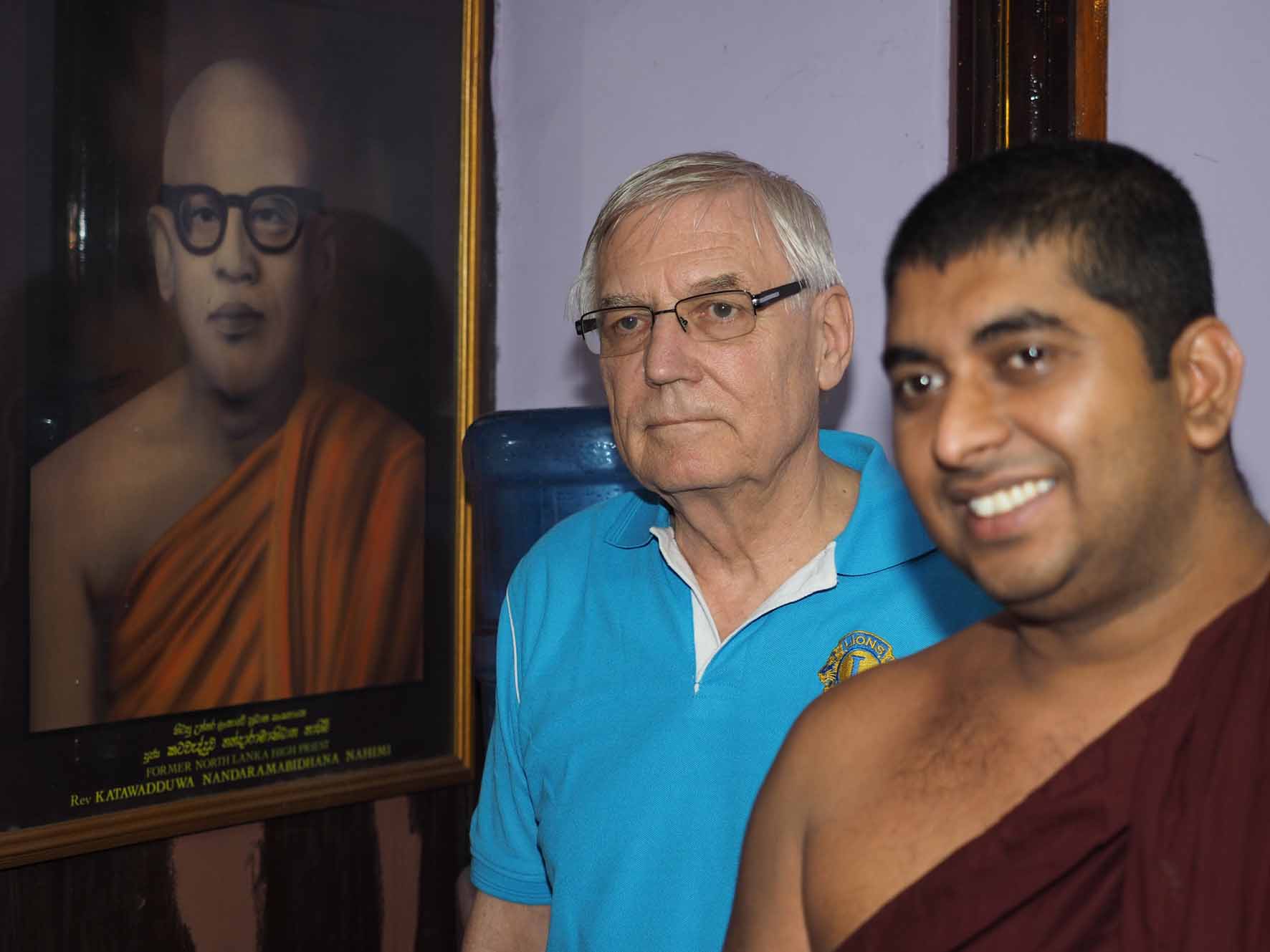 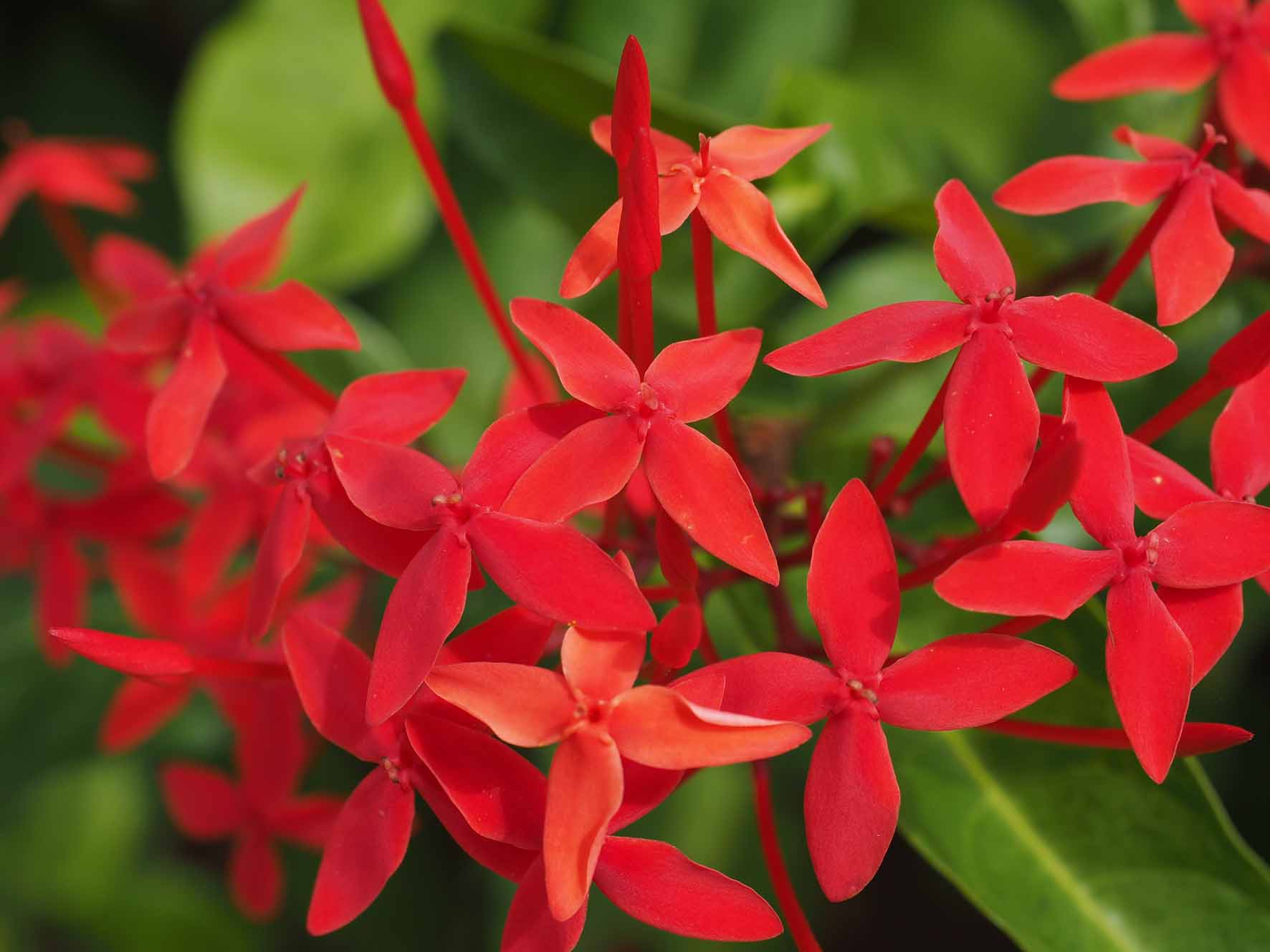 Moni pommitettu talo oli hylätty asukkaat kuolleet tai paenneet
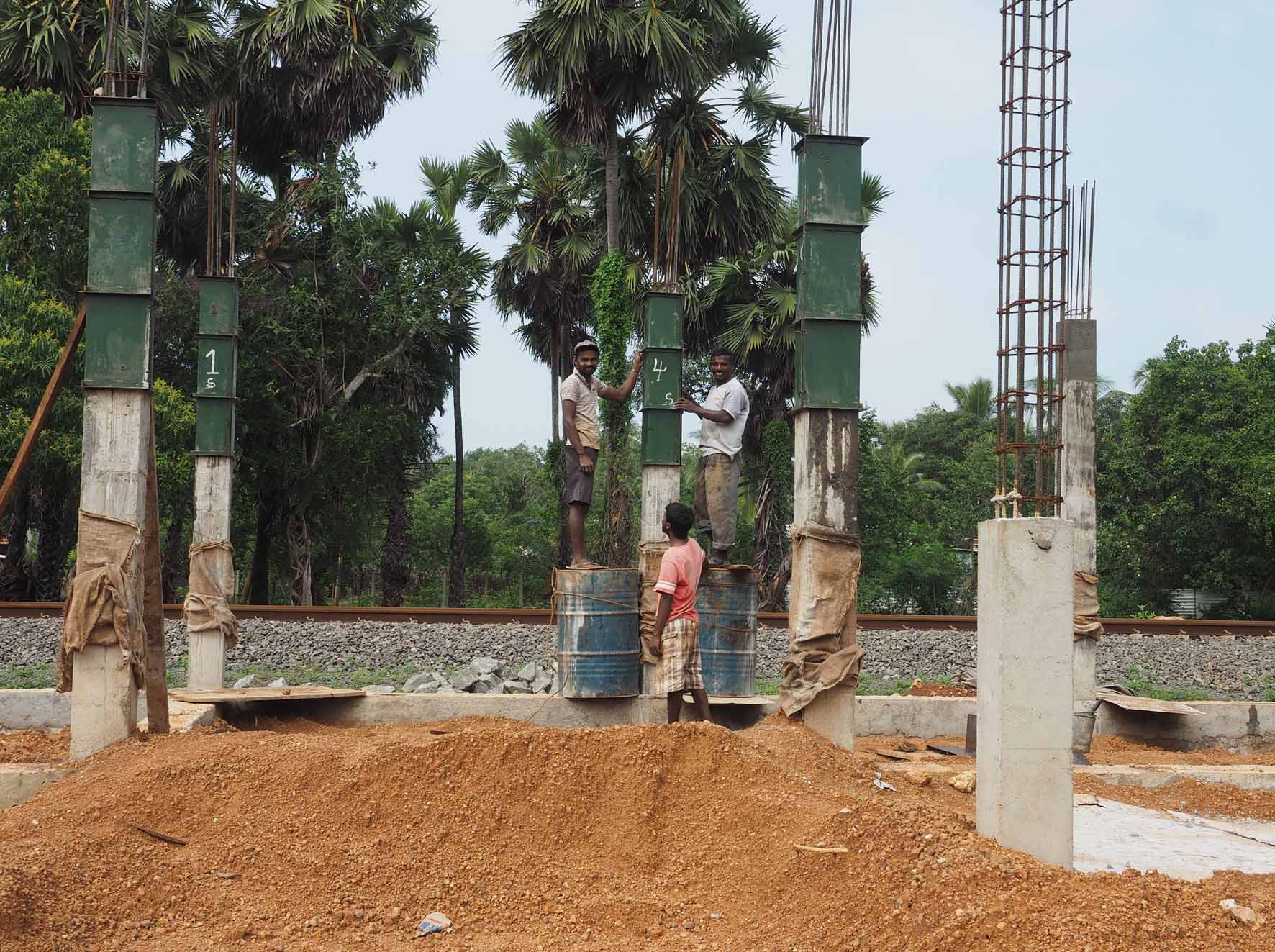 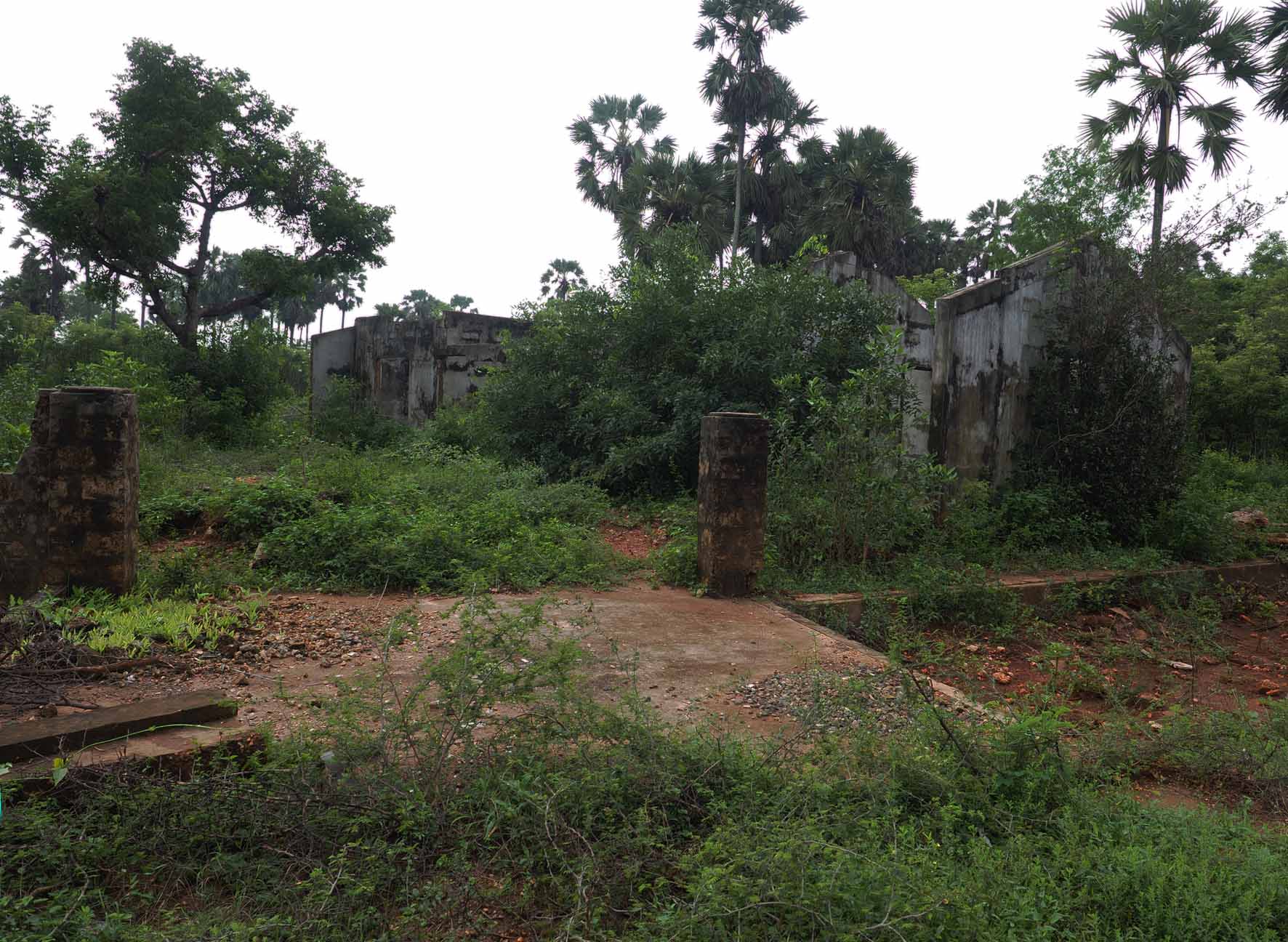 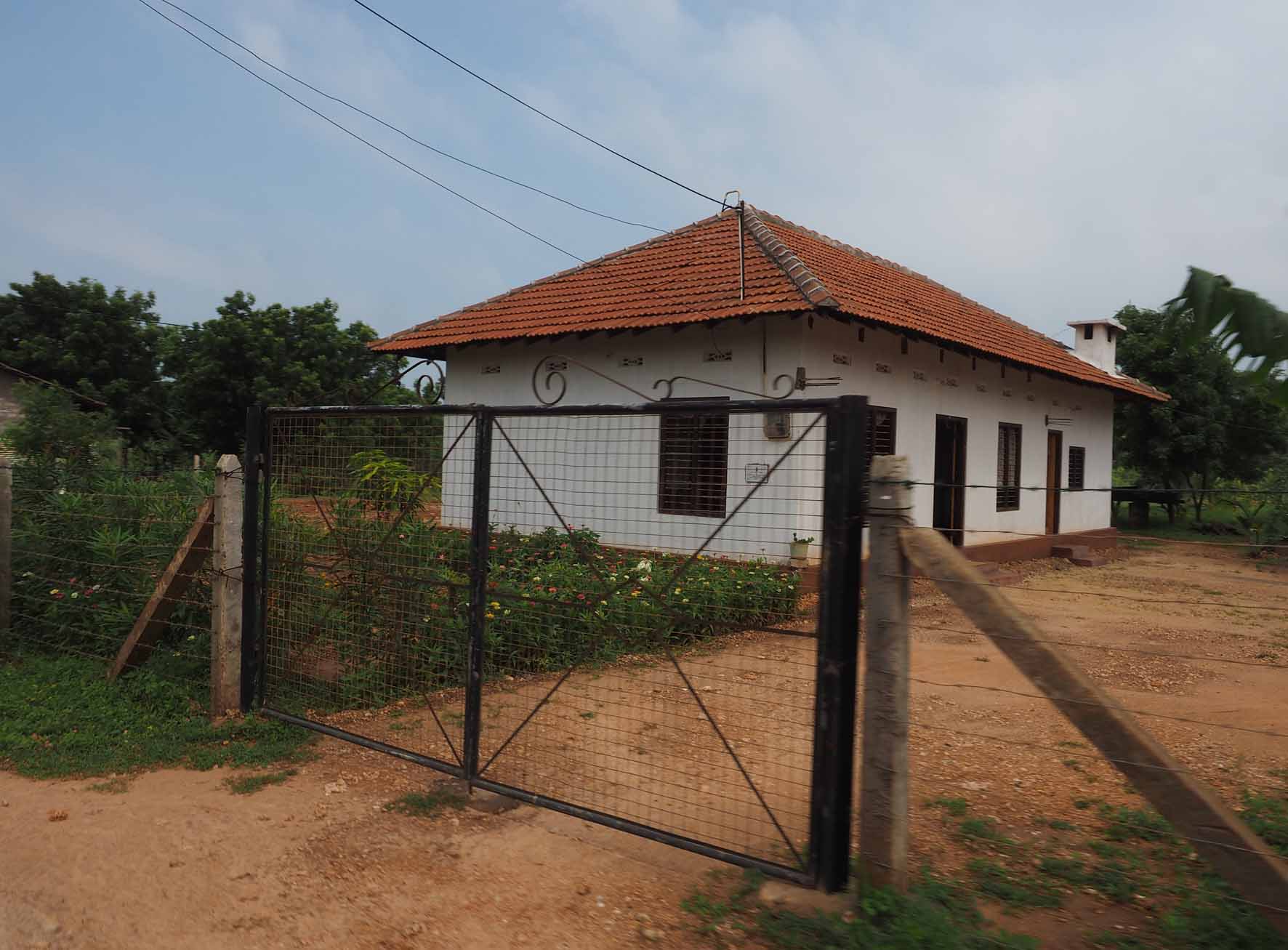 Mutta 				valtion 			varoin 				ja mm. 
  kansainvälisin avustuksin 
 oli jo rakennettu uutta tilalle
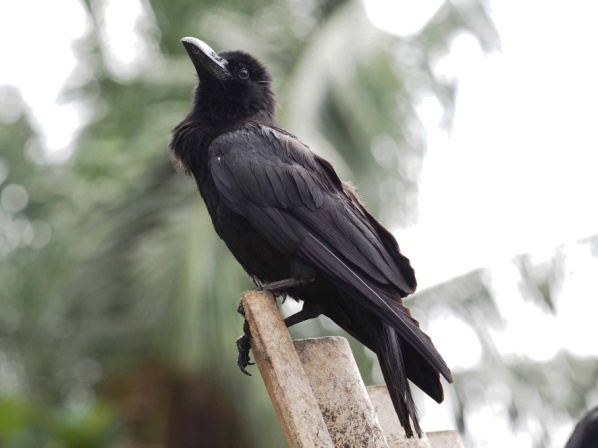 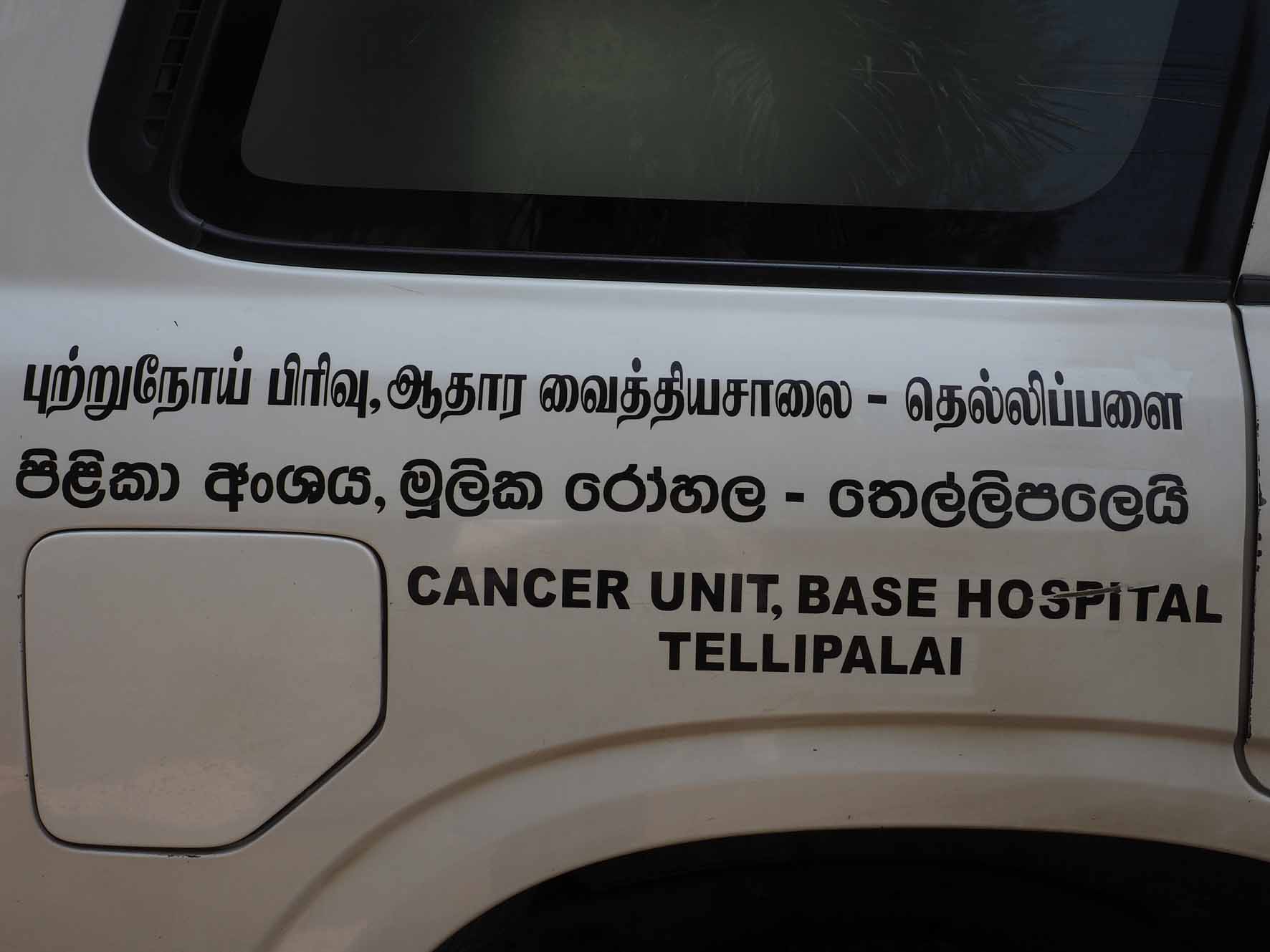 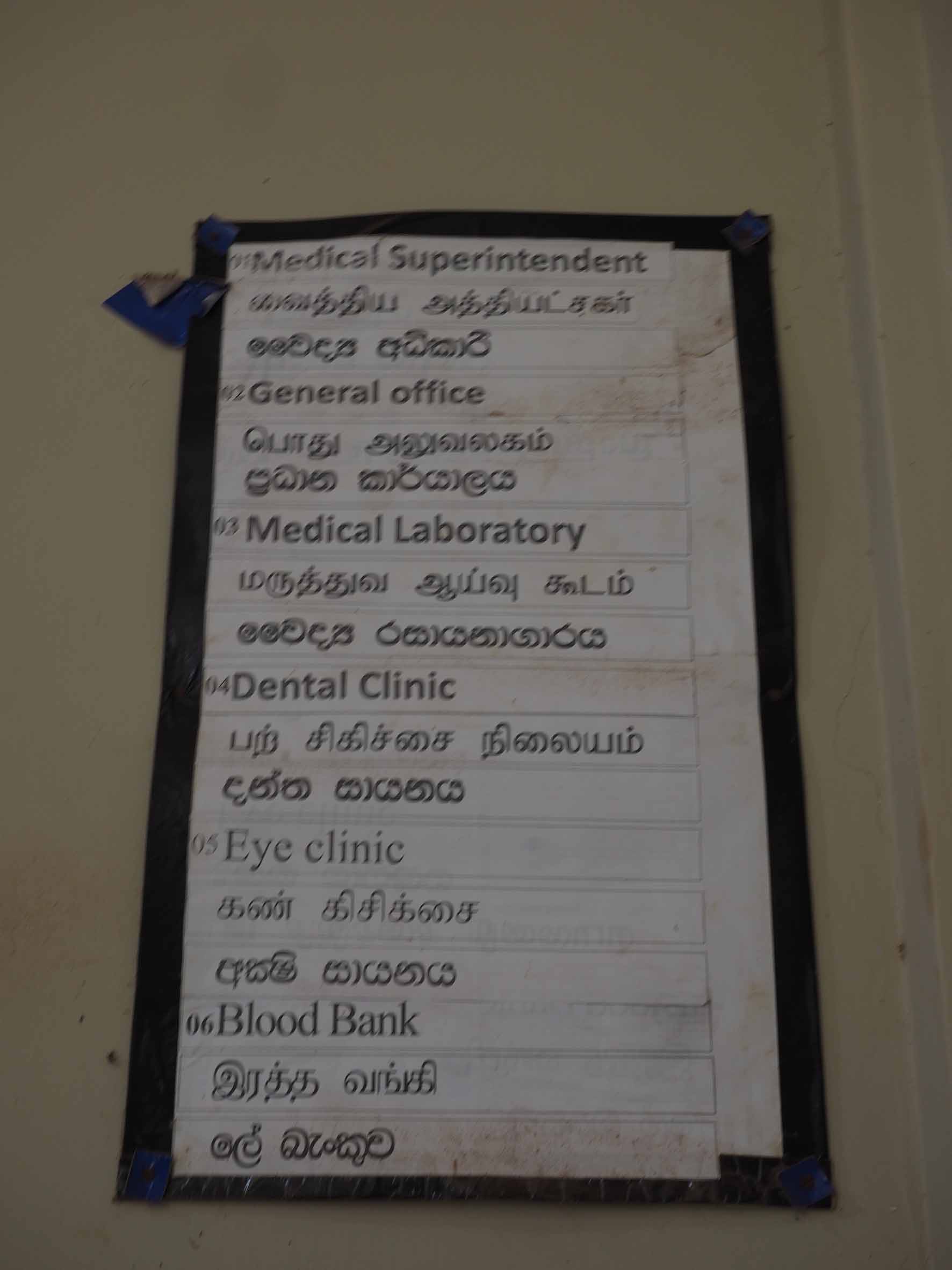 Kävimme myös maakunnan syöpäsairaalassa
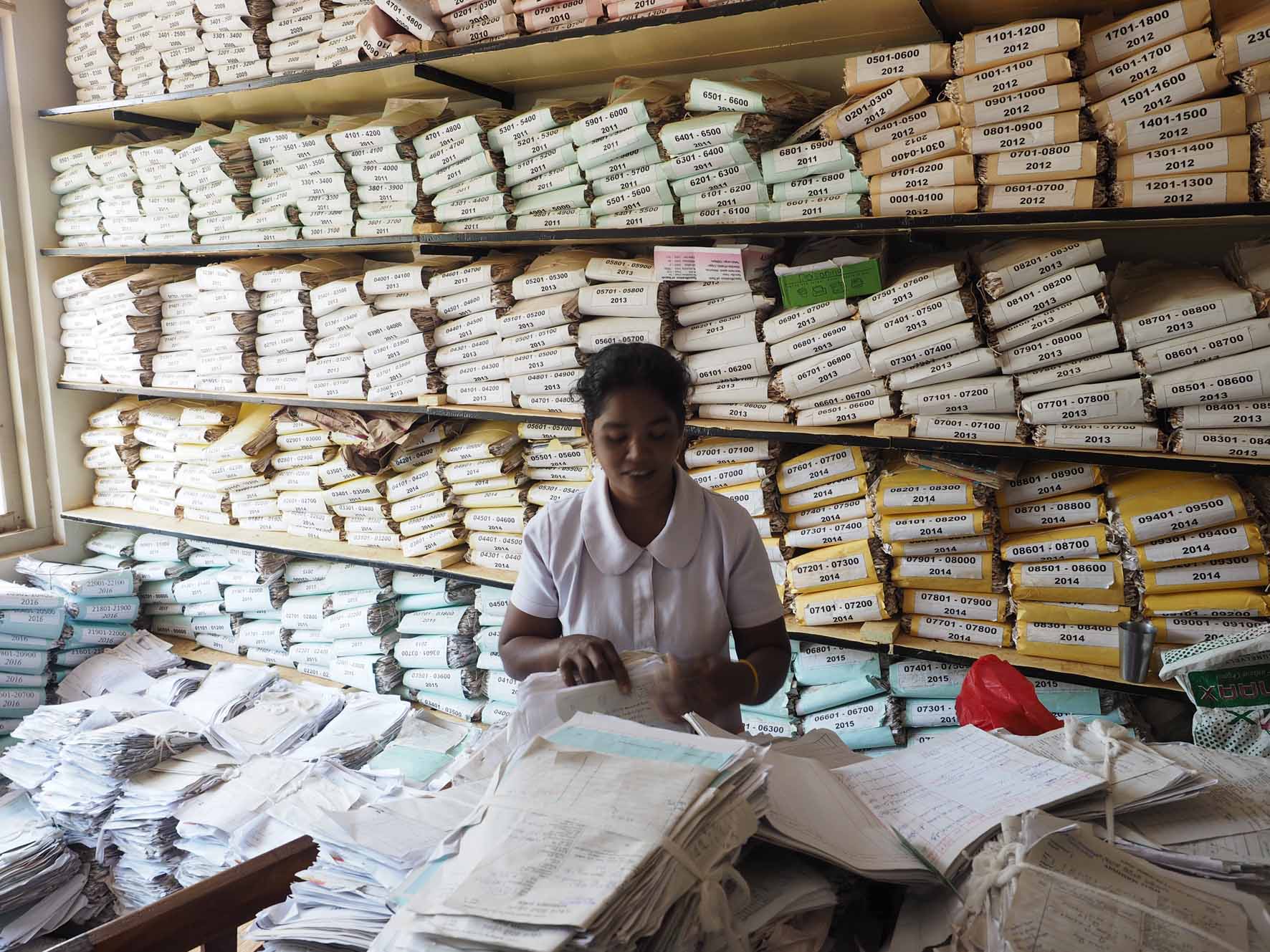 Uuden hienon syöpäsairaalan johtajan toiveena oli aggregaatti uudelle lineaarikiihdyttimelle
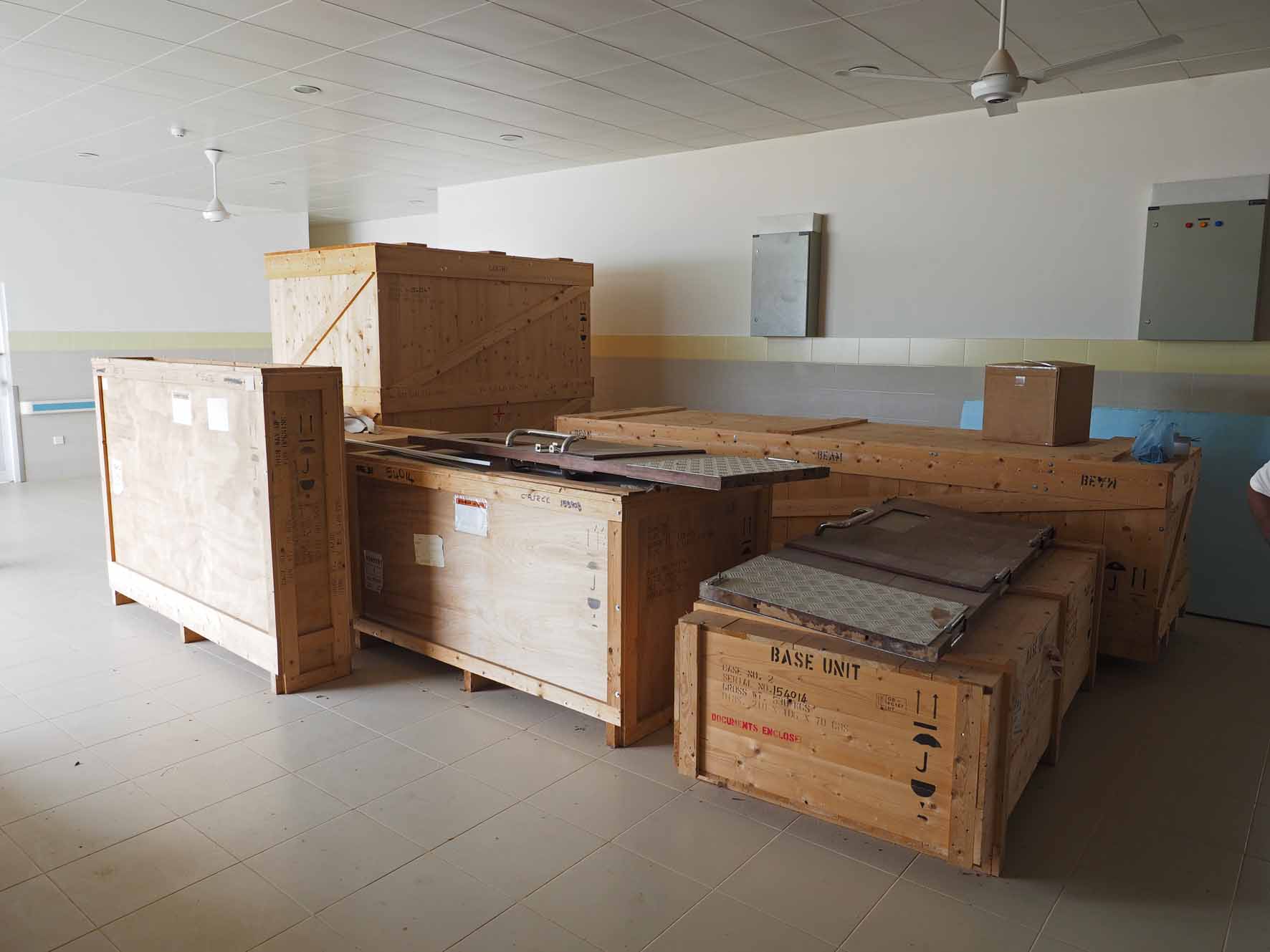 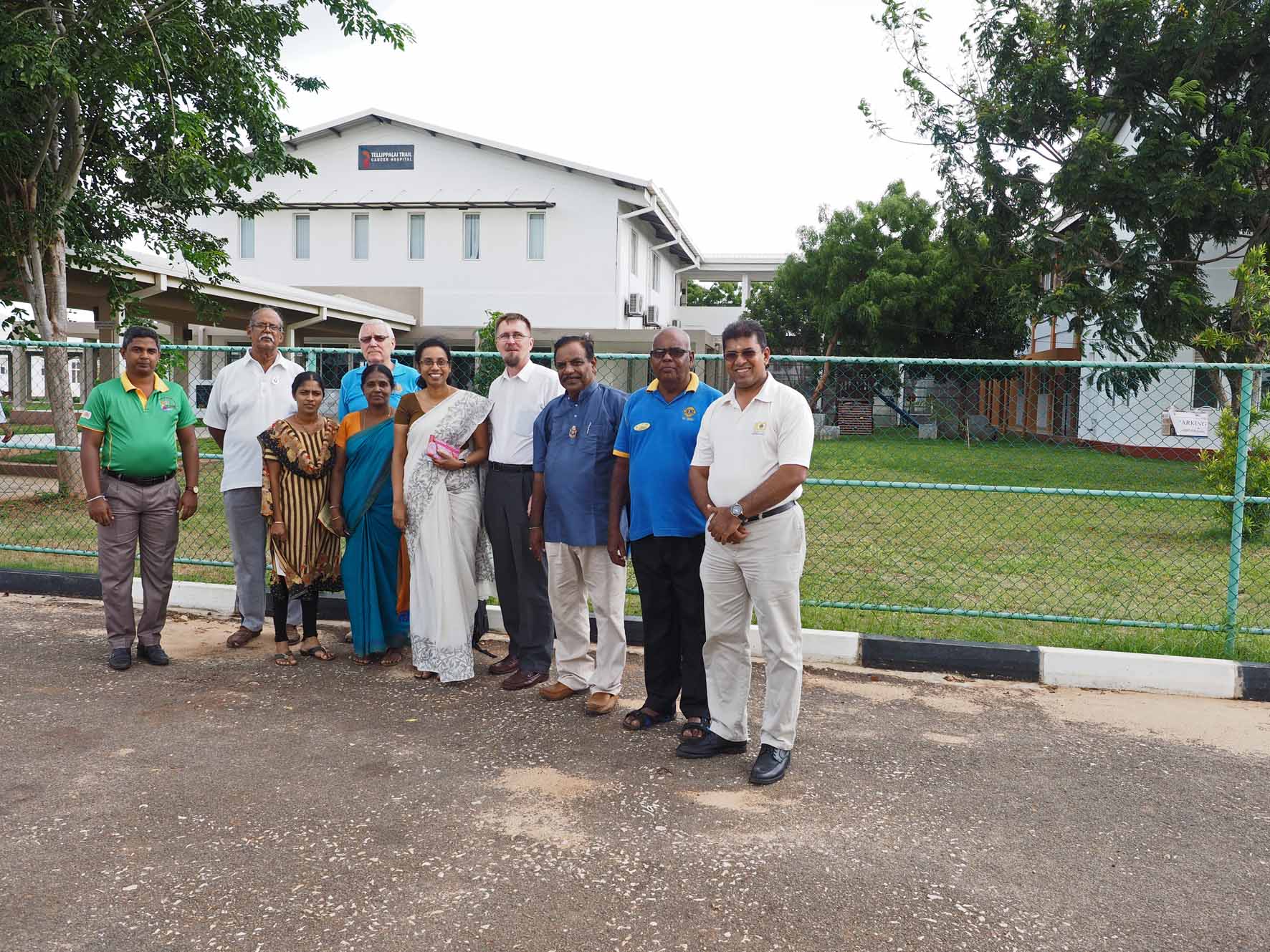 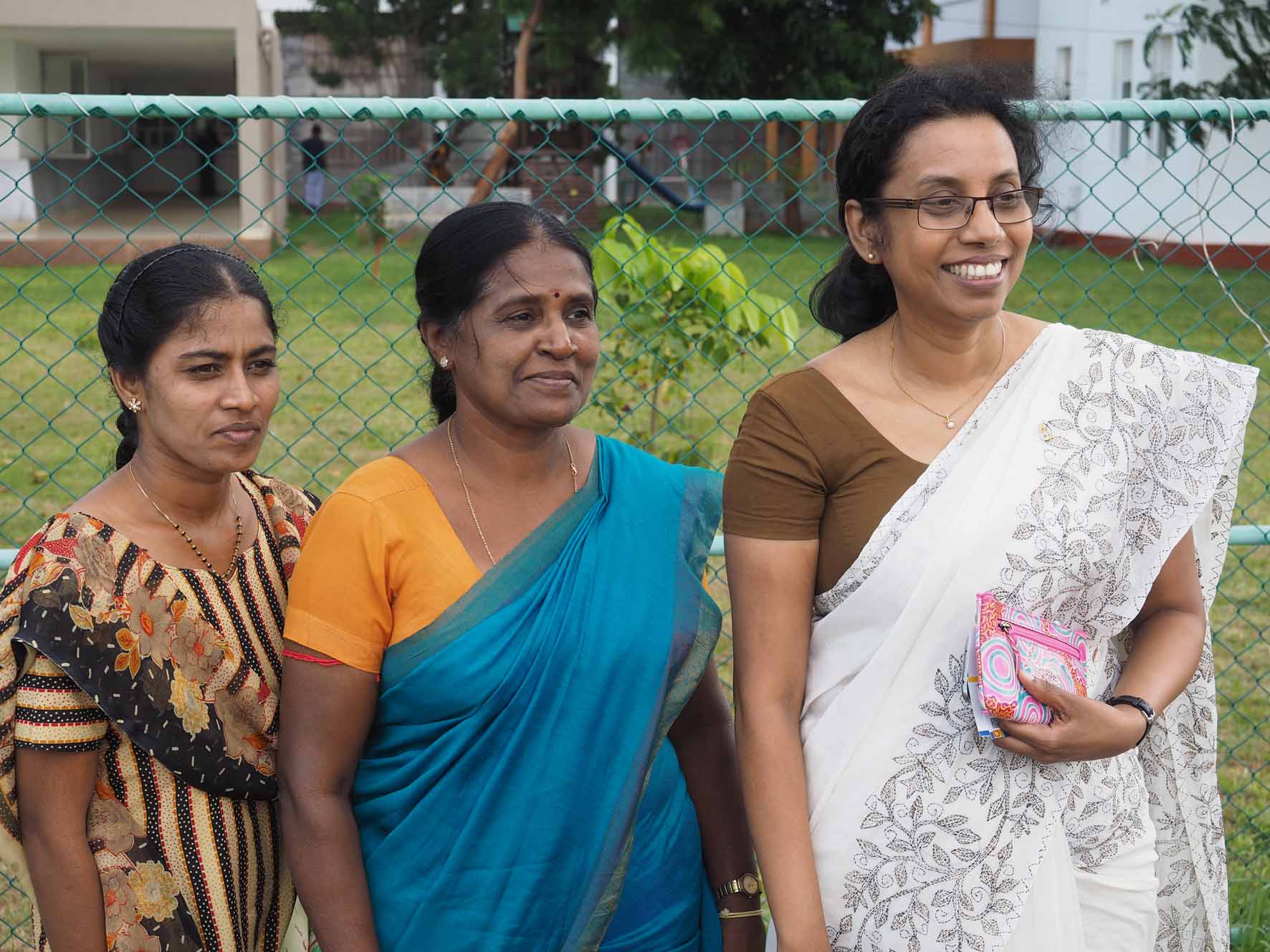 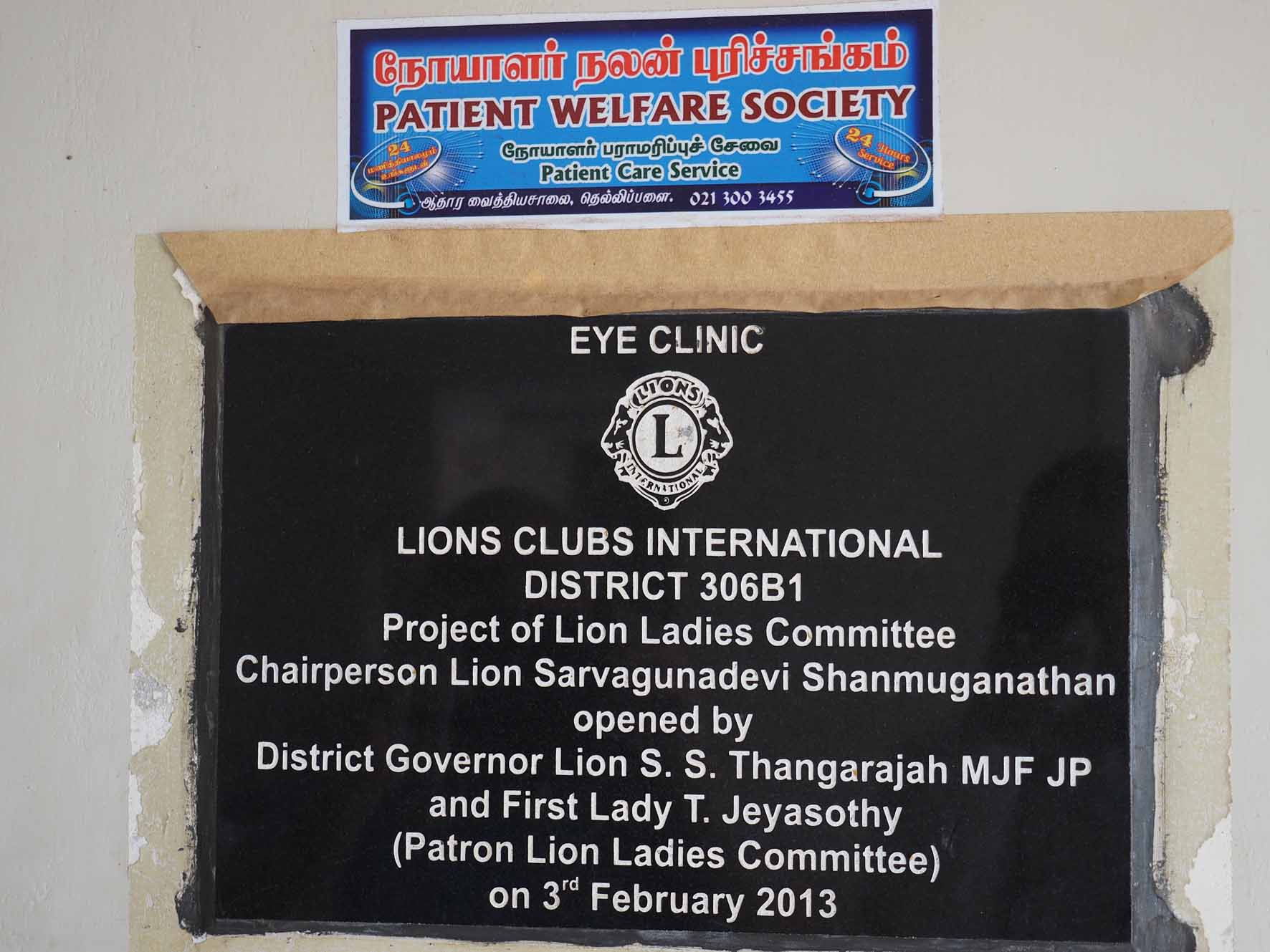 Ja Jaffnan opetusministeri toivoi apua sodan traumoista kärsineille opettajille ja oppilaille … auttaisiko LIONS QUEST?
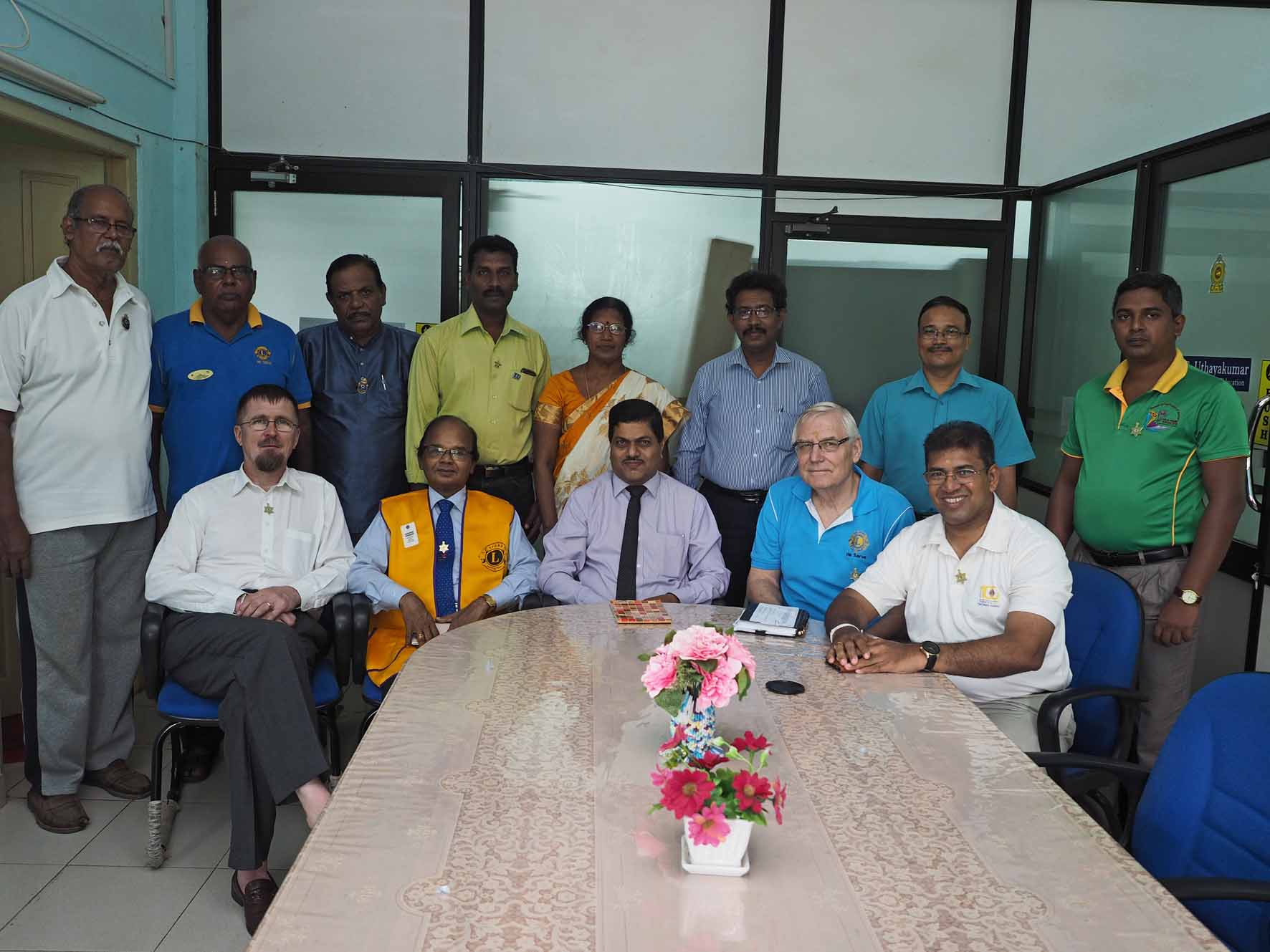 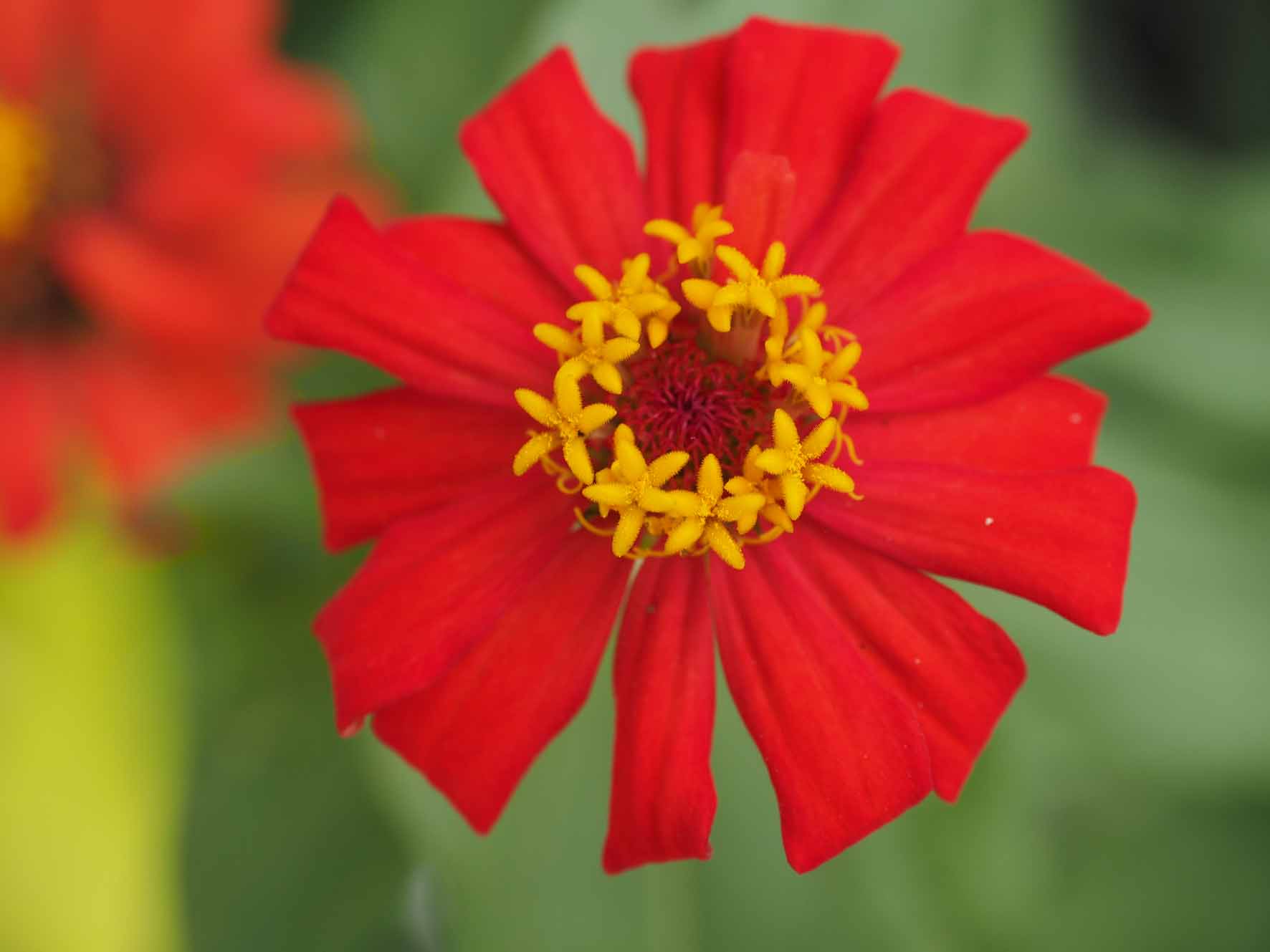 Erityistä tukea kaipasi 25.000 tamilinkielistä opettajaa.
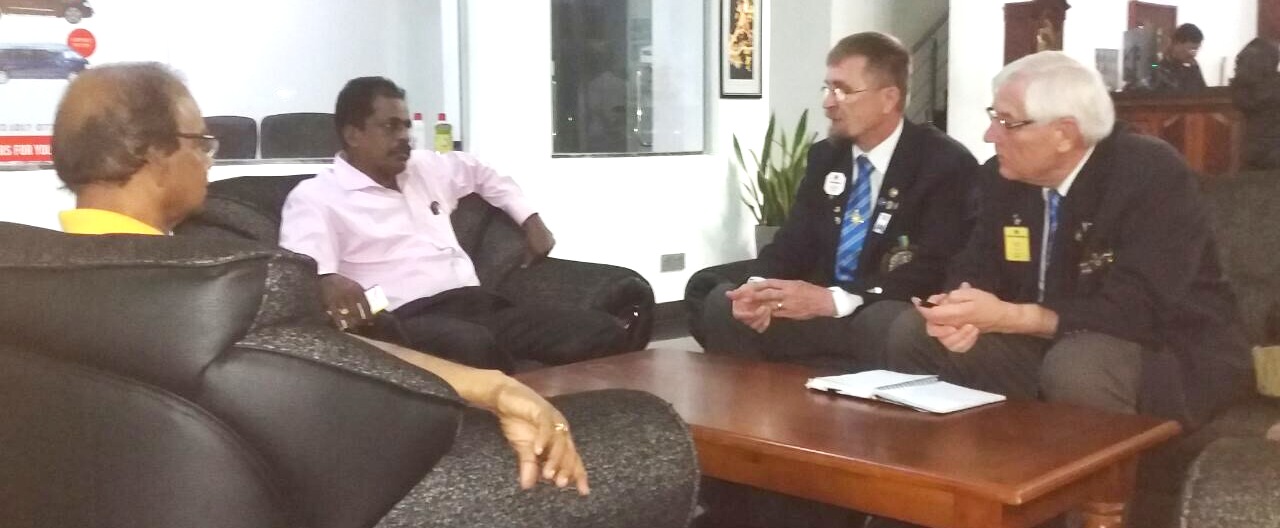 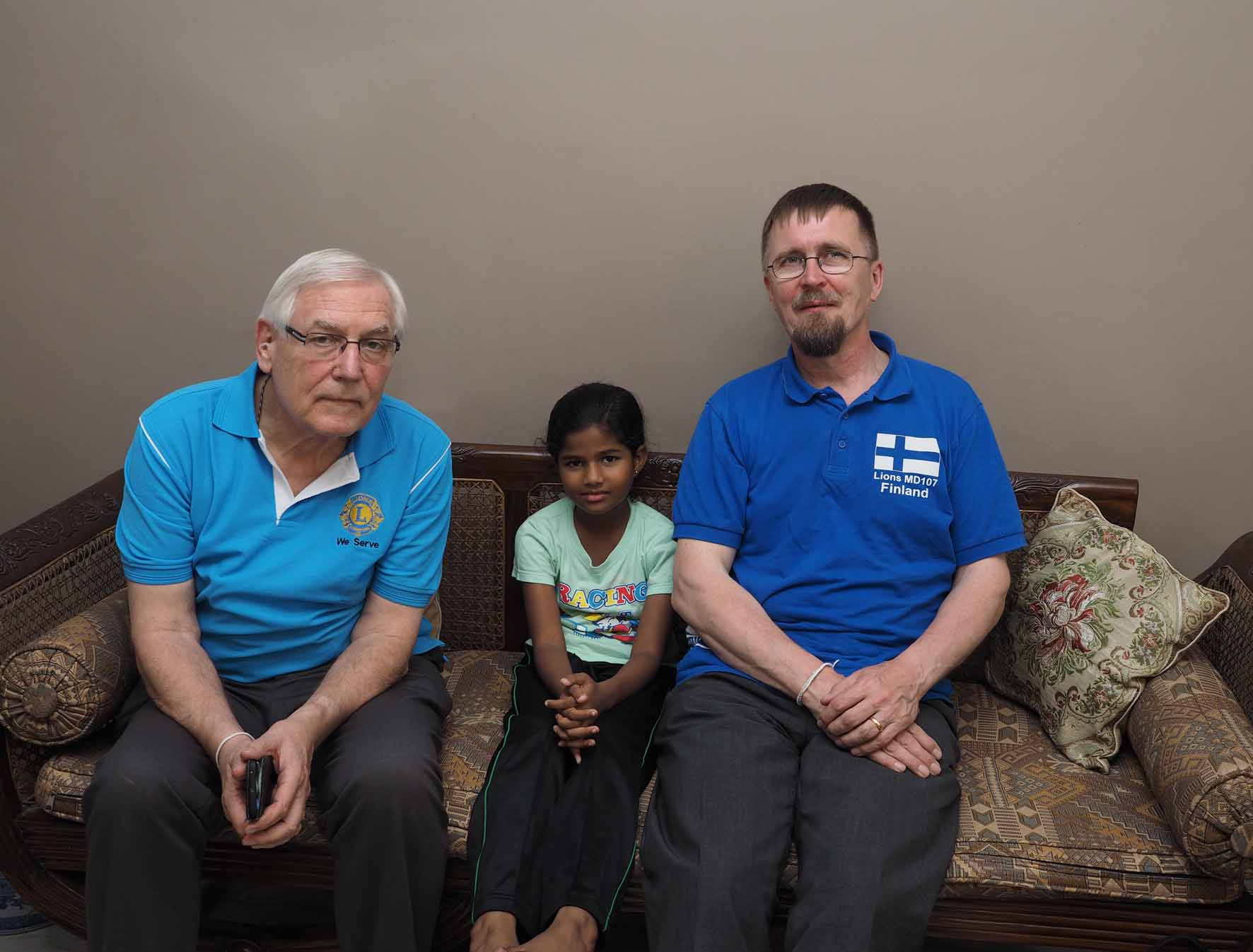 Thank You !